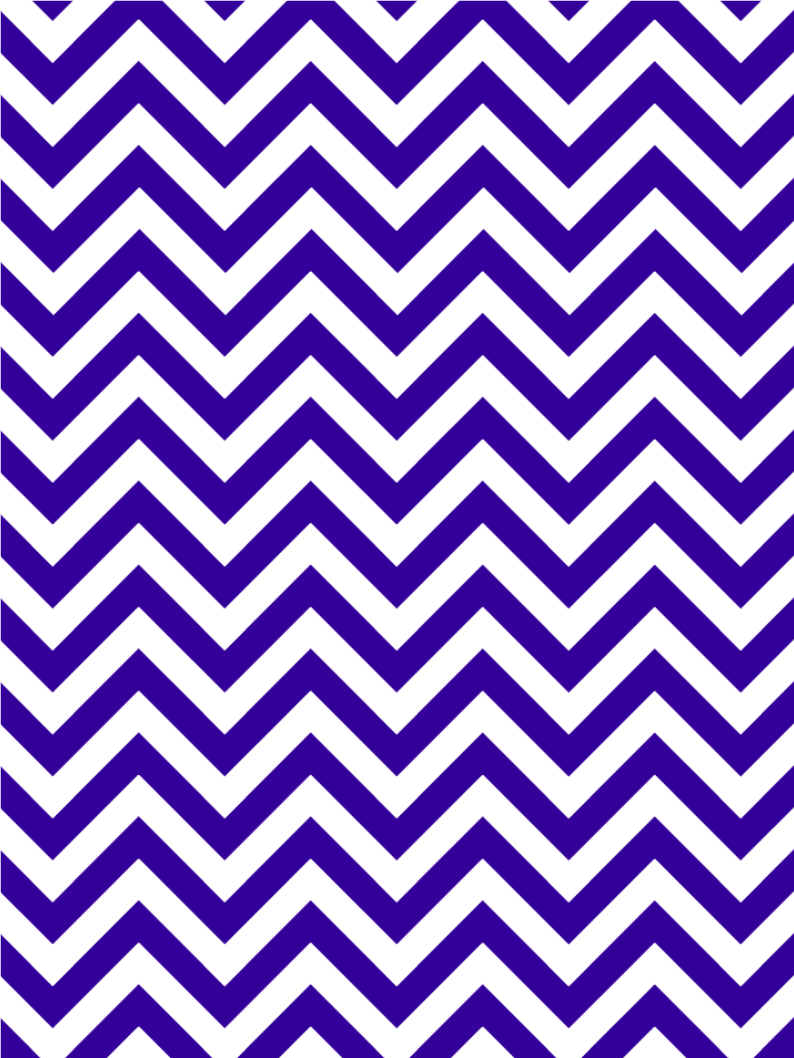 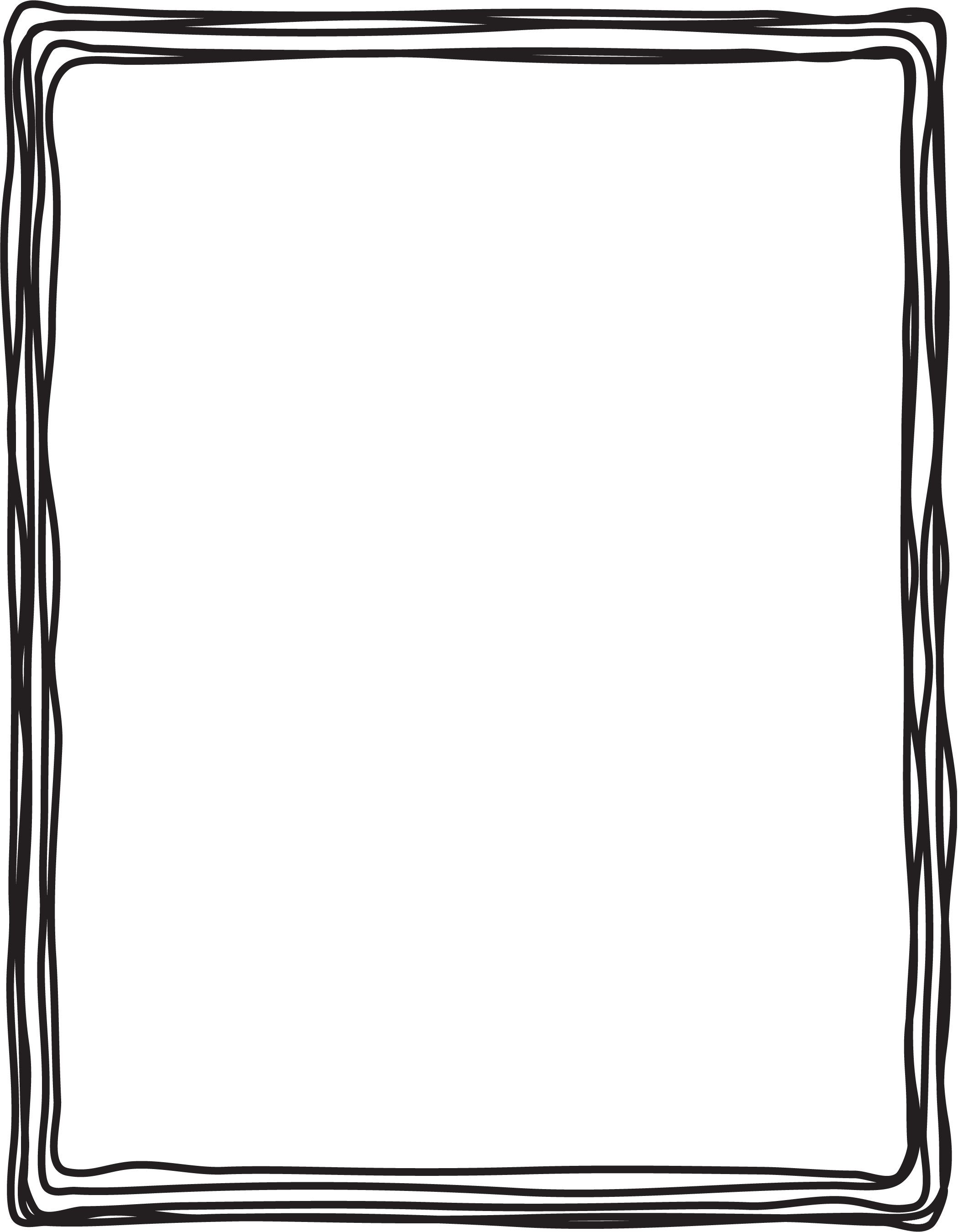 Music Theory
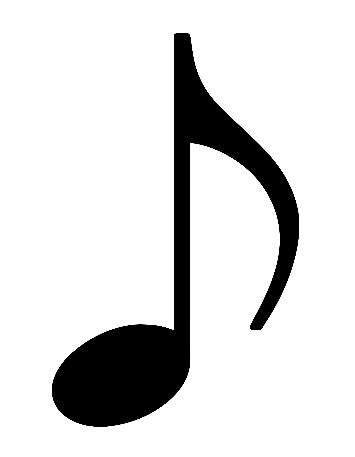 Lessons 
for the 
Classroom
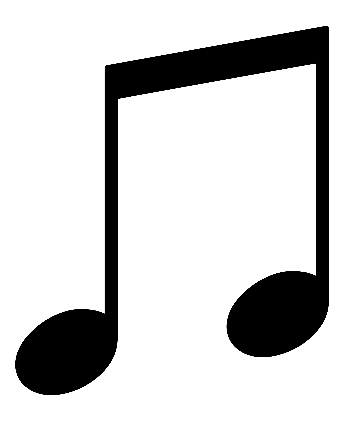 Created by Jamie Kraft
© Jamie Kraft 2015
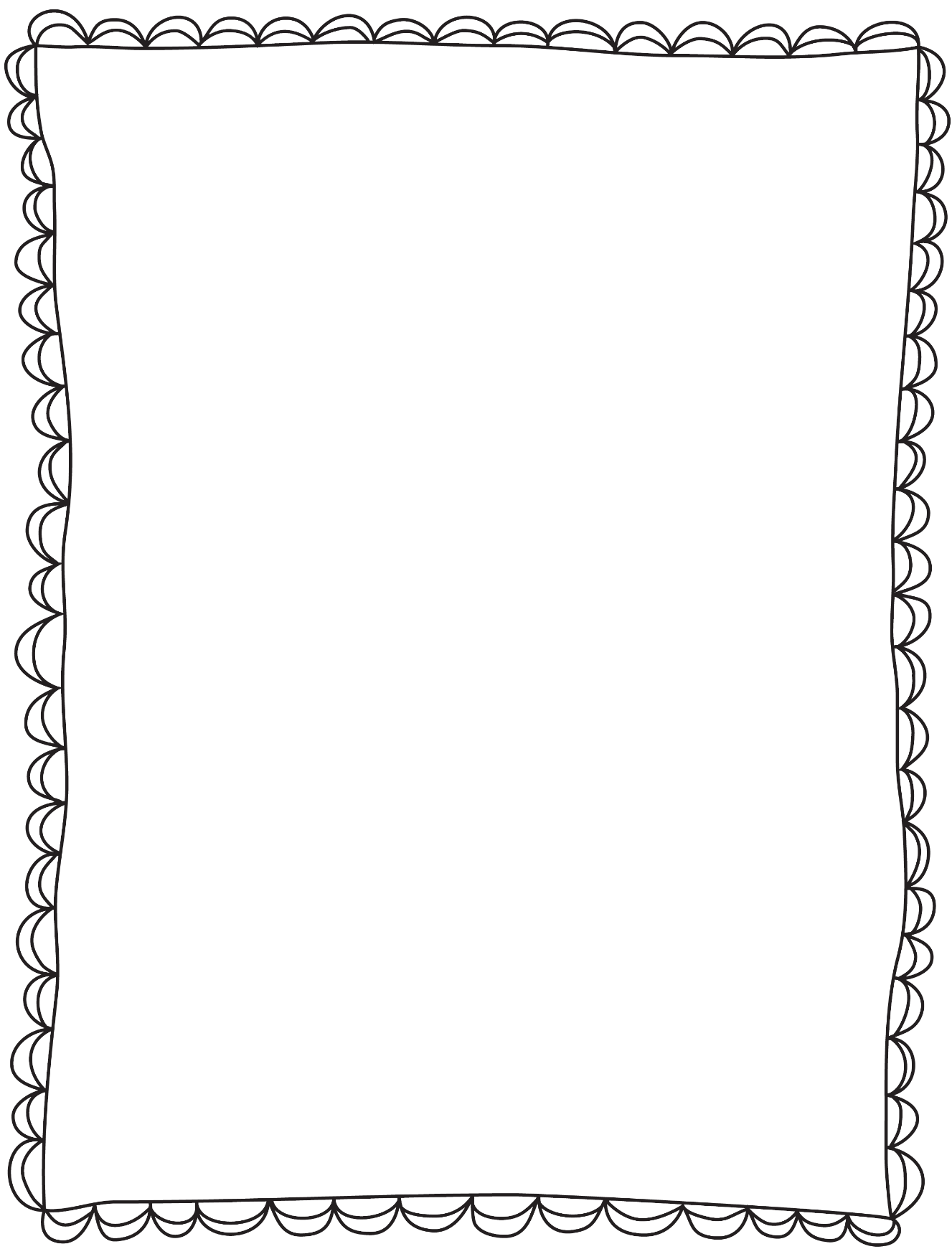 Lesson 1: Music Vocabulary
Music
Staff
Pitch
Duration
Dynamics
Measures
Bar Lines
Meter Signatures
Bass Clef
Treble Clef
© Jamie Kraft 2015
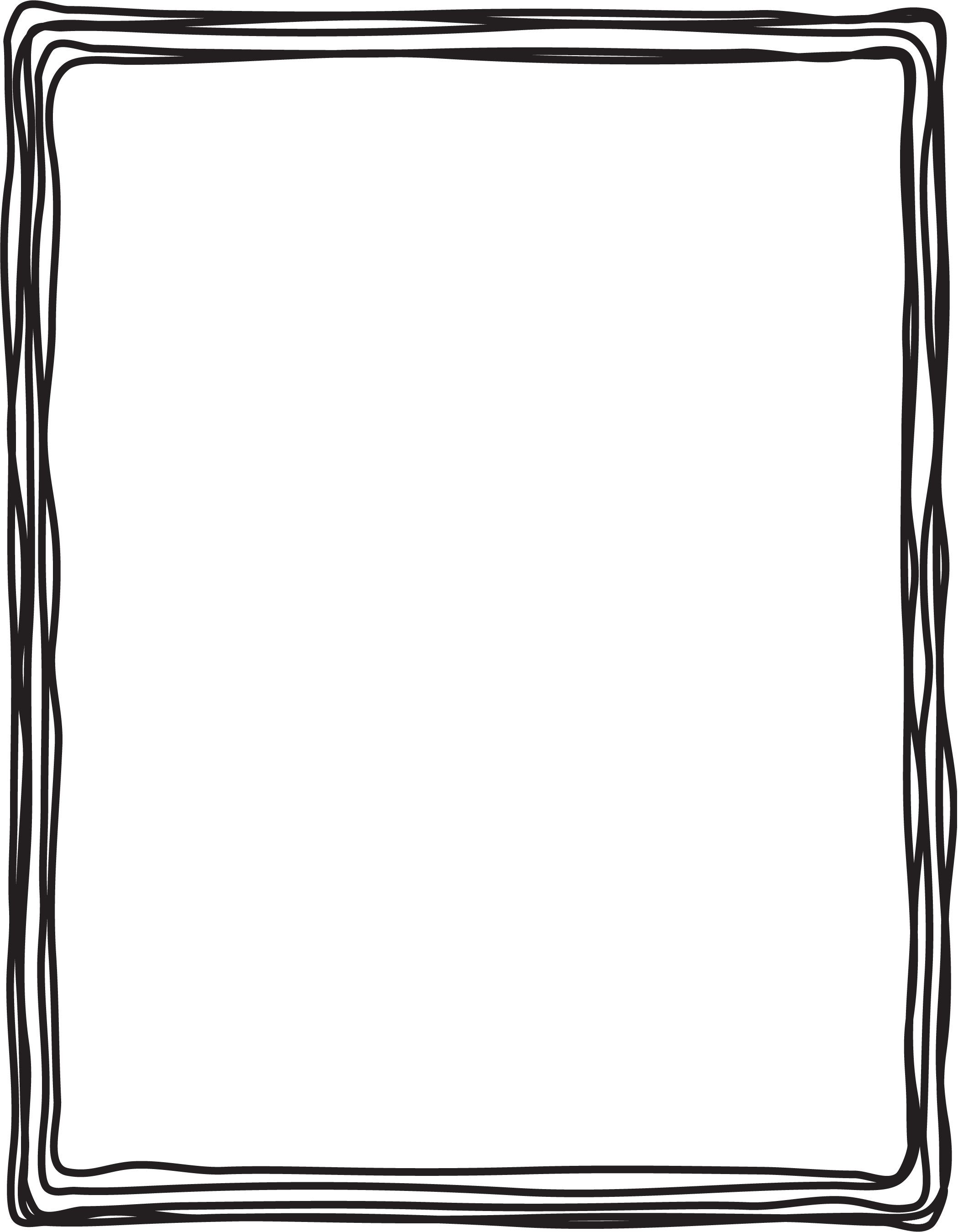 Dynamics
Music
is sound.
Duration
Pitch
© Jamie Kraft 2015
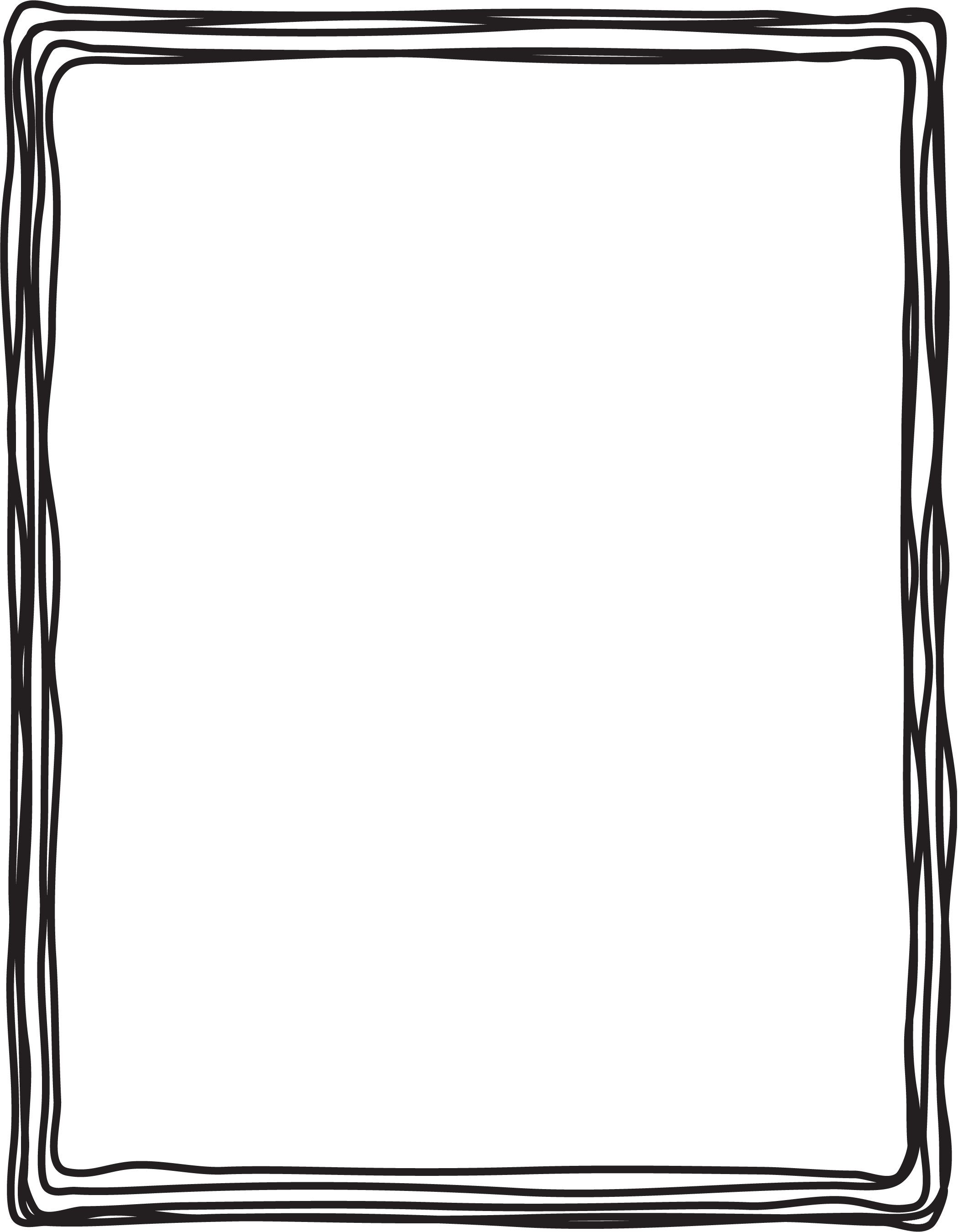 Staff
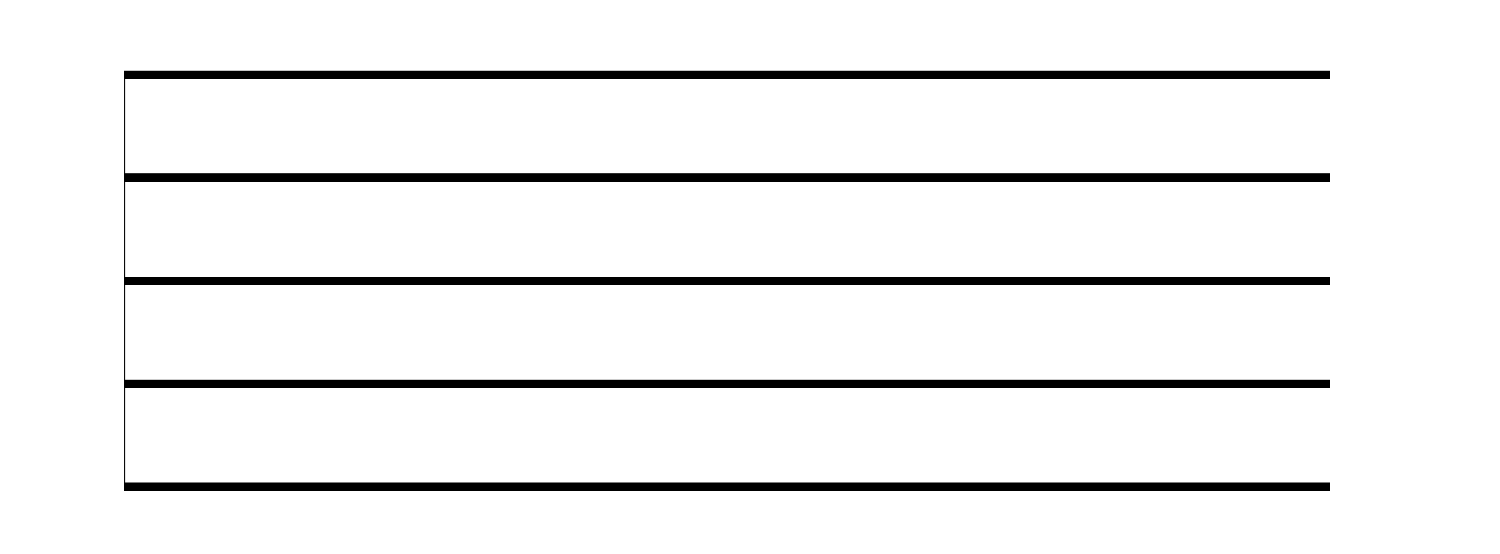 The staff is a series of 5 lines and 4 spaces where notes are placed.
© Jamie Kraft 2015
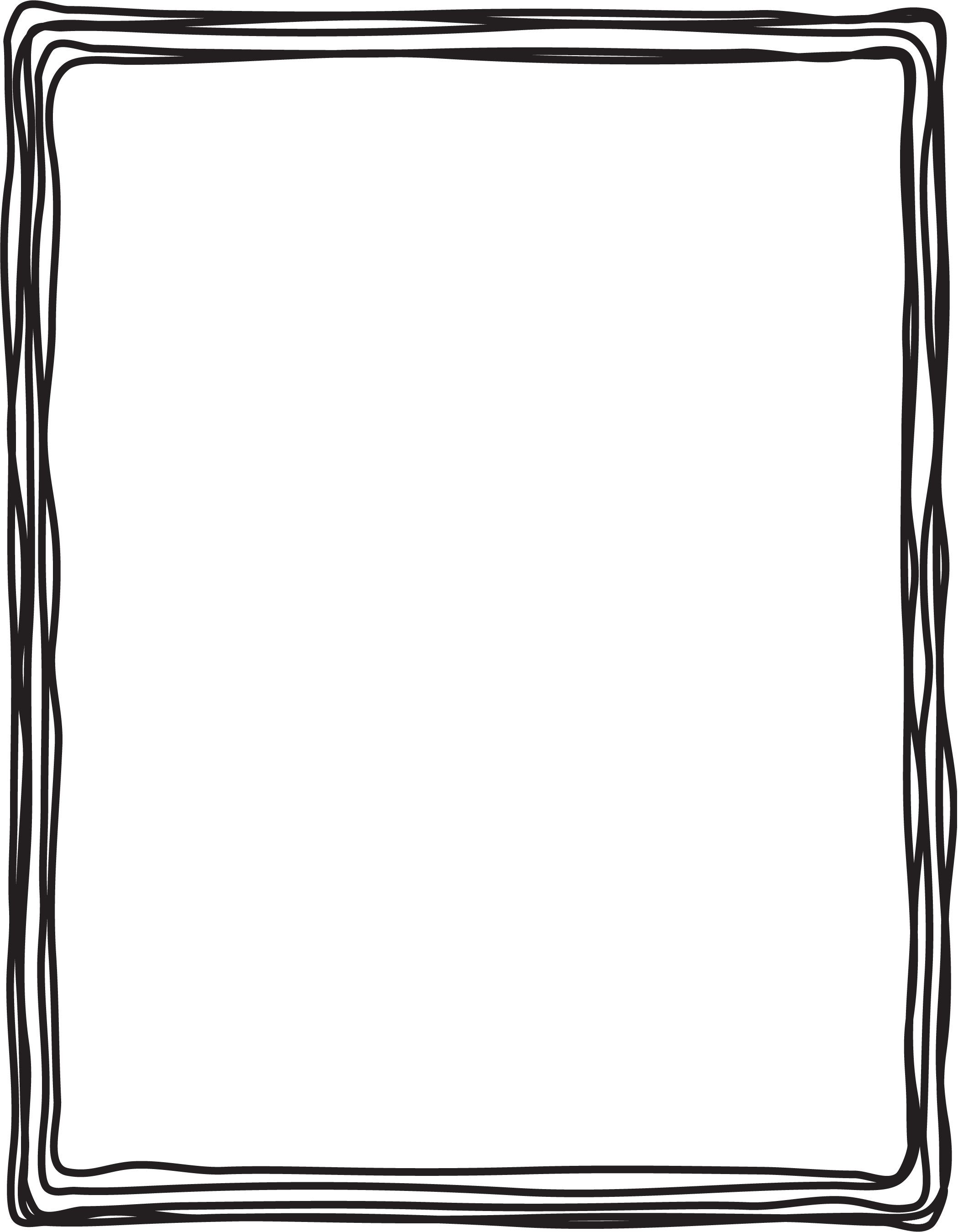 Pitch
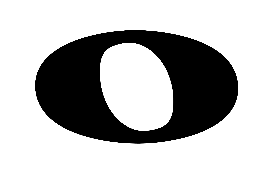 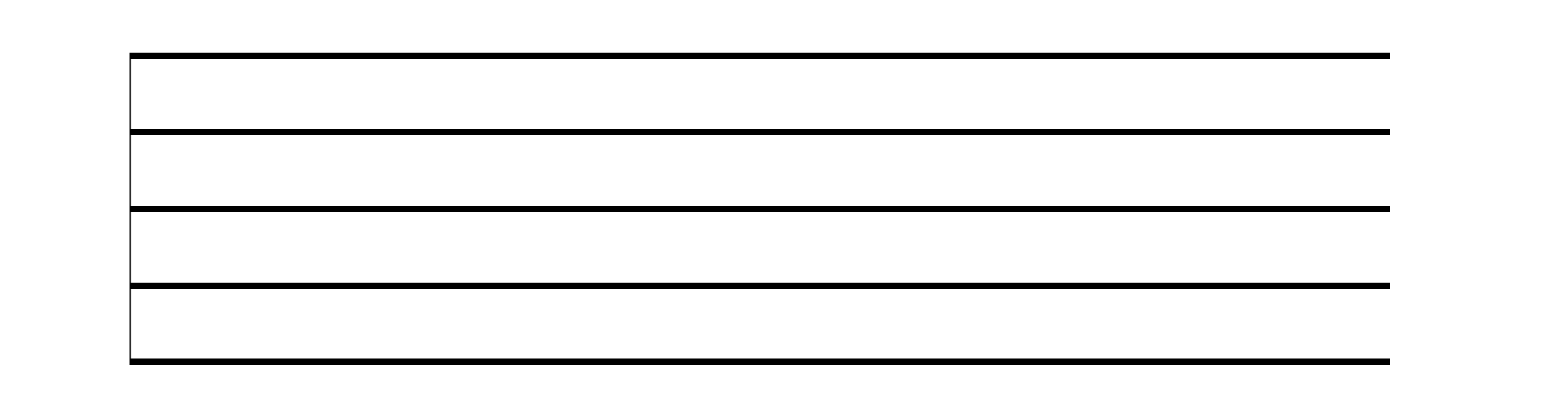 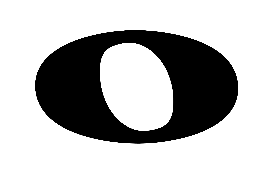 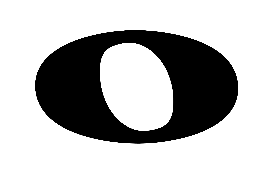 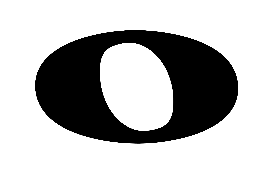 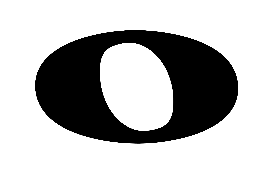 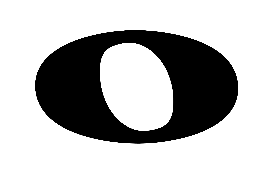 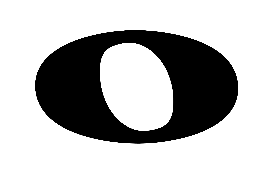 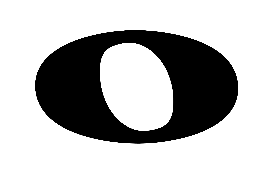 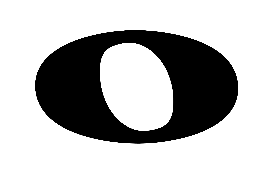 *Pitch is represented by the placement of notes on the staff.
© Jamie Kraft 2015
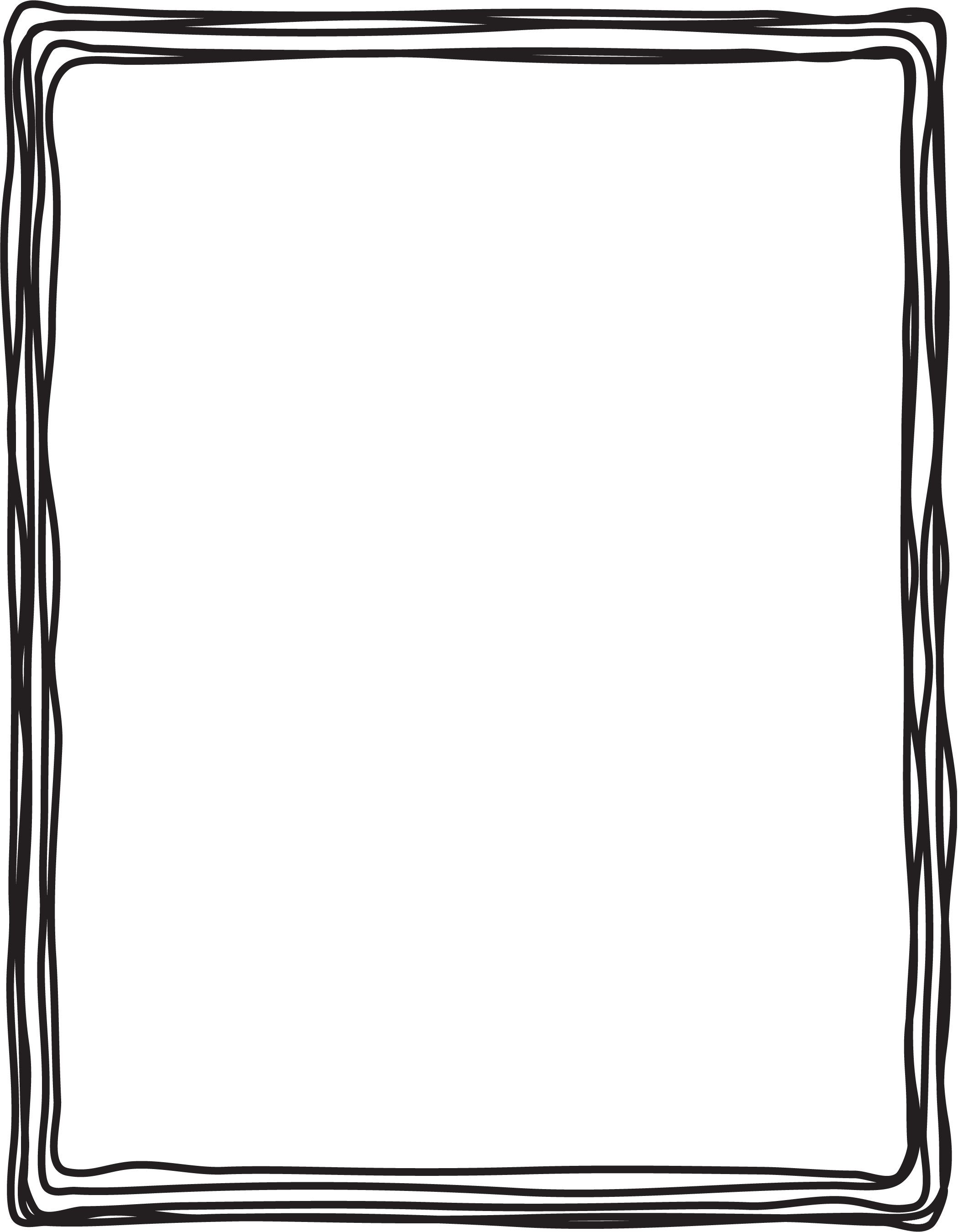 Duration
1	2	3	4
1	2	3
1	2
1
Duration is how long or short a tone is.
© Jamie Kraft 2015
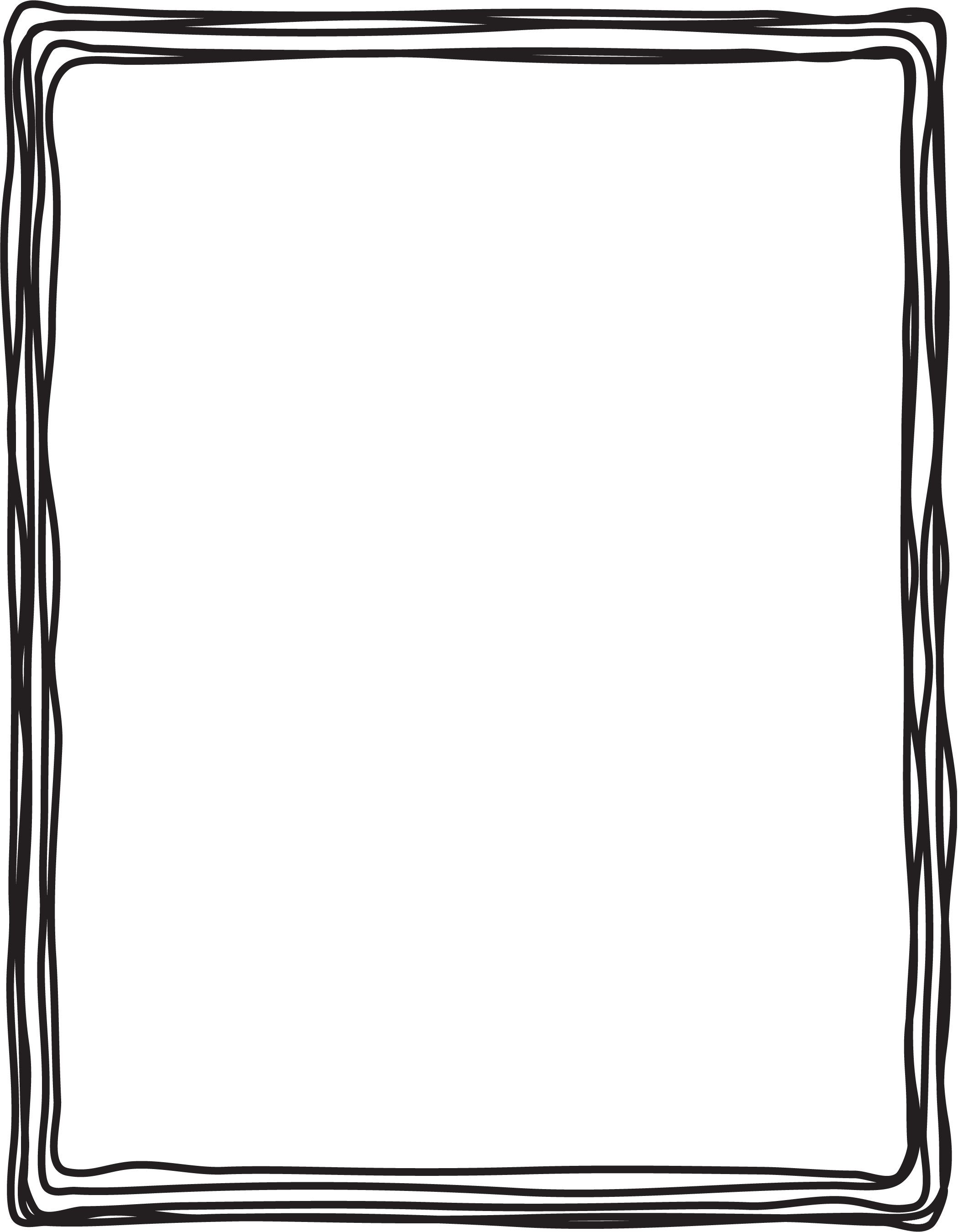 Dynamics
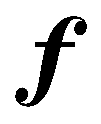 Forte			loud
Mezzo forte	medium loud
Fortissimo		very loud
Piano			soft
Mezzo piano	medium soft
Pianissimo		very soft
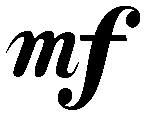 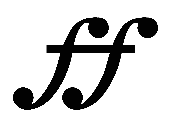 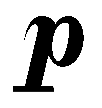 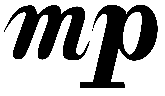 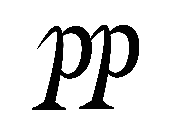 Dynamics are how loud and soft the music is.
© Jamie Kraft 2015
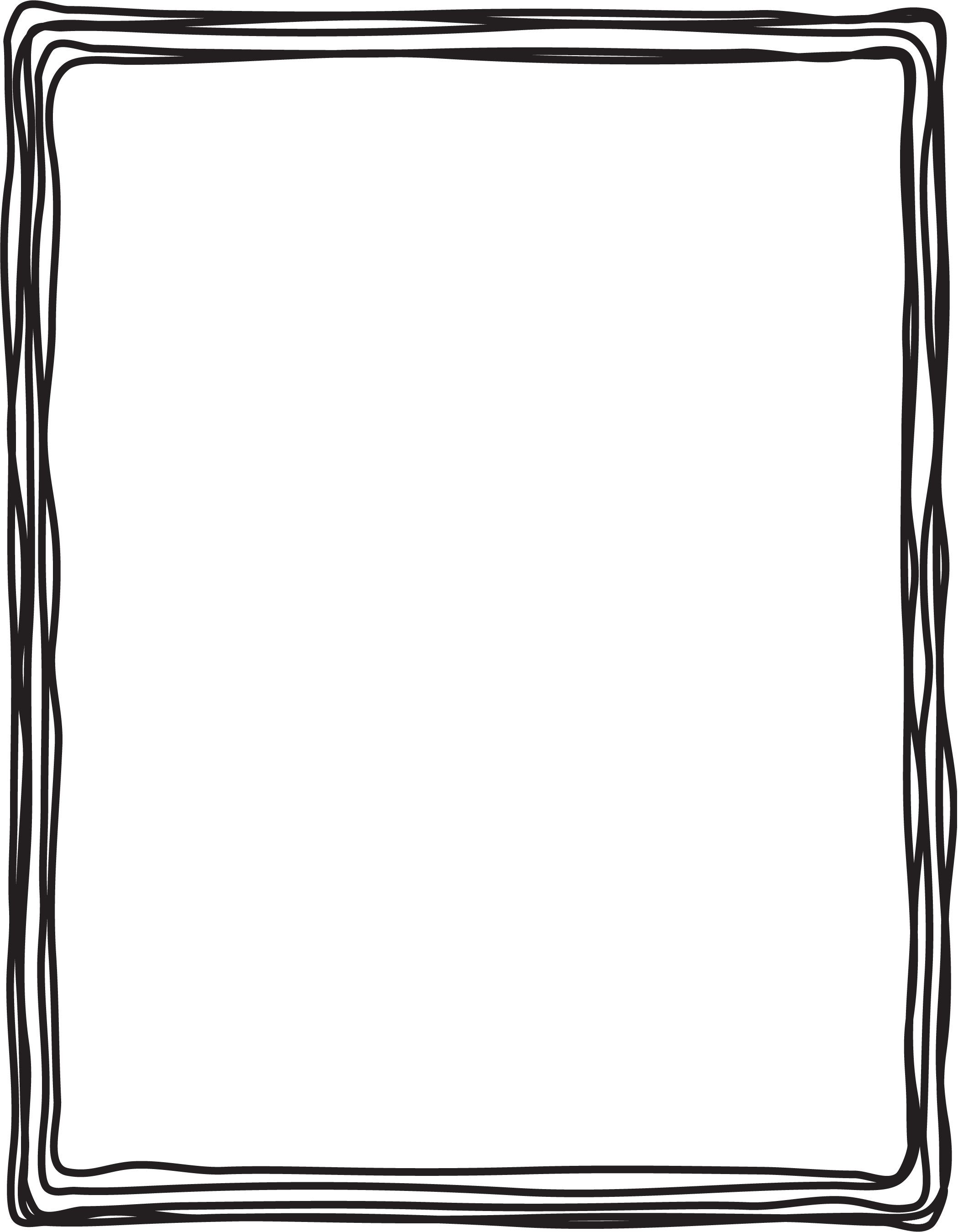 Measures
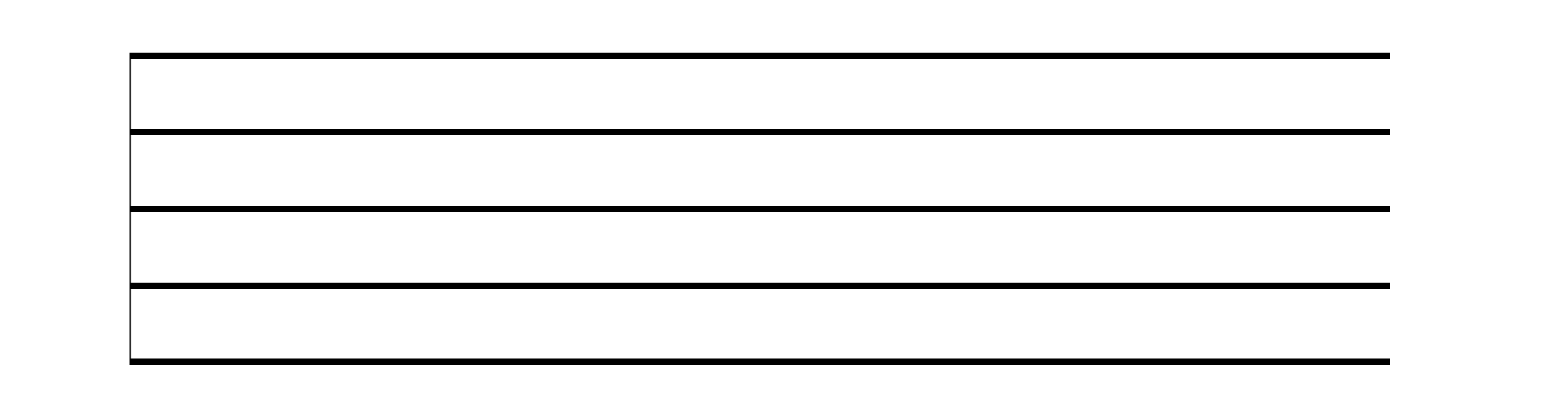 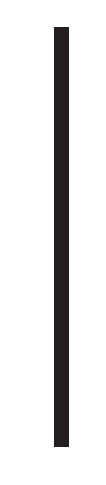 Measures are separated by bar lines and consist of a number of beats.
© Jamie Kraft 2015
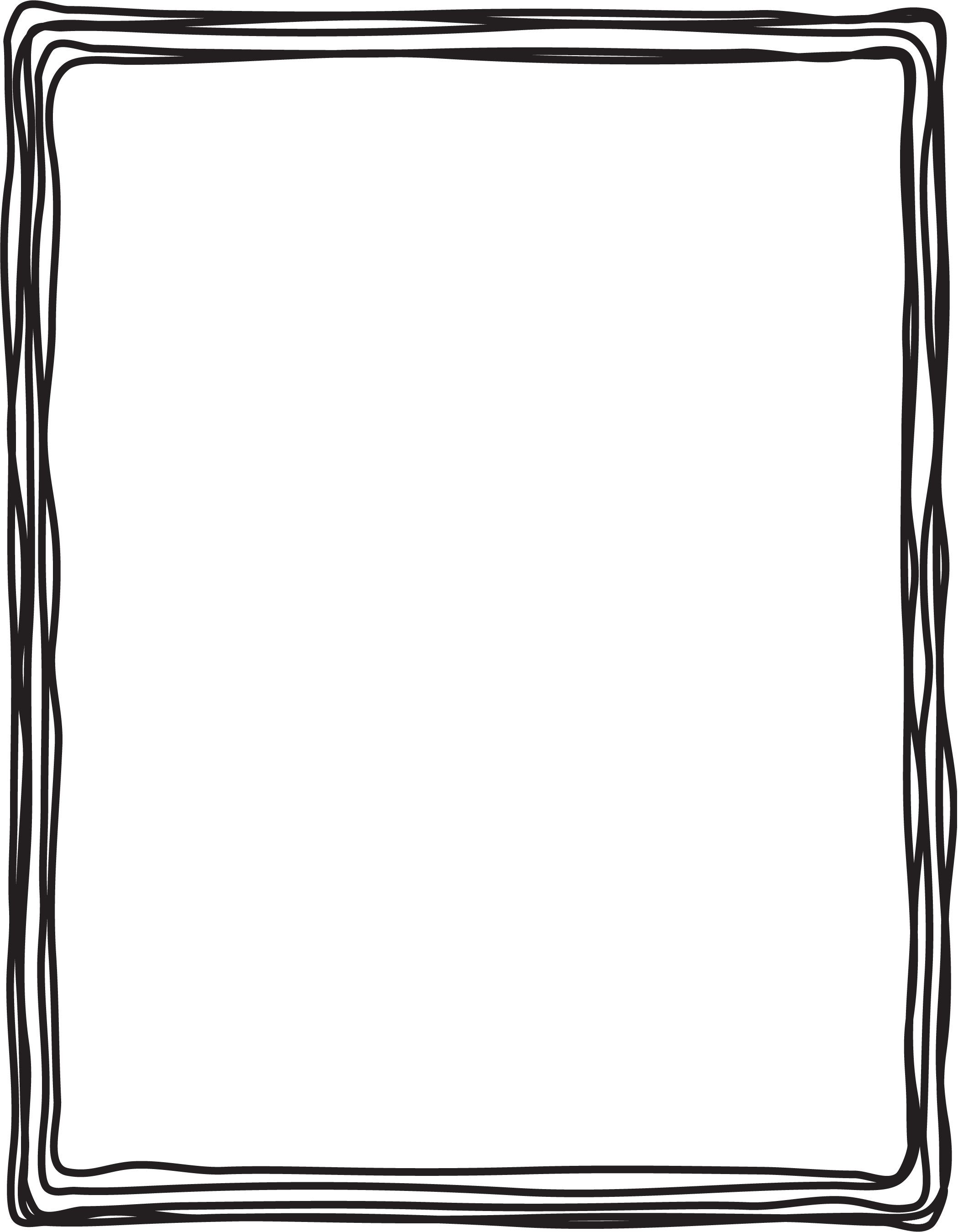 Bar Lines
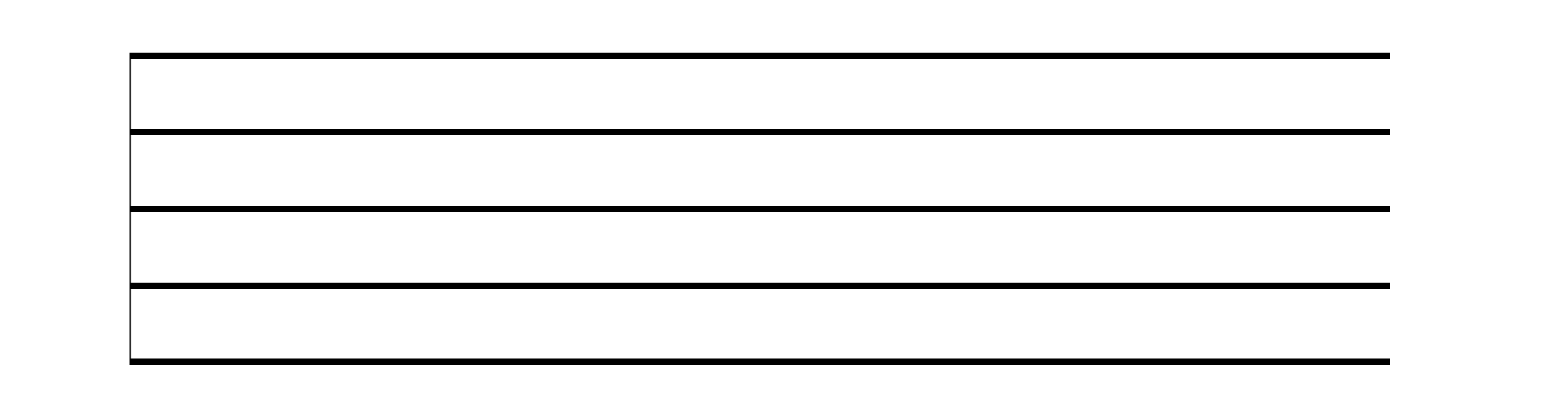 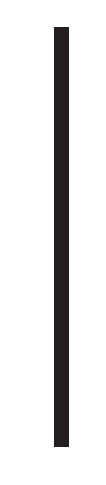 Bar lines separate each measure.
© Jamie Kraft 2015
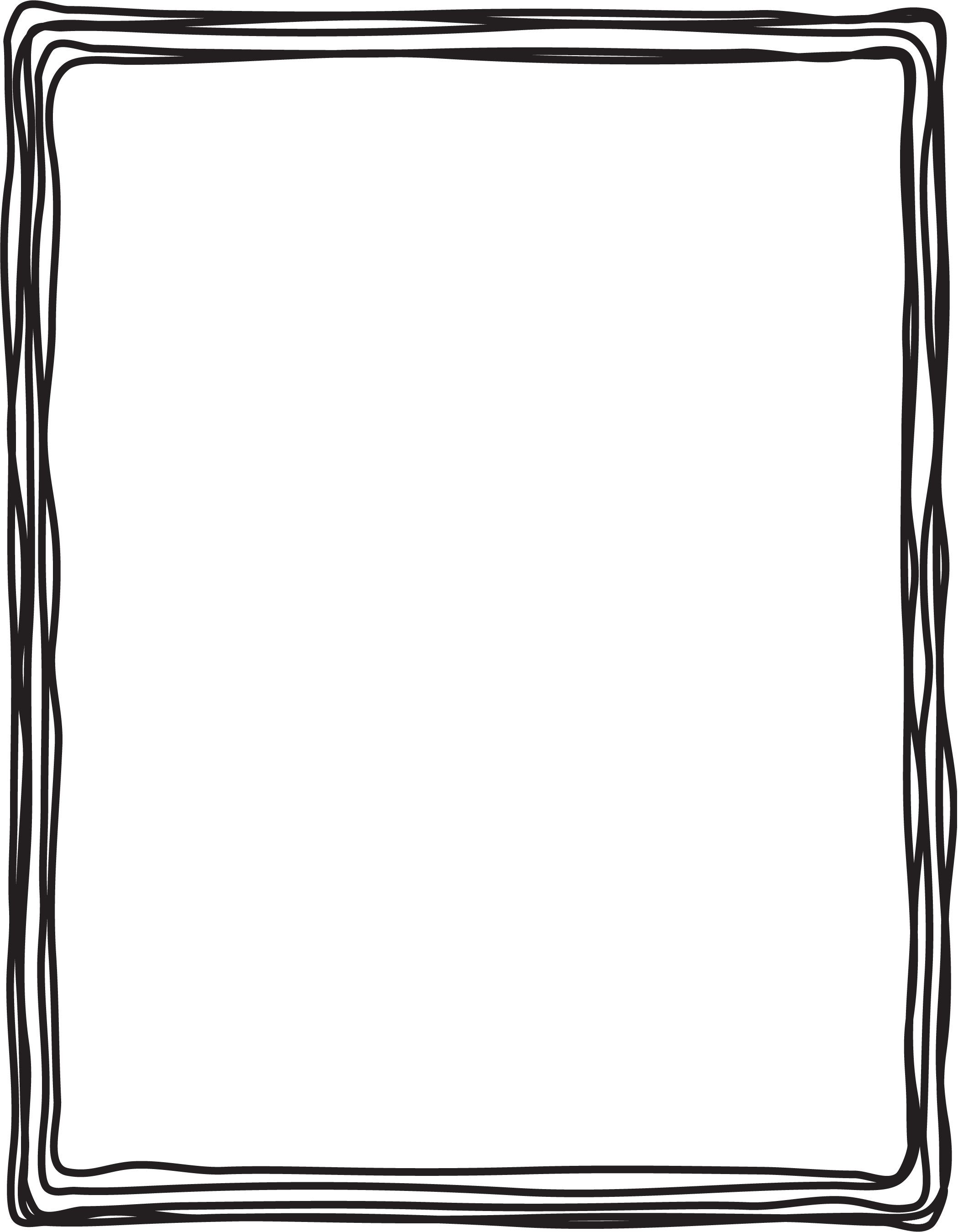 Meter Signatures
Time Signatures
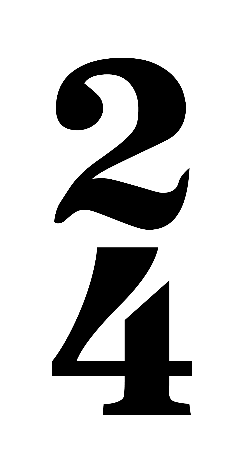 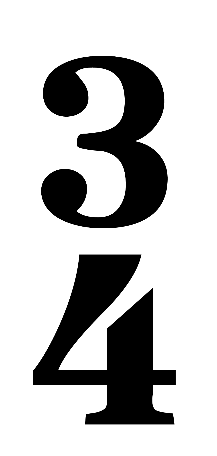 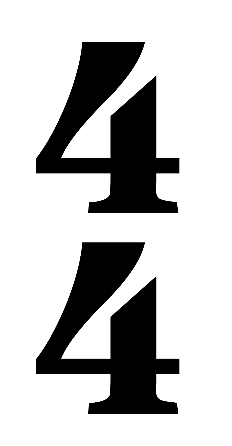 4 beats per measure
3 beats per measure
2 beats per measure
The quarter note gets the beat
The quarter note gets the beat
The quarter note gets the beat
Meter signatures determine how many beats per measure and the type of note that gets the beat.
© Jamie Kraft 2015
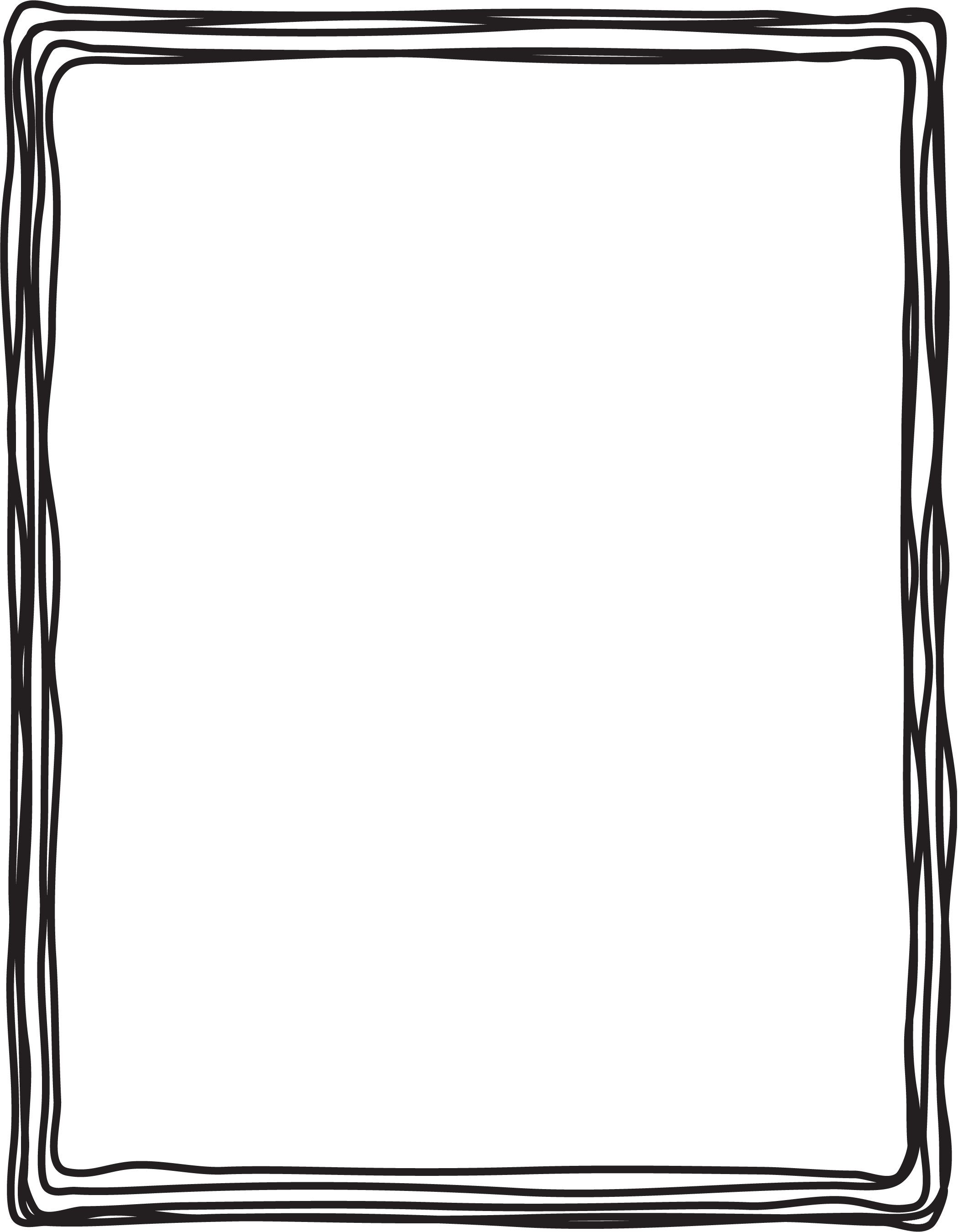 Treble Clef
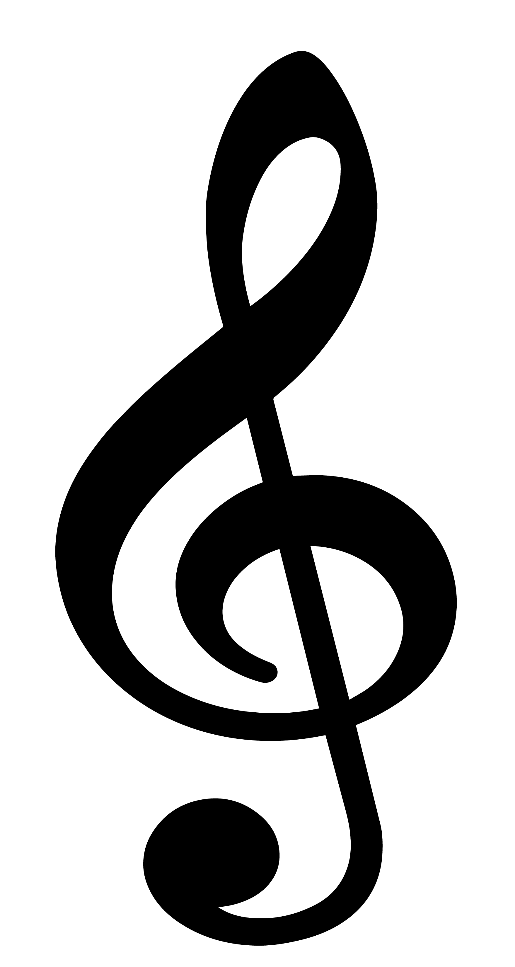 The treble clef indicates the higher pitches on a staff.
© Jamie Kraft 2015
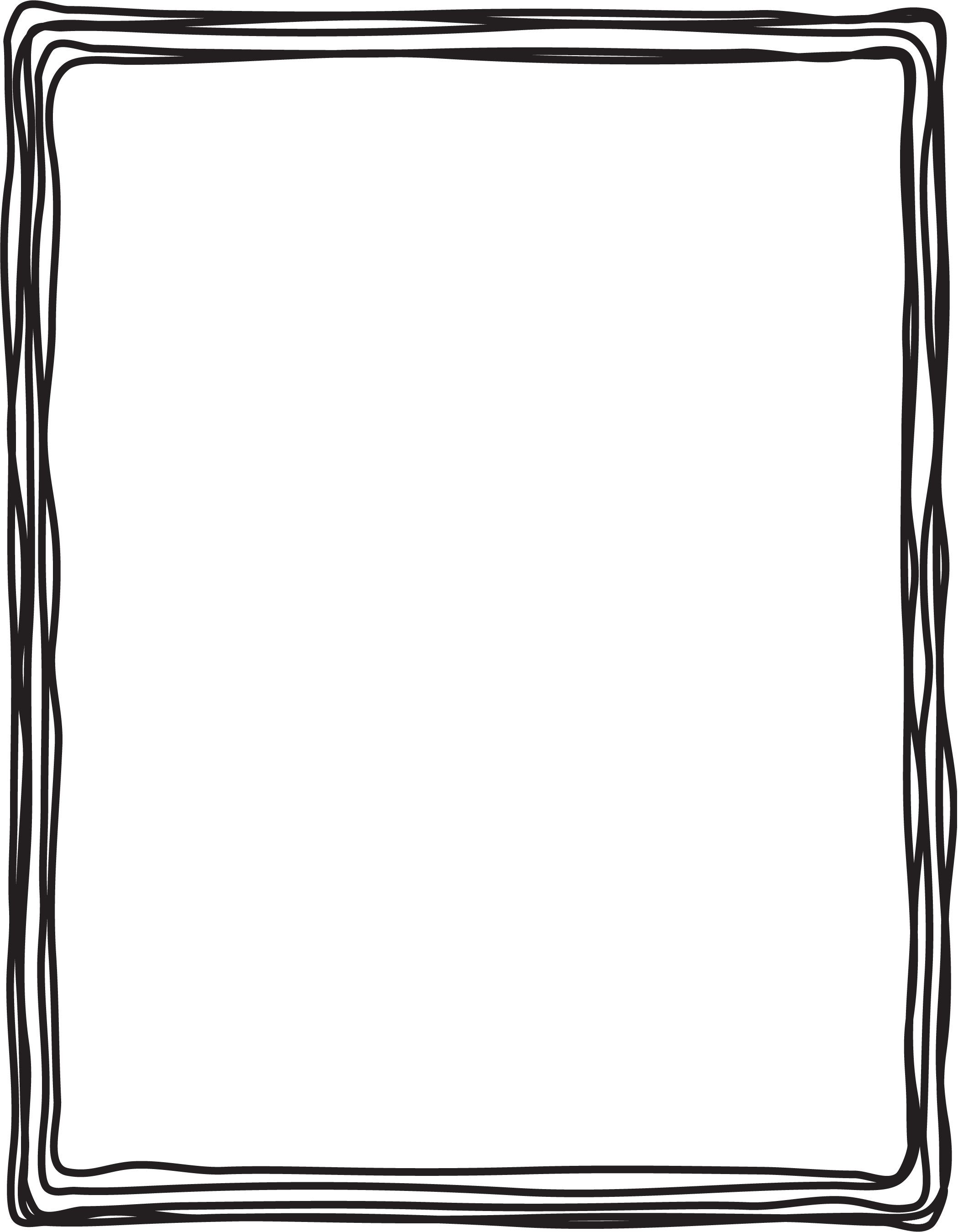 Bass Clef
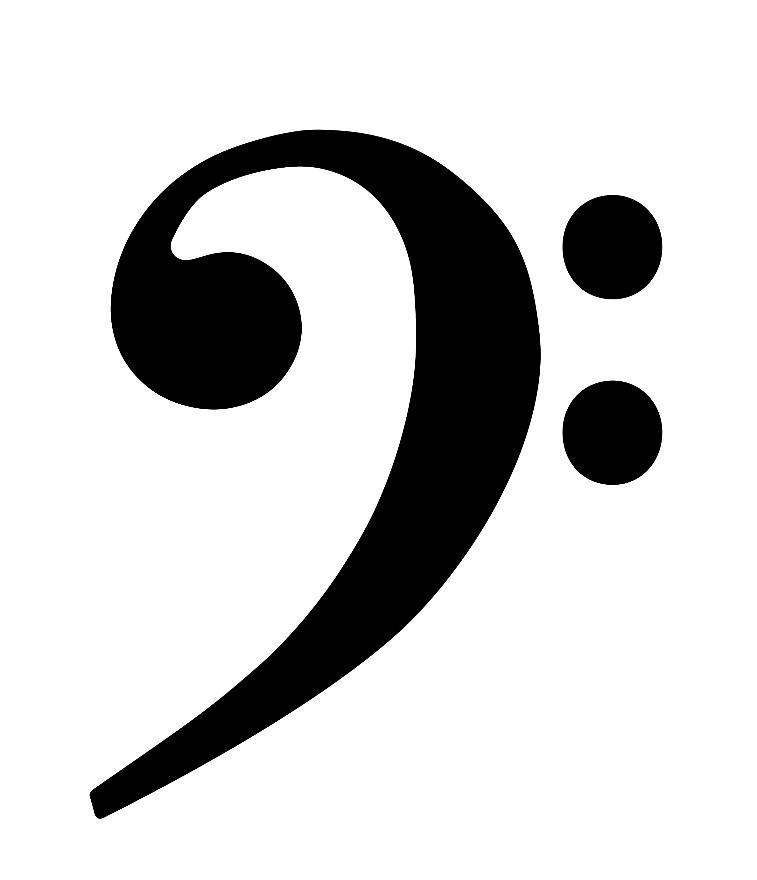 The bass clef indicates the lower pitches on a staff.
© Jamie Kraft 2015
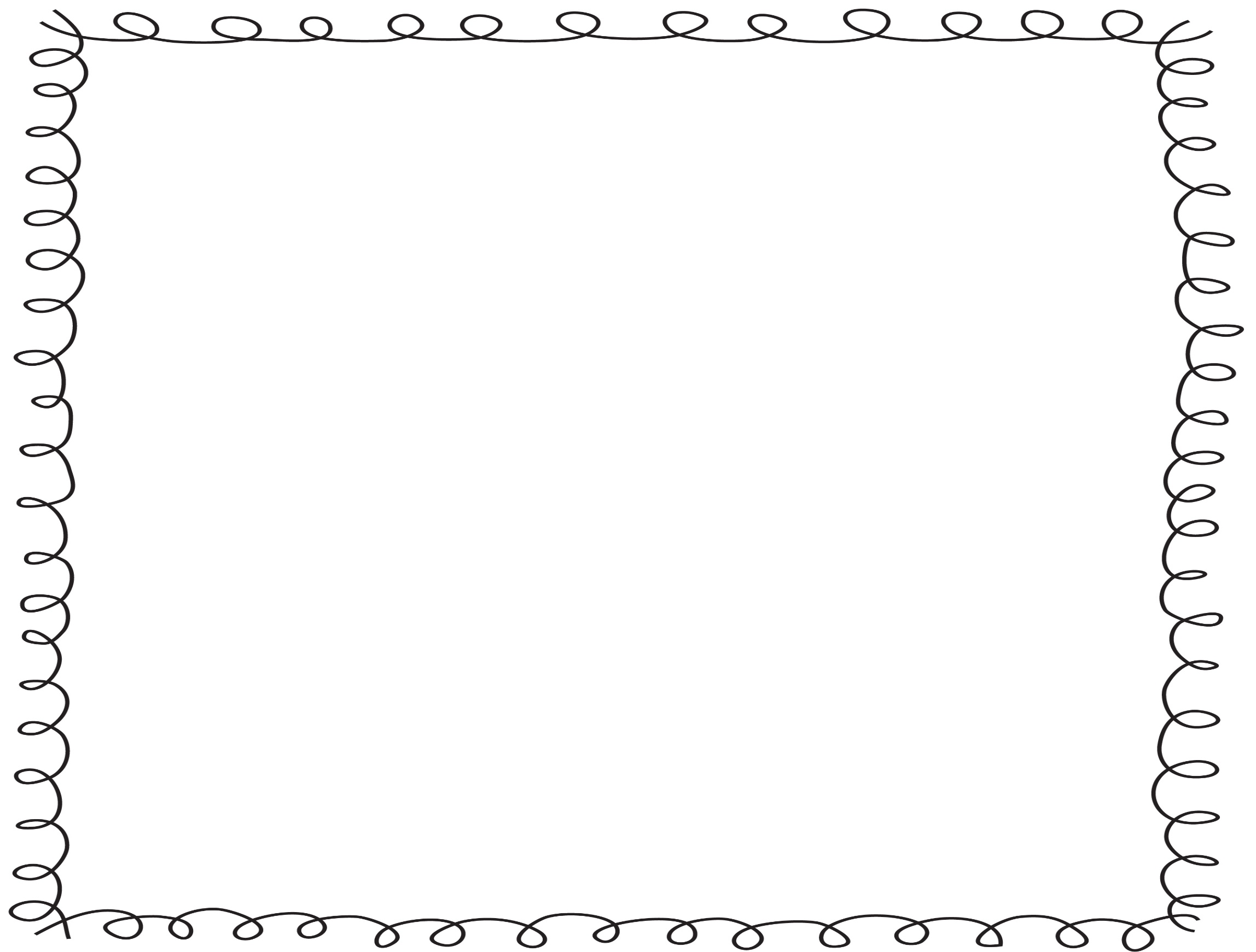 Lesson 1 Review
Music is ________.
How many lines make up a staff?
 What is represented by the placement of notes on a staff? 
 __________ is how long or short a tone is.
 Dynamics are how _______ and _______ the music is.
 ________ are separated by bar lines and consist of a number of beats.
7. _________ separate each measure.
 Meter Signatures determine how many ______ per measure and what type of note gets the  ______. 
The _________ indicates the higher notes on a staff.
 The Bass Clef indicates the ________ on a staff.
© Jamie Kraft 2015
Lesson 1 Review
1. Music is
Sound
Lesson 1 Review
2. How many lines make 
up a staff?
5
Lesson 1 Review
3. What is represented
by the placement of
notes on a staff?
Pitch
Lesson 1 Review
4. _____ is how long
or short a tone is.
Duration
Lesson 1 Review
5. Dynamics are how ___
and ____ the music is.
Loud, soft
Lesson 1 Review
6. ____ are separated by
bar lines and consist of
a number of beats.
Measures
Lesson 1 Review
7. _____ separate each
measure.
Bar Lines
Lesson 1 Review
8. Meter Signatures determine
how many____ per measure 
and what type of note gets the
____.
Beats, Beat
Lesson 1 Review
9. The ____ indicates the
higher notes on the staff.
Treble Clef
Lesson 1 Review
10. The _____ indicates the
lower notes on the staff.
Bass Clef
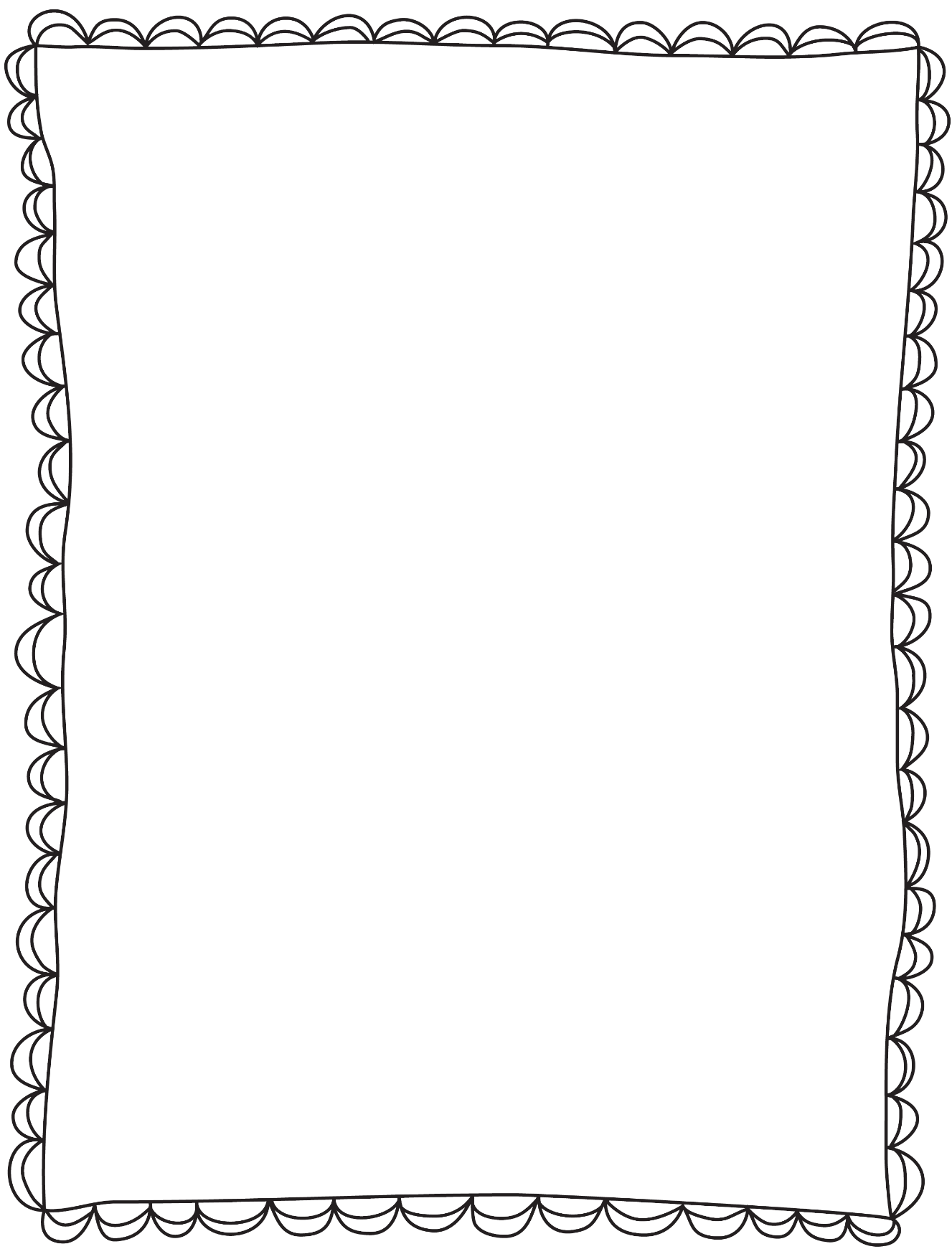 Lesson 2: Note Names
A		B		C		D		E		F		G
© Jamie Kraft 2015
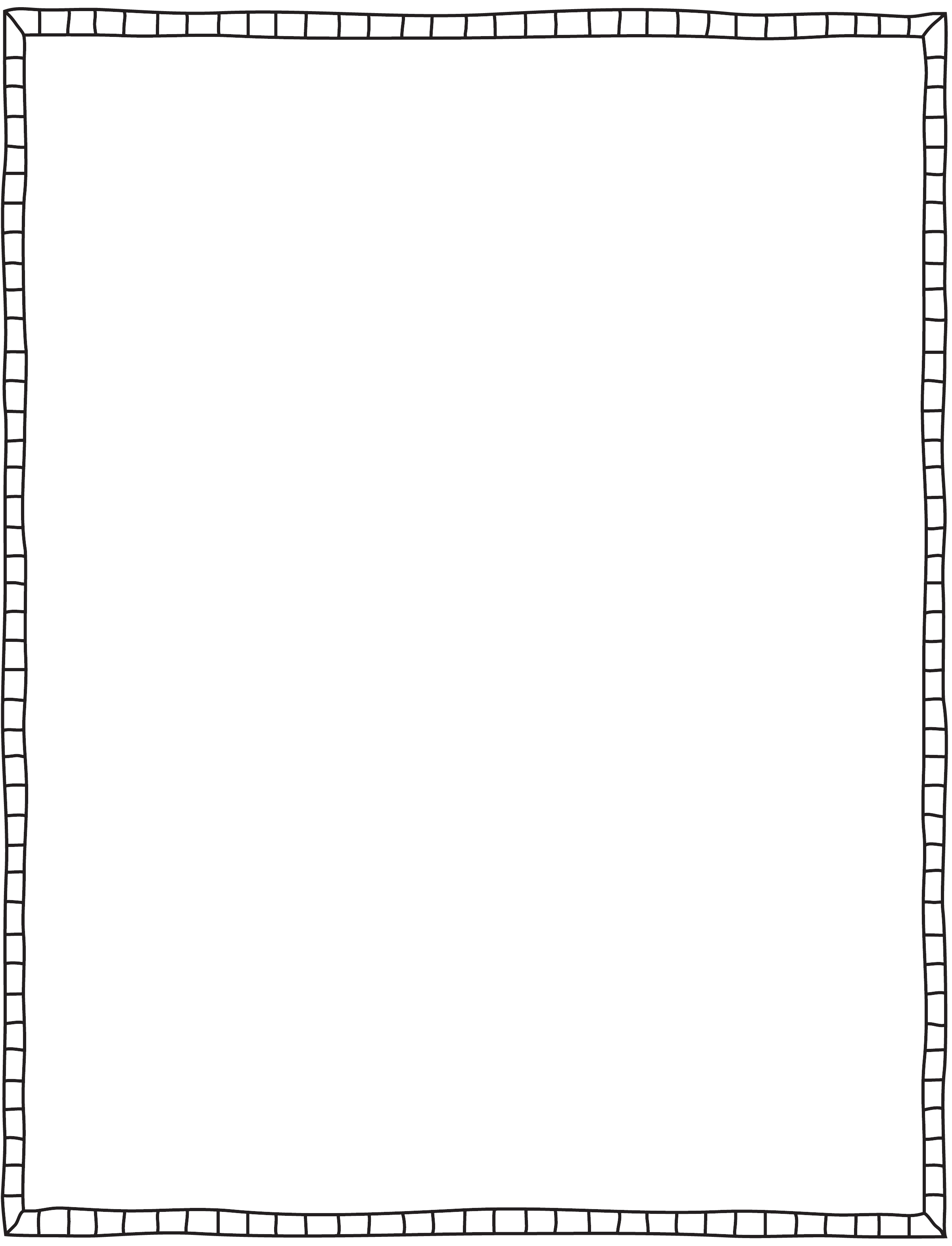 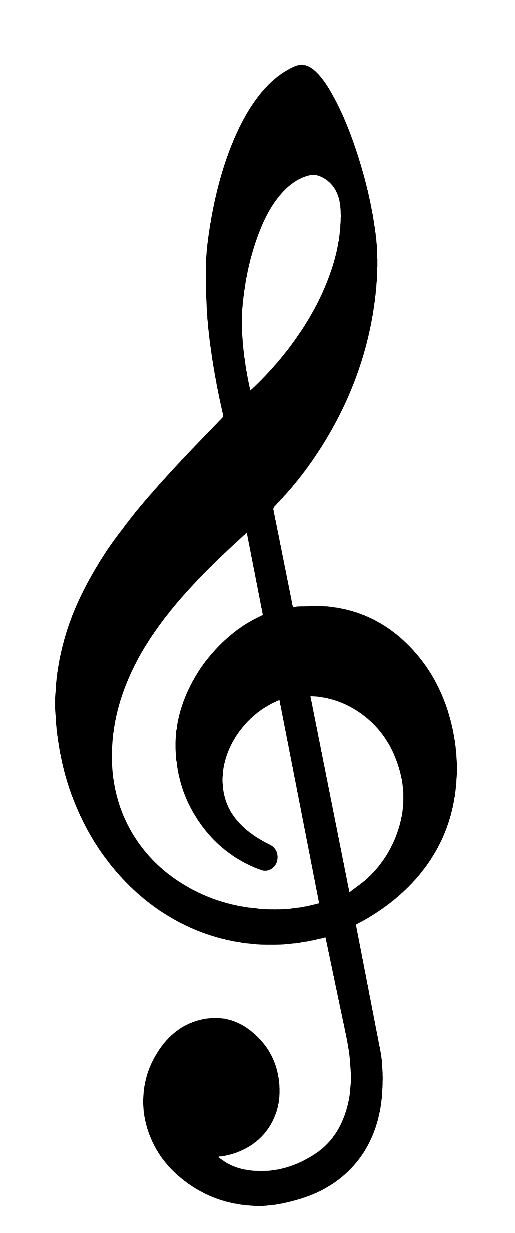 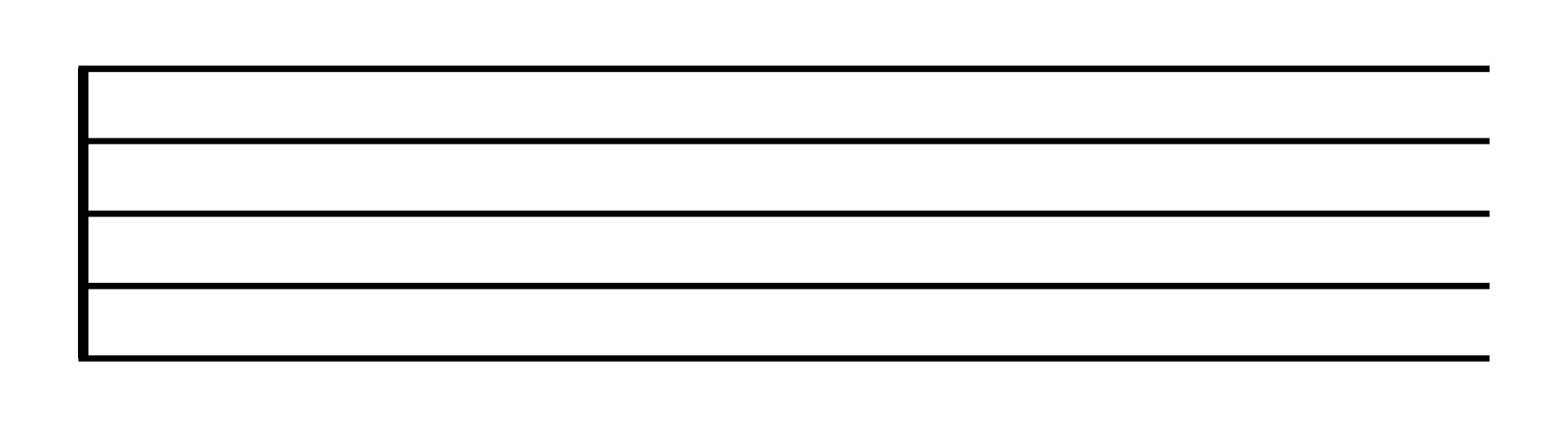 F
E
D
C
B
A
G
F
E
Each line and space on the treble clef has a letter name.
© Jamie Kraft 2015
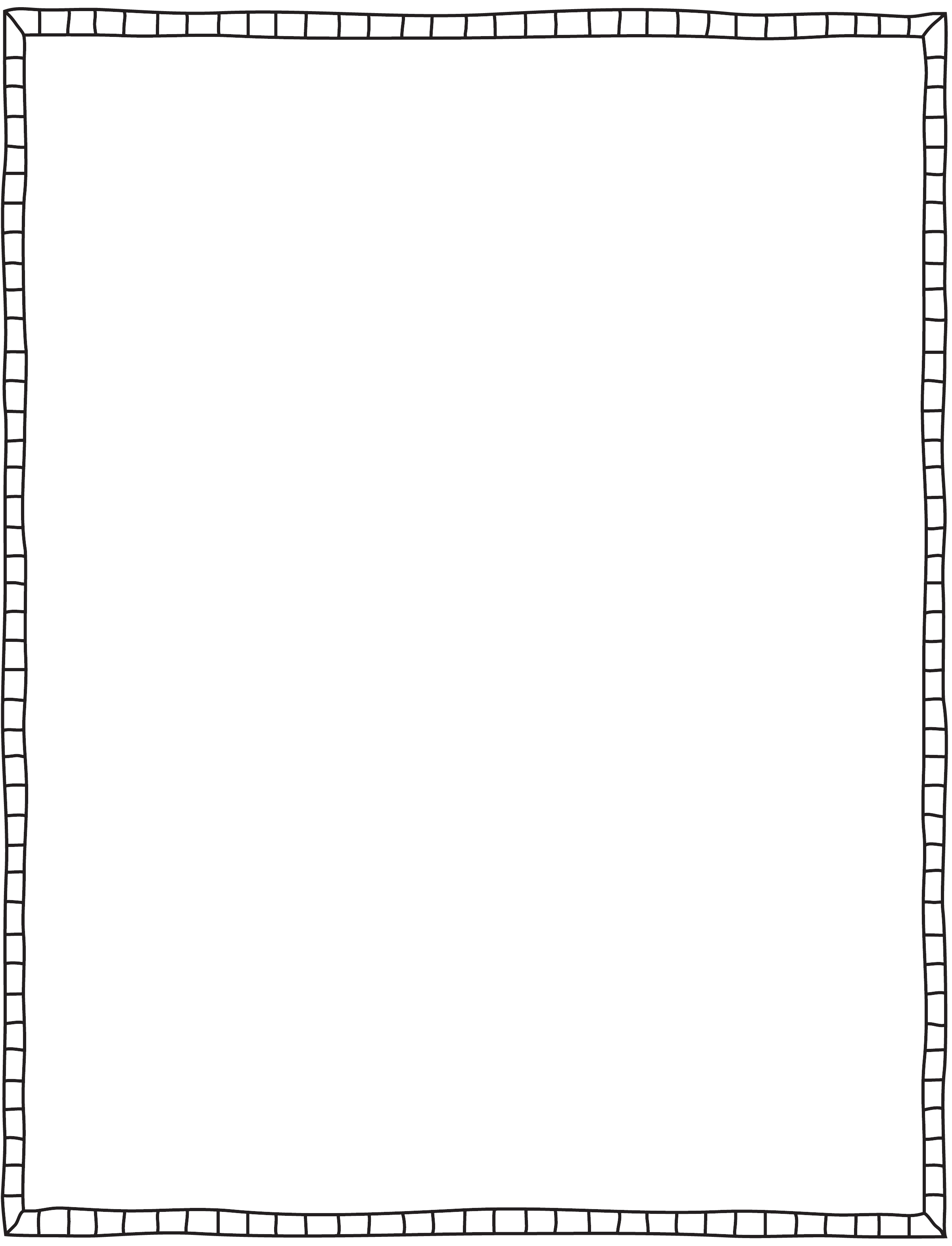 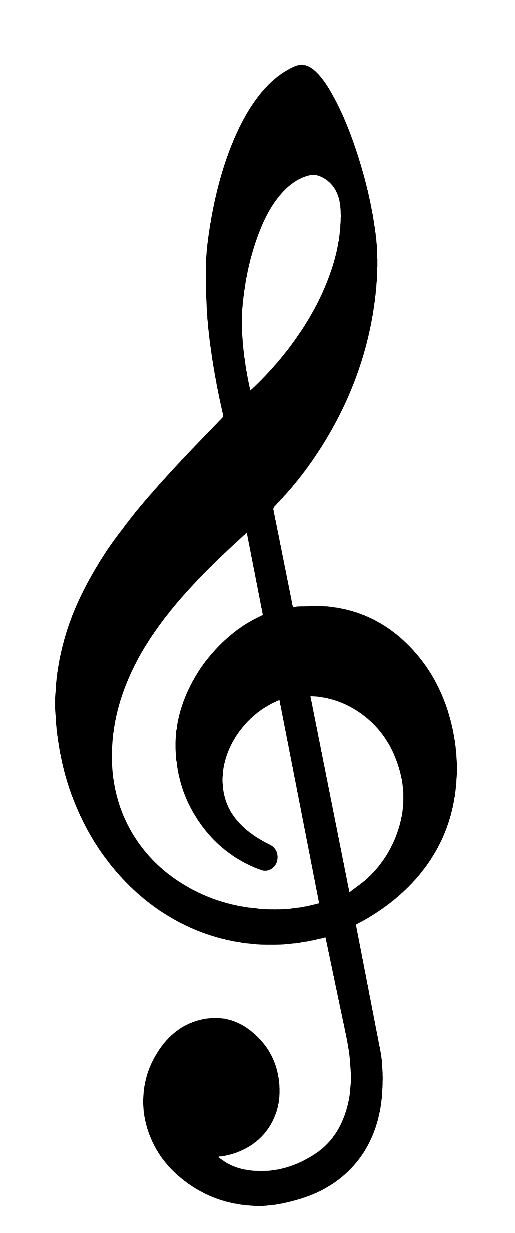 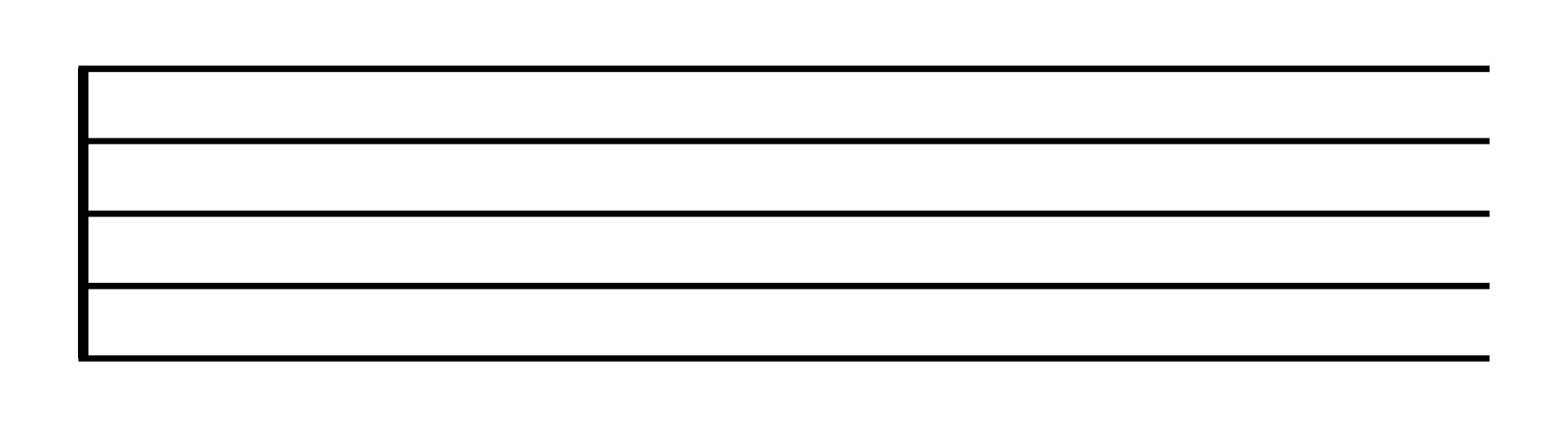 E
C
A
F
A way to remember the note names on the treble clef spaces is to use the rhyming words:  SPACE-FACE
© Jamie Kraft 2015
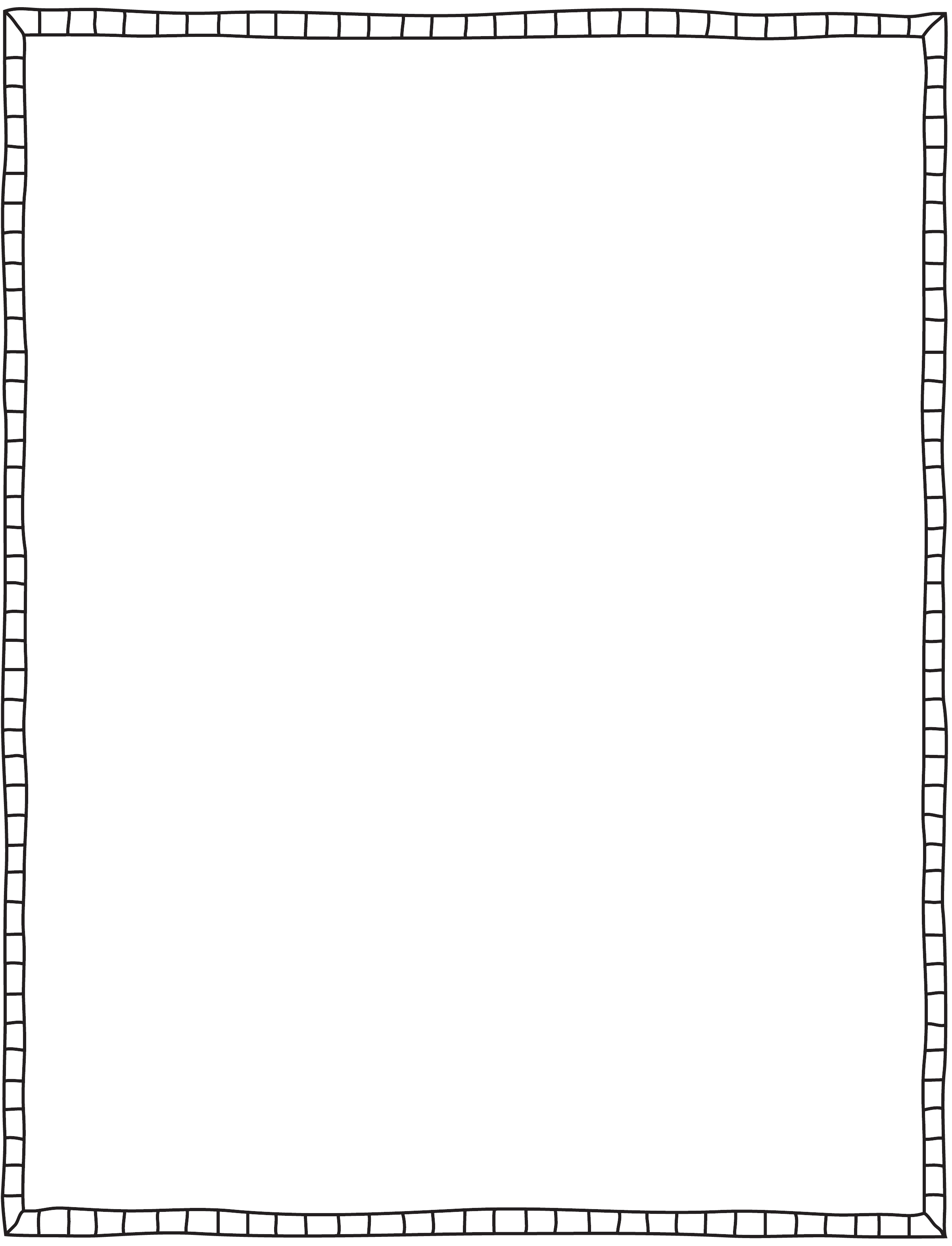 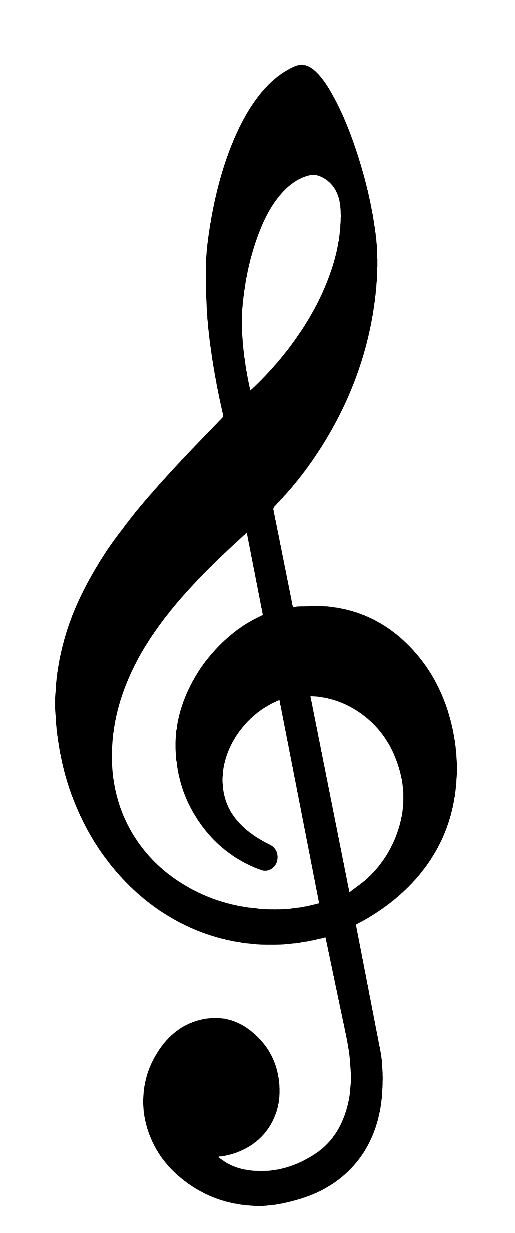 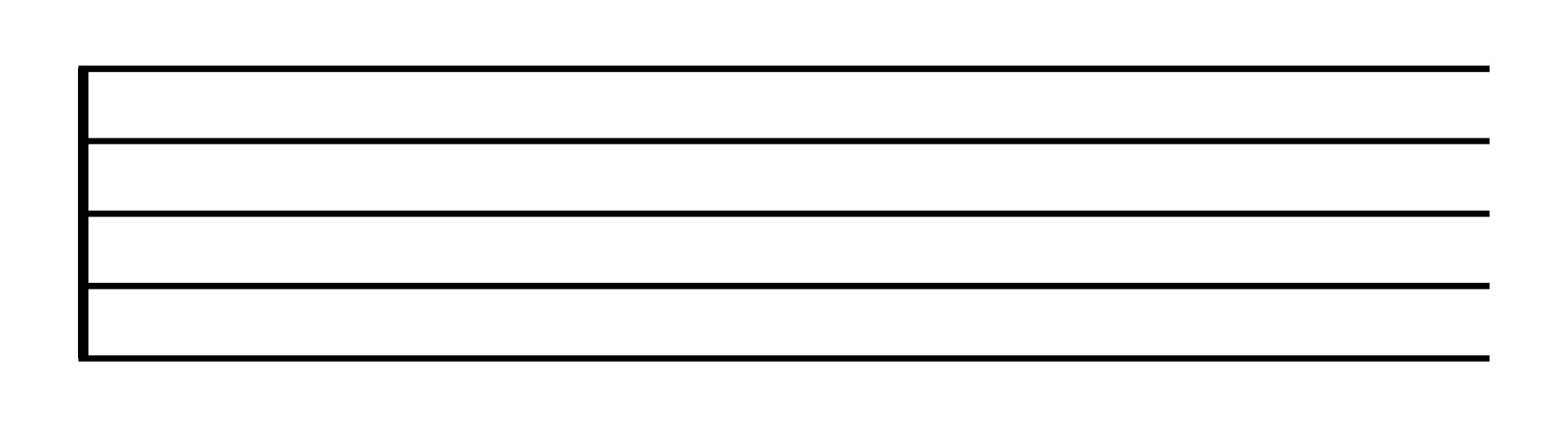 F
D
B
G
E
A way to remember the note names on the treble clef lines is by using the saying: Every Good Boy Does Fine
© Jamie Kraft 2015
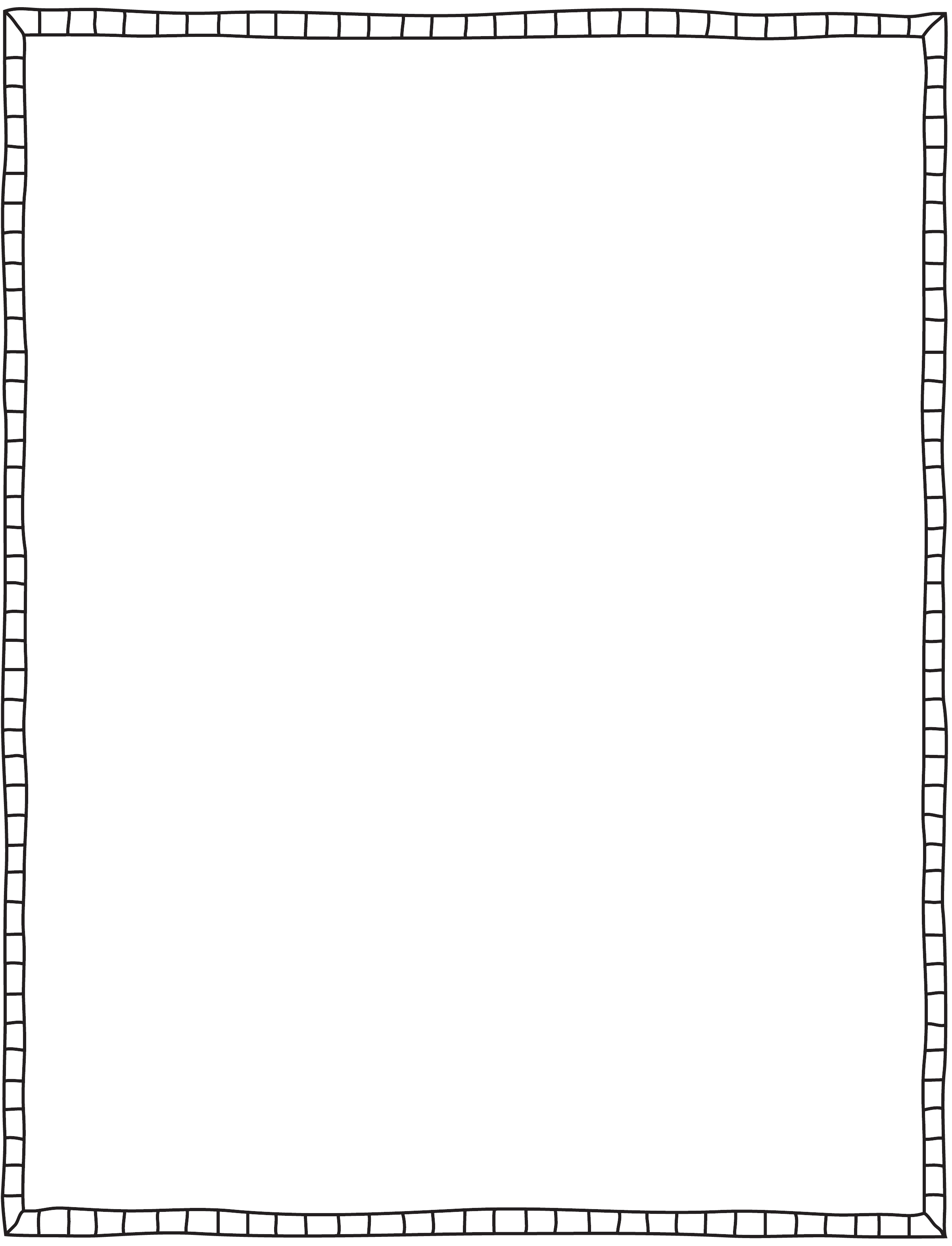 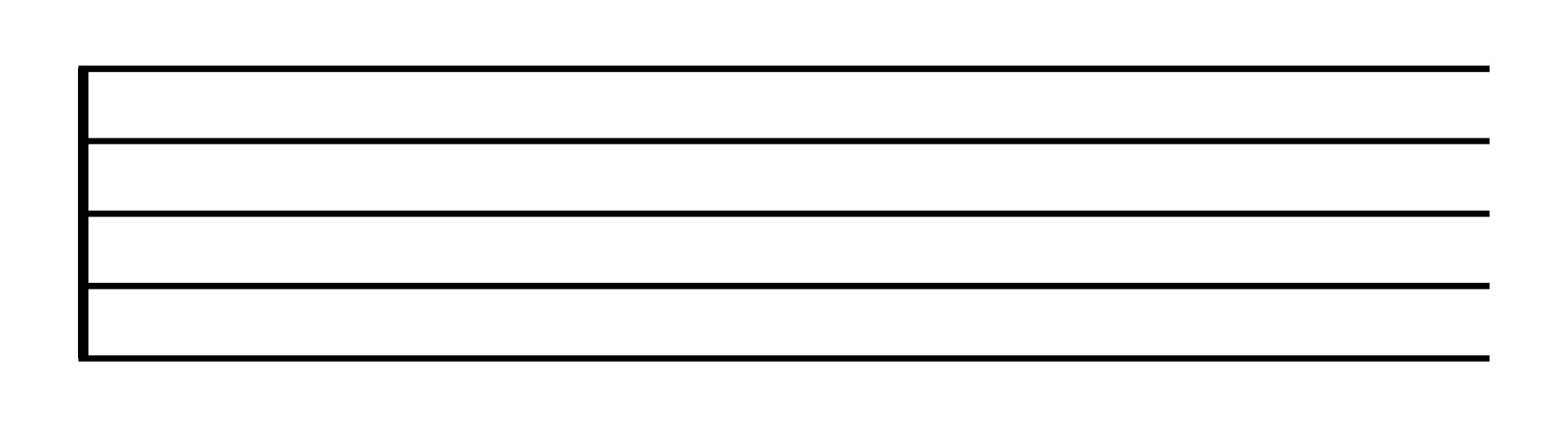 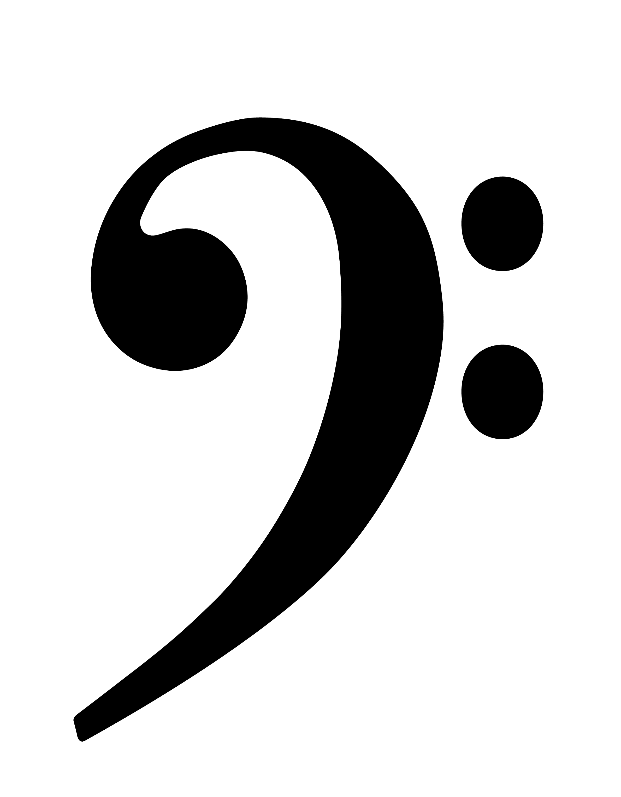 A
G
F
E
D
C
B
A
G
Each line and space on the bass clef has a letter name.
© Jamie Kraft 2015
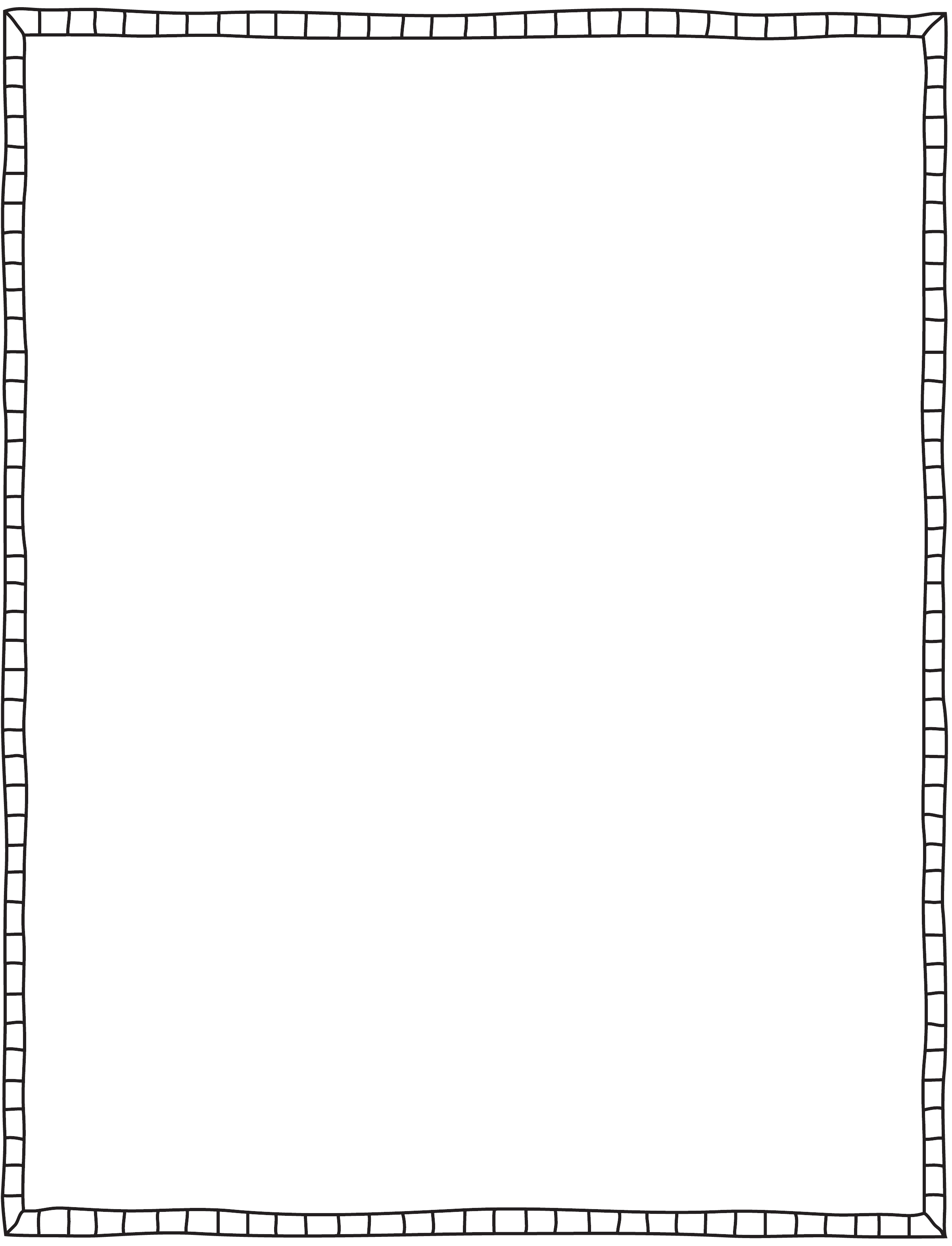 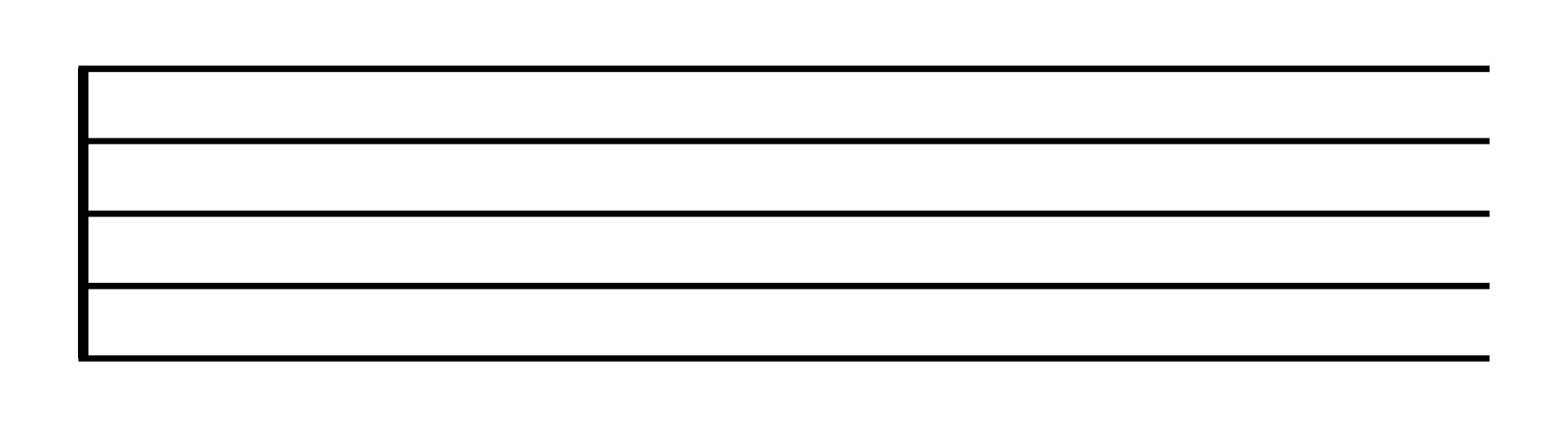 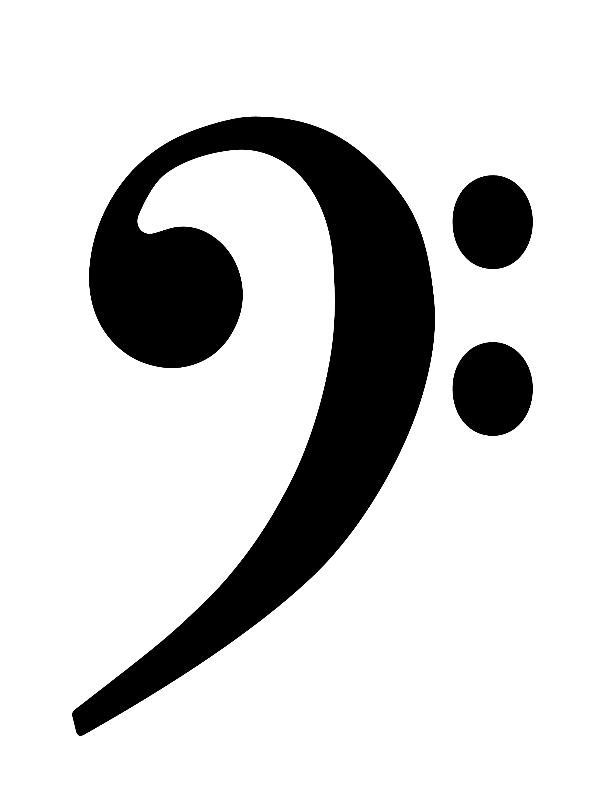 G
E
C
A
A way to remember the note names on the bass clef spaces is to use the saying: All Cows Eat Grass
© Jamie Kraft 2015
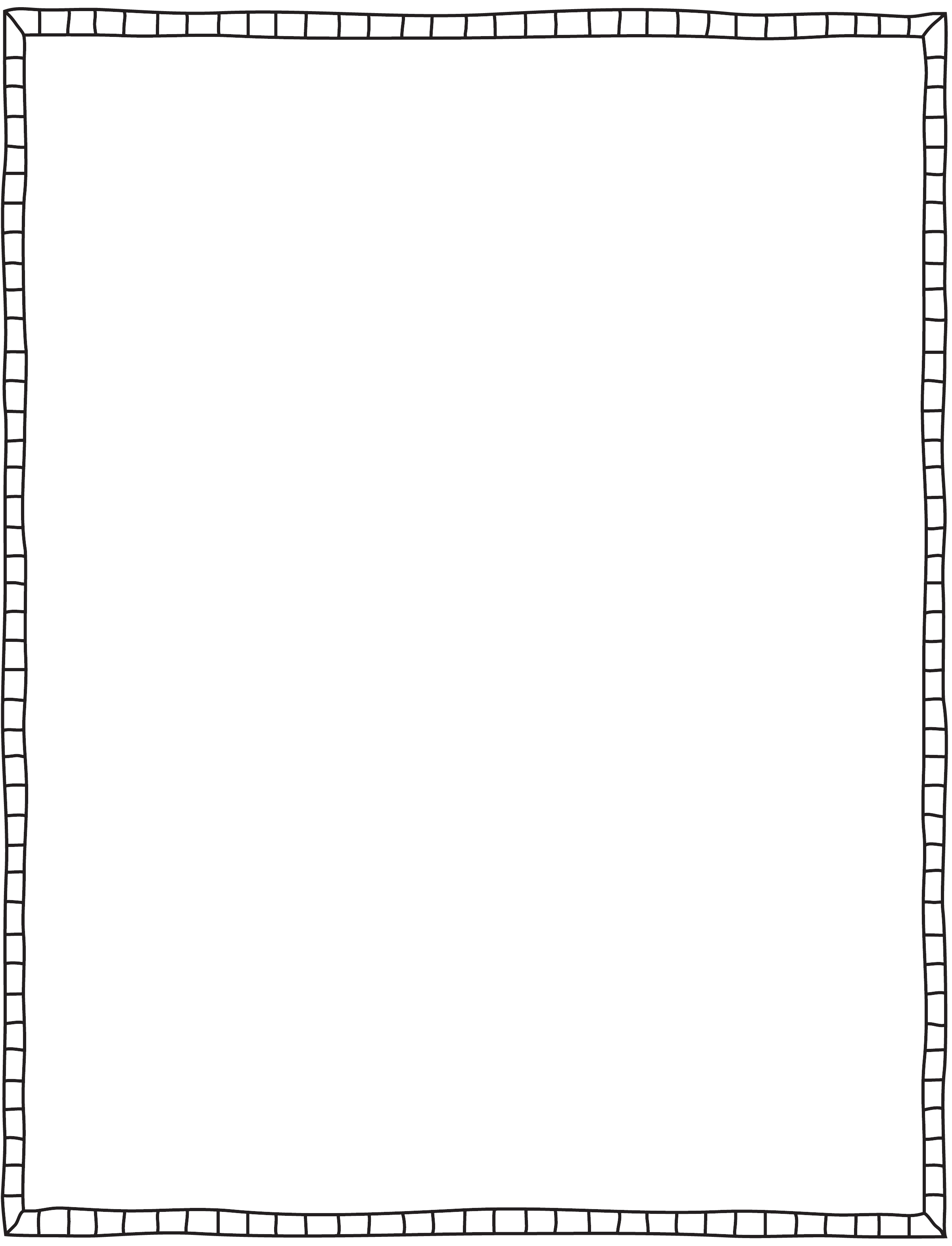 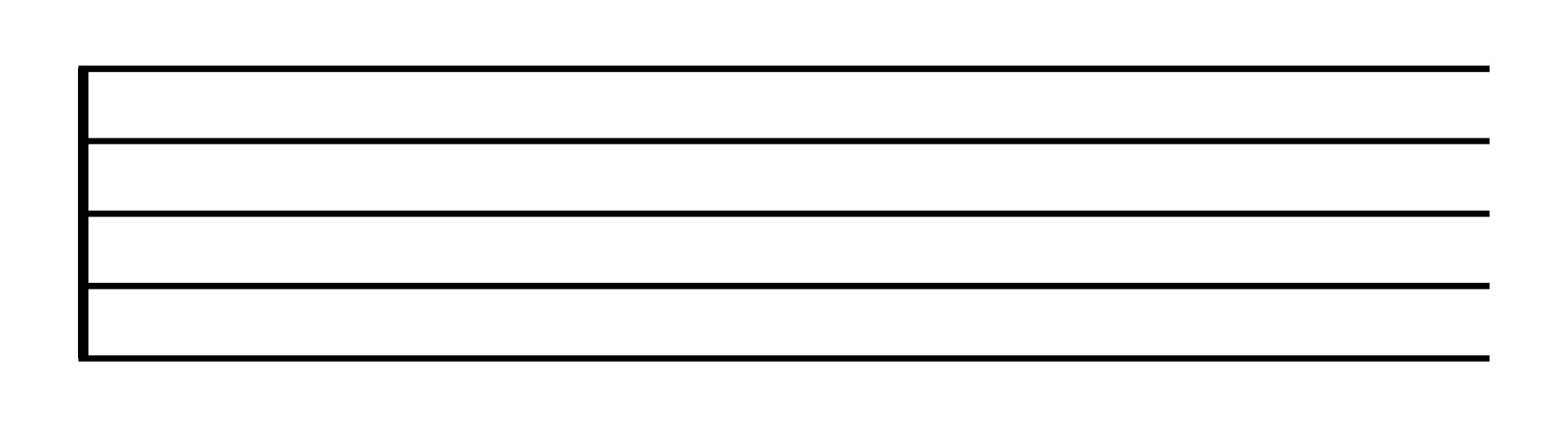 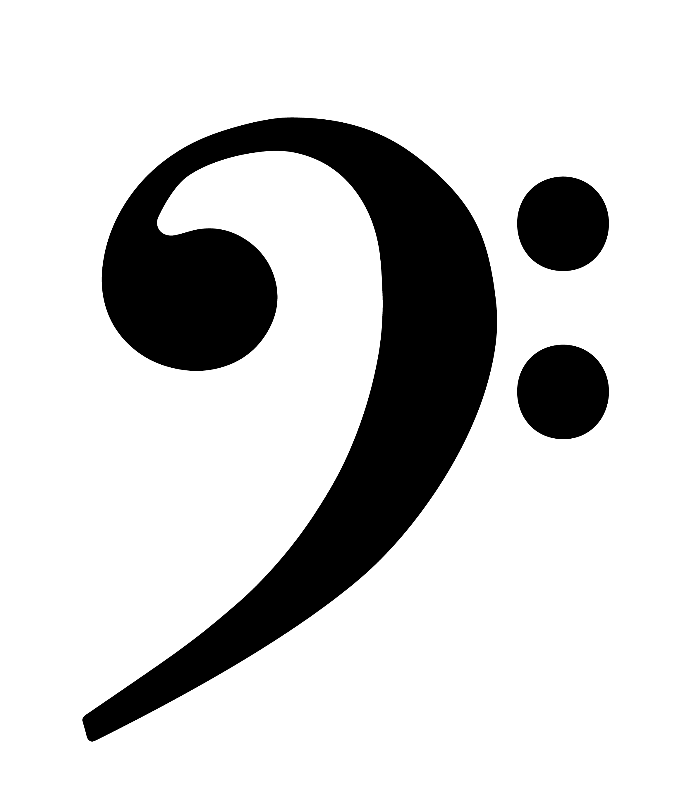 A
F
D
B
G
A way to remember the note names on the bass clef lines is by using the saying: Good Boys Do Fine Always
© Jamie Kraft 2015
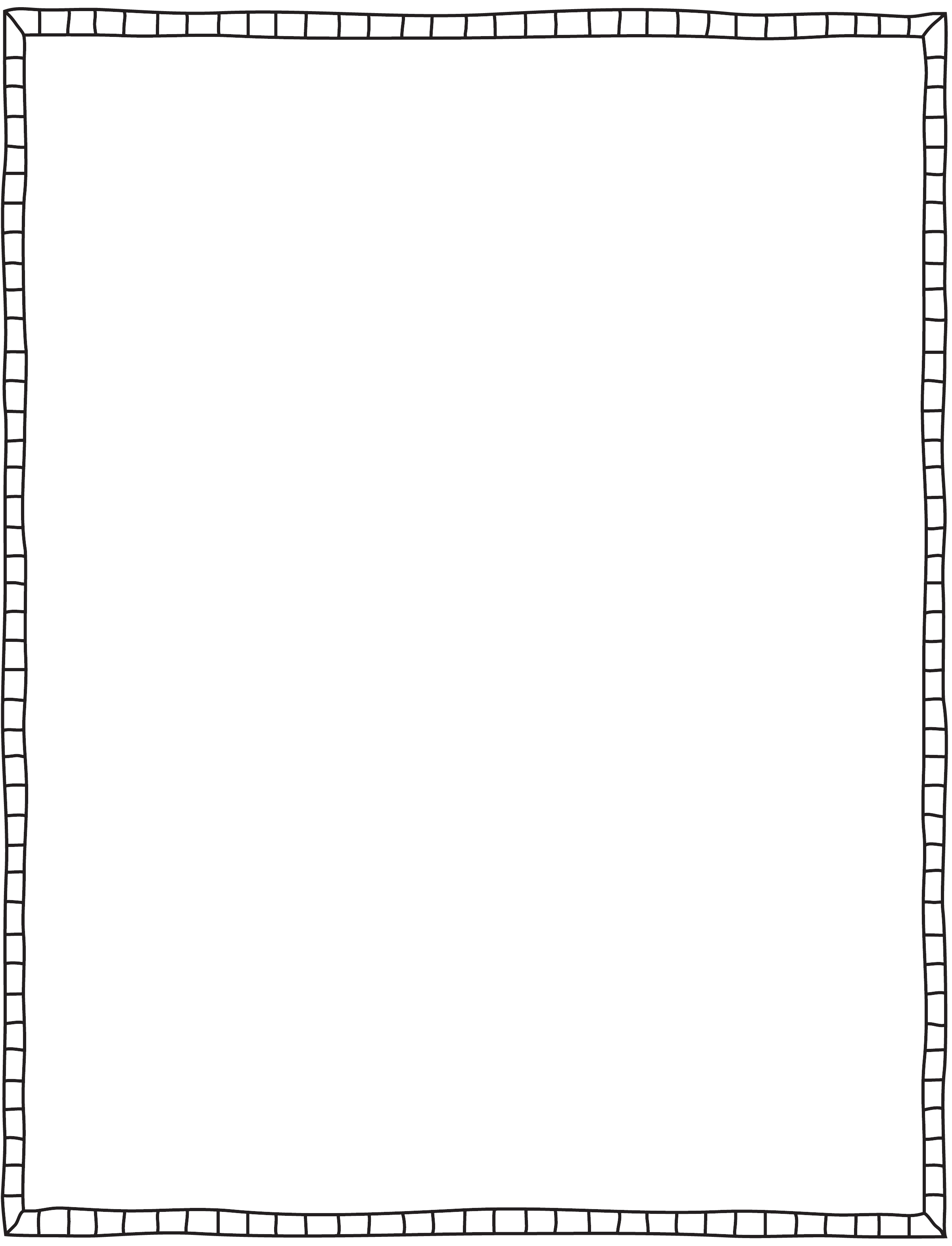 Together, the treble clef and bass clef create the
Grand Staff
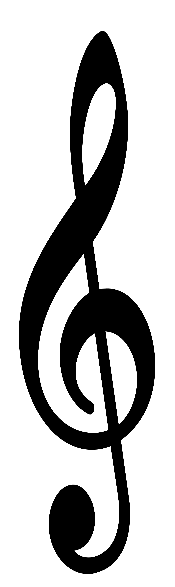 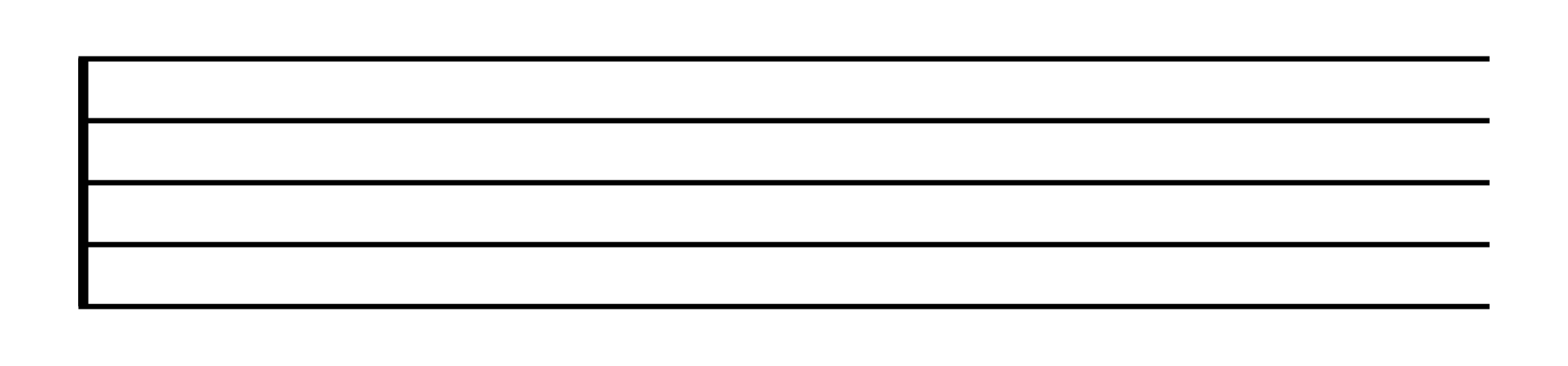 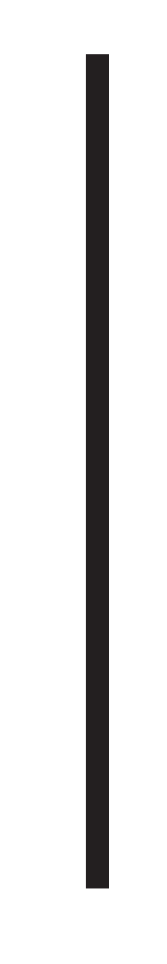 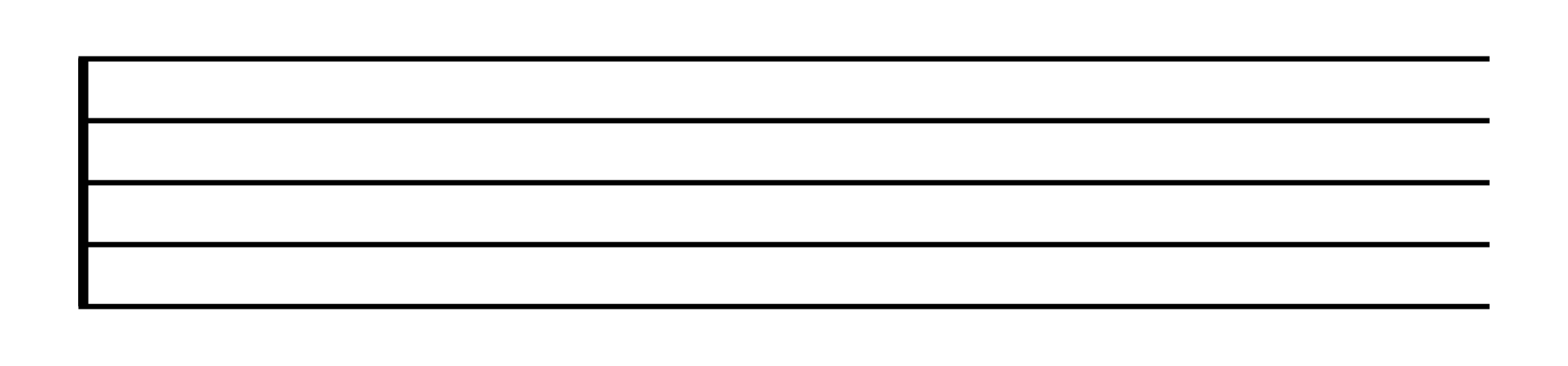 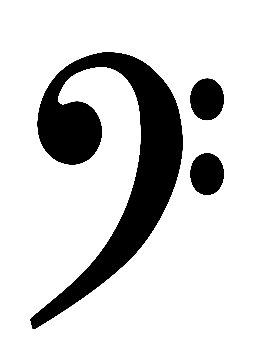 © Jamie Kraft 2015
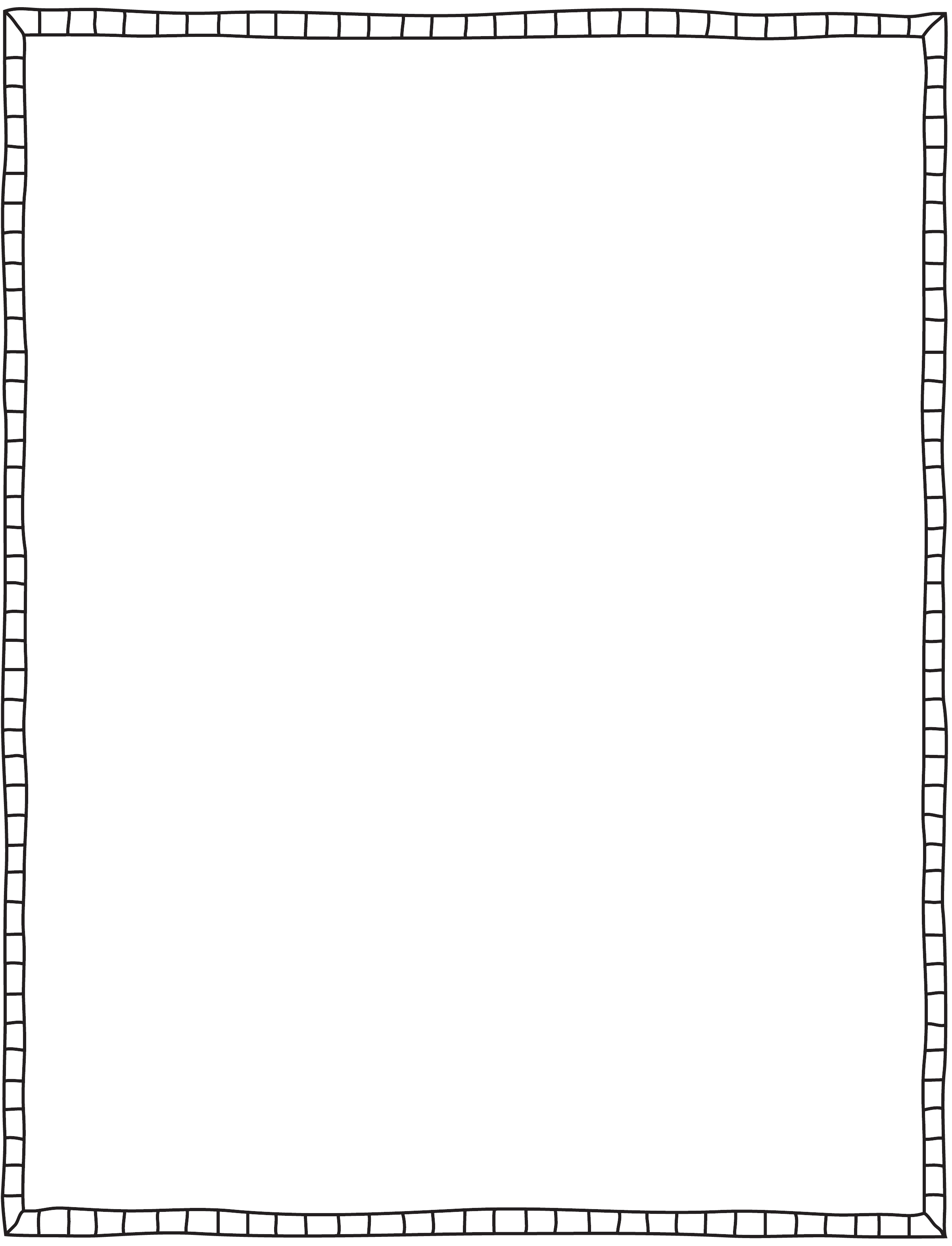 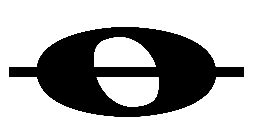 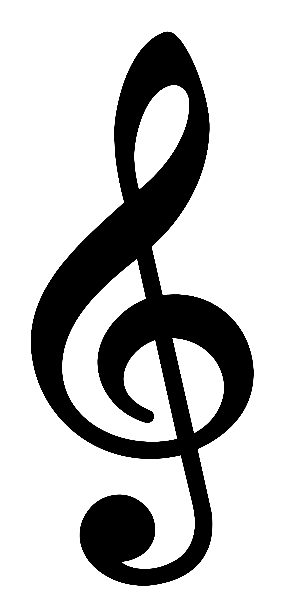 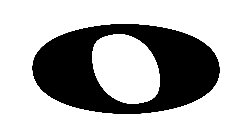 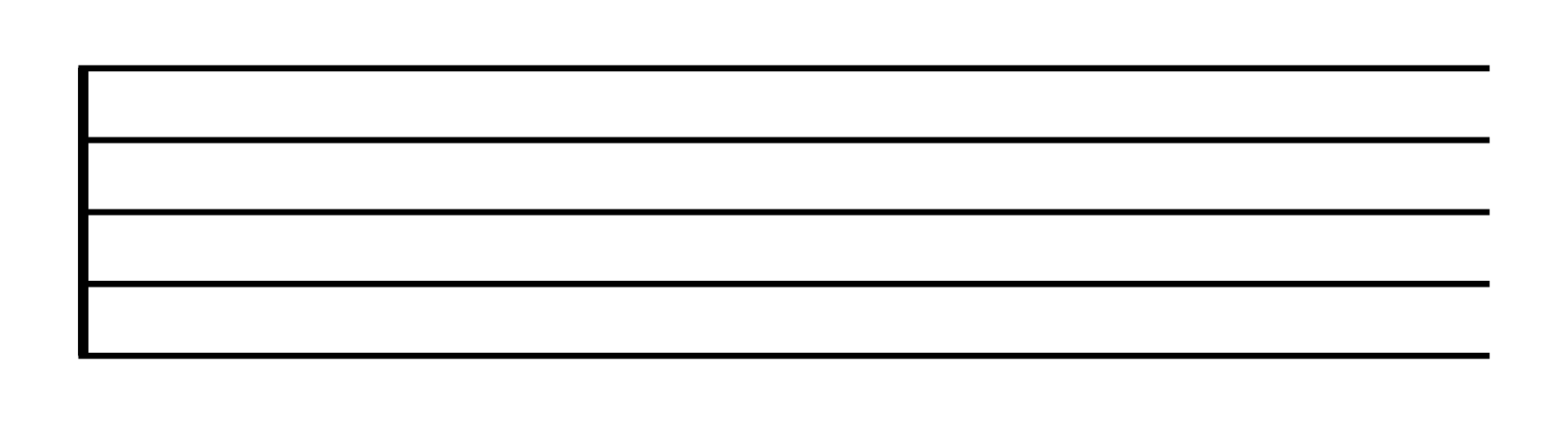 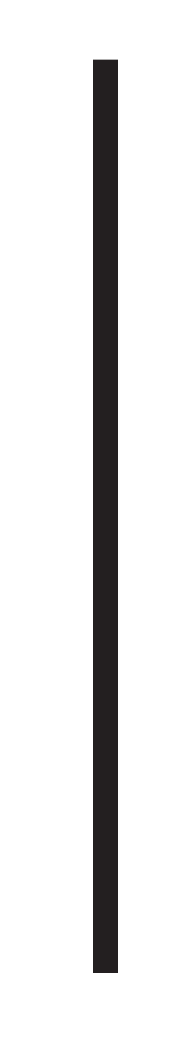 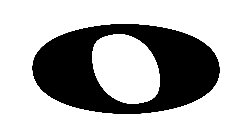 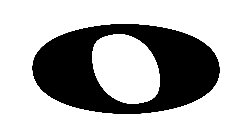 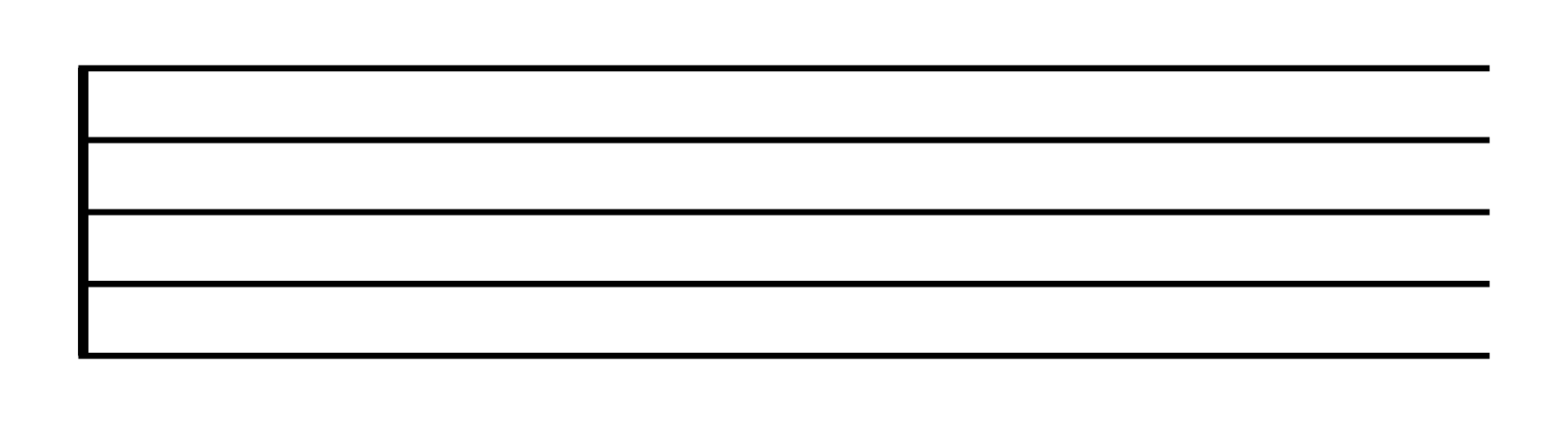 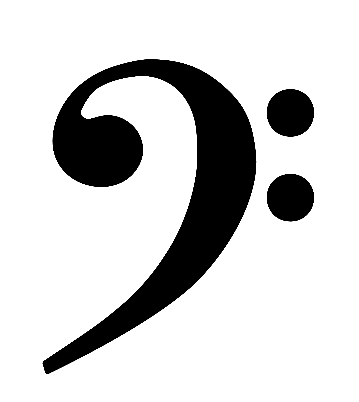 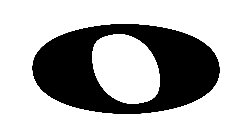 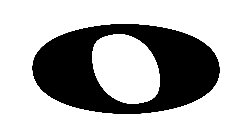 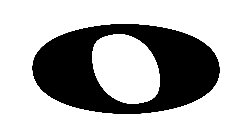 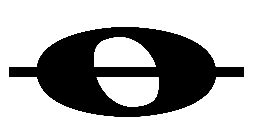 Pitches extending outside of the staff use ledger lines.
© Jamie Kraft 2015
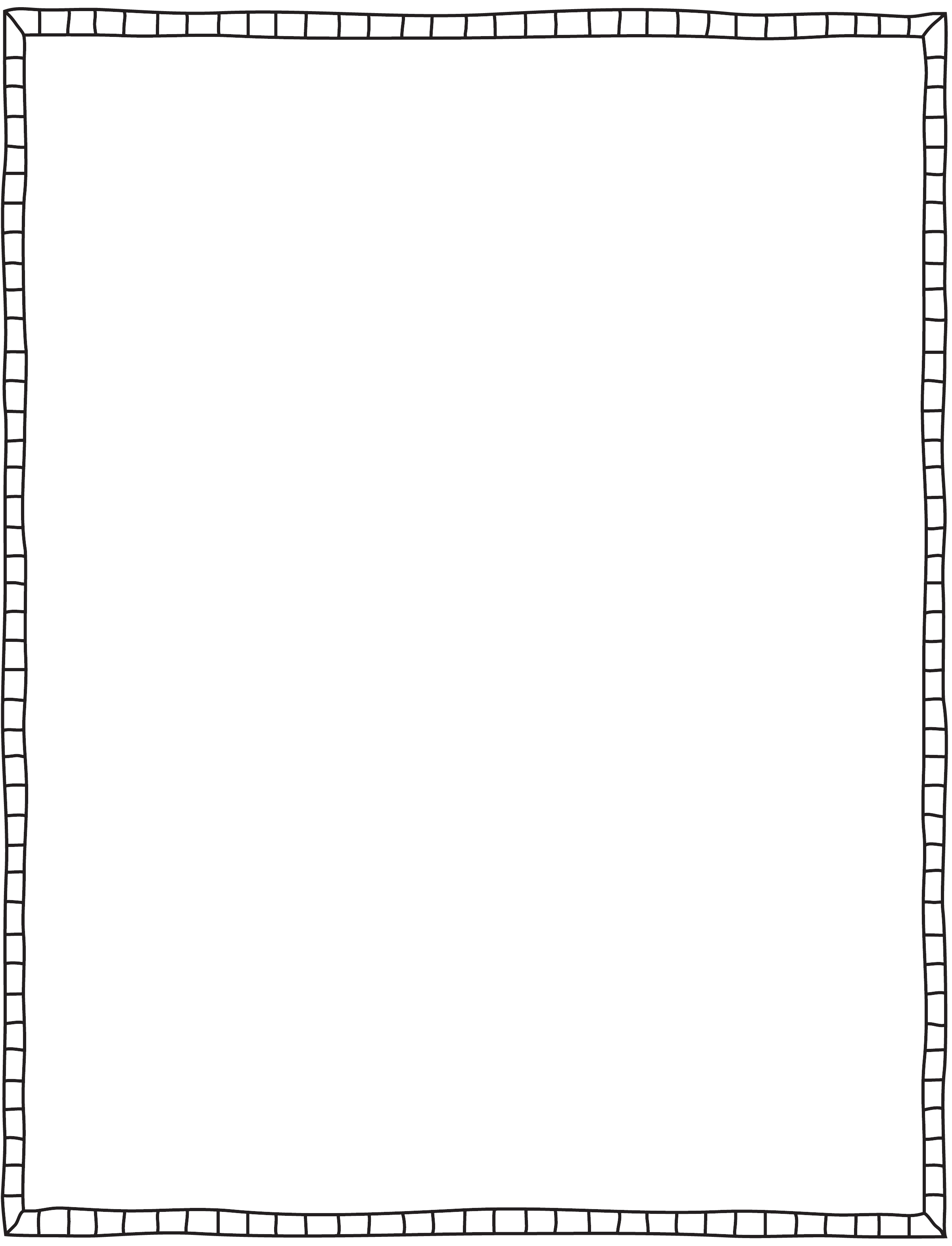 Keys on the piano keyboard represent pitches.
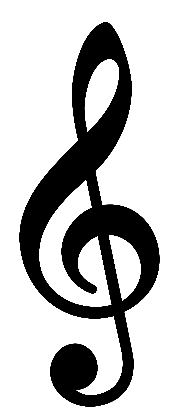 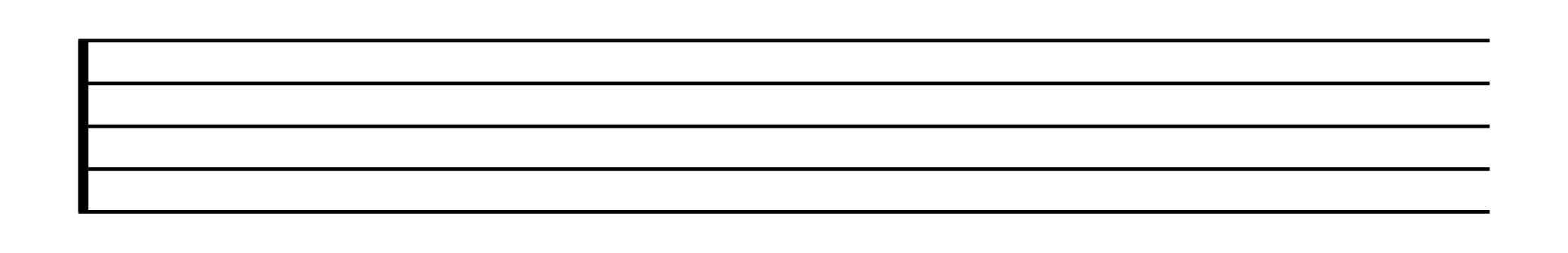 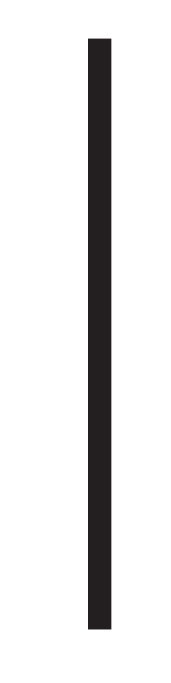 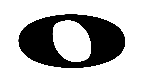 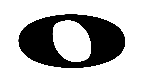 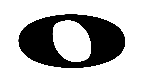 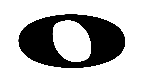 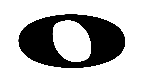 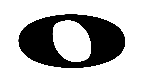 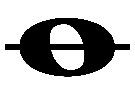 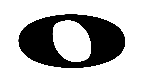 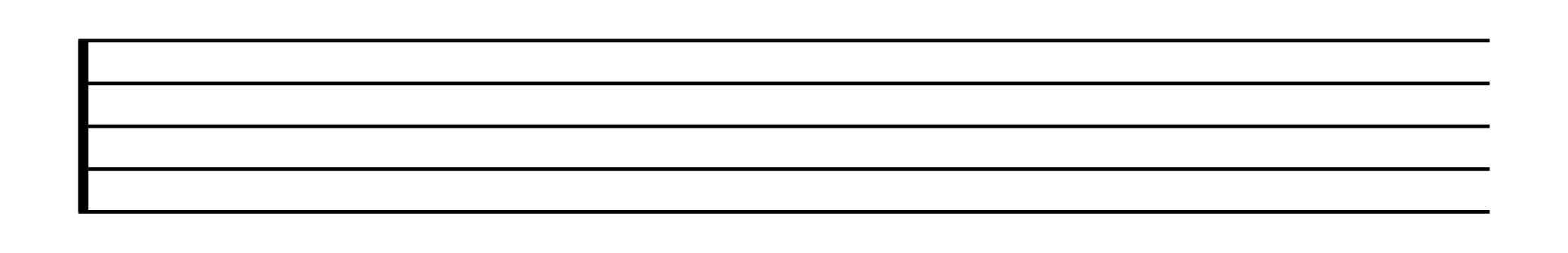 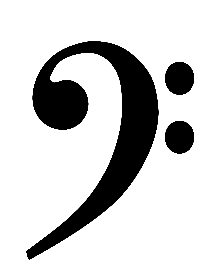 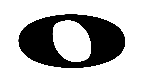 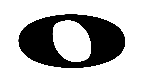 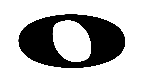 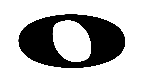 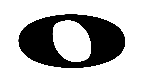 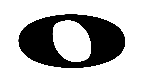 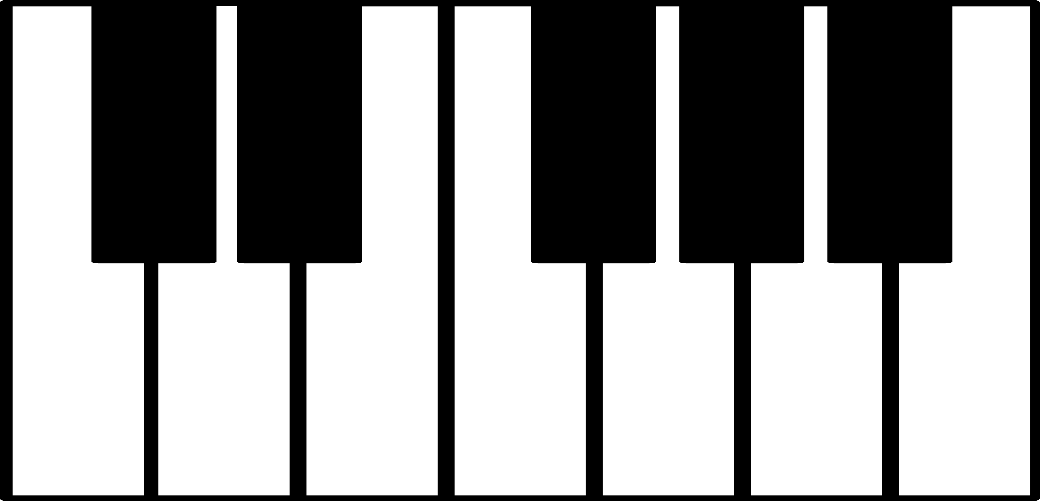 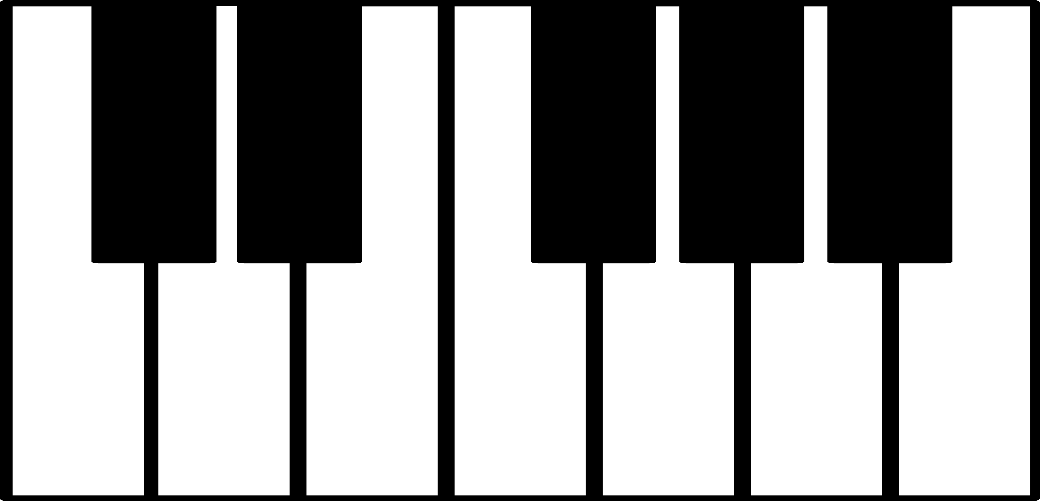 © Jamie Kraft 2015
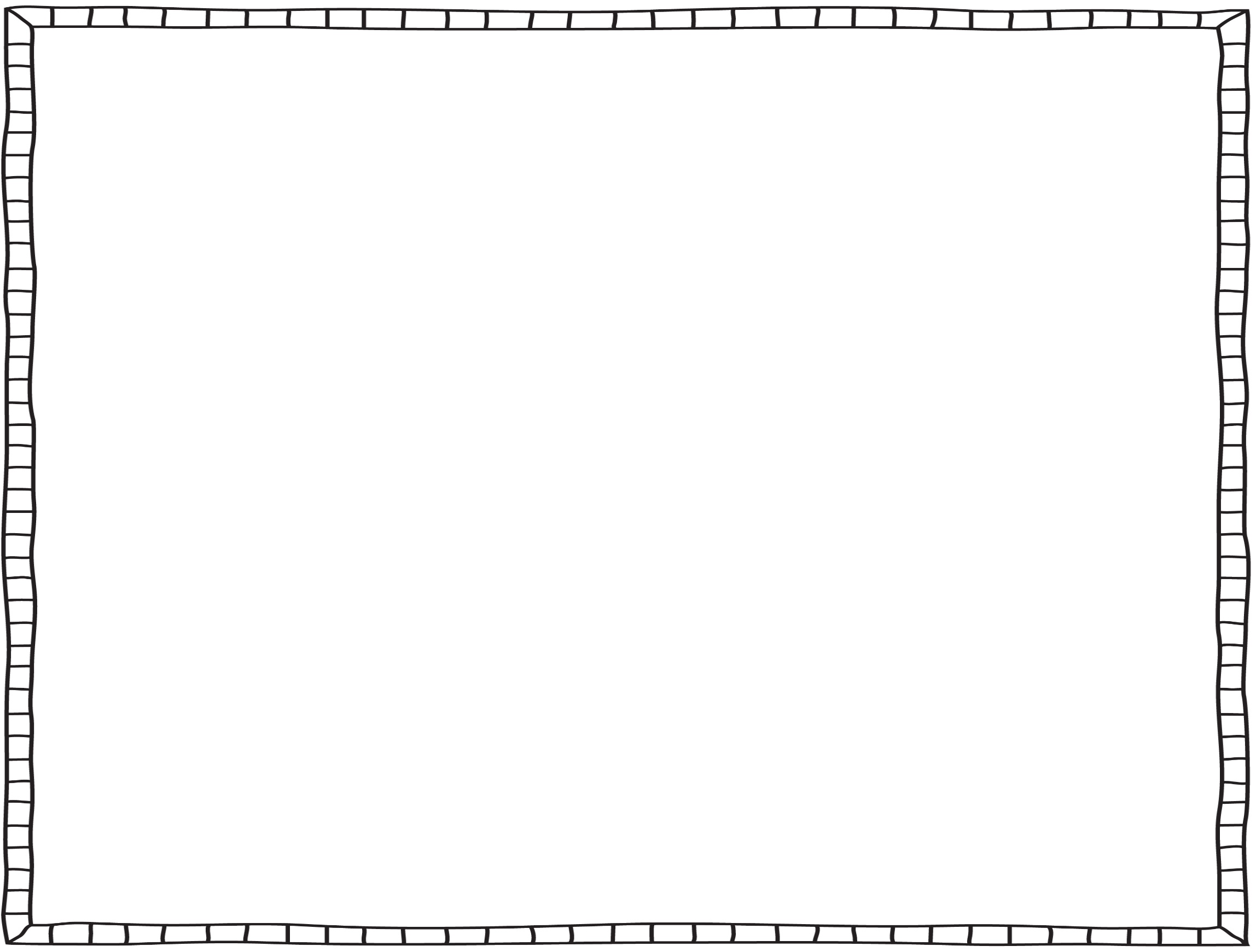 Lesson 2 Review
A way to remember the note names in the treble clef spaces is to use which rhyming words? 
A way to remember the note names on the treble clef lines is to use which saying?
A way to remember the note names in the bass clef spaces is to use which saying?
A way to remember the note names on the bass clef lines is to use which saying?
________ are used with pitches that extend beyond the staff.
The __________ is the treble clef and bass clef combined.
__________ represent pitches on the piano keyboard?
Critical Thinking: Name the 7 letters in the musical alphabet.
© Jamie Kraft 2015
Lesson 2 Review
A way to remember
 the note names in the 
treble clef spaces is to use 
which rhyming words?
Space-Face
Lesson 2 Review
2. A way to remember the 
note names on the treble clef 
lines is to use which saying?
Every Good Boy Does Fine
Lesson 2 Review
3. A way to remember the 
note names in the bass clef 
spaces is to use which saying?
All Cows Eat Grass
Lesson 2 Review
4. A way to remember the 
note names on the bass clef 
lines is to use which saying?
Good Boys Do Fine Always
Lesson 2 Review
5. ________ are used with 
pitches that extend beyond 
the staff.
Ledger Lines
Lesson 2 Review
6. The __________ is the 
treble clef and bass clef 
combined.
Grand Staff
Lesson 2 Review
7. __________ represent 
pitches on the 
piano keyboard?
Keys
Lesson 2 Review
8. Critical Thinking: 
Name the 7 letters in the 
musical alphabet.
A B C D E F G
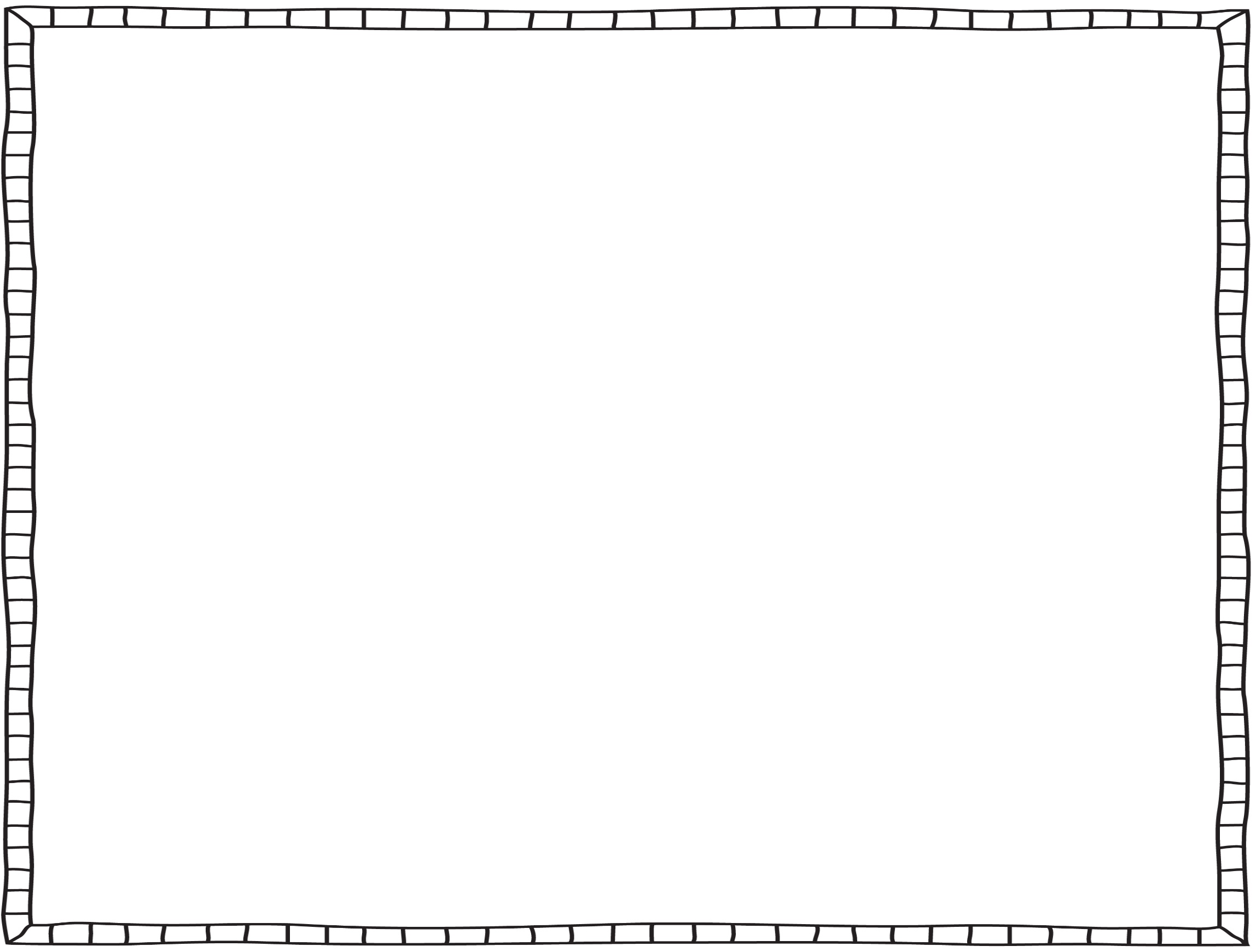 Lesson 2 Exercise
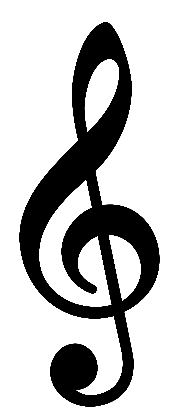 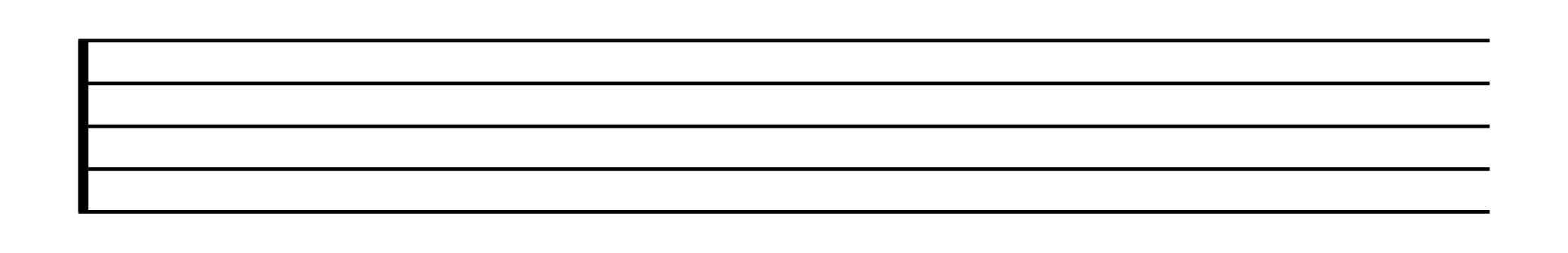 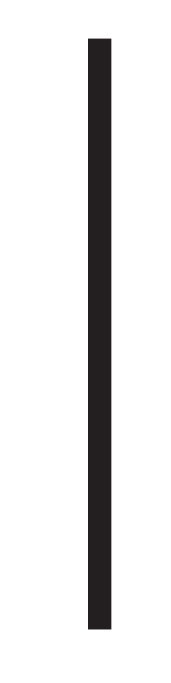 Directions: Write in the missing note names in the blank boxes. Use the musical alphabet A B C D E F G.
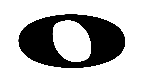 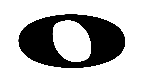 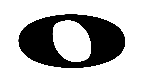 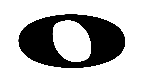 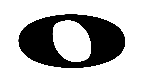 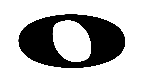 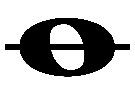 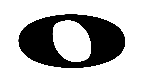 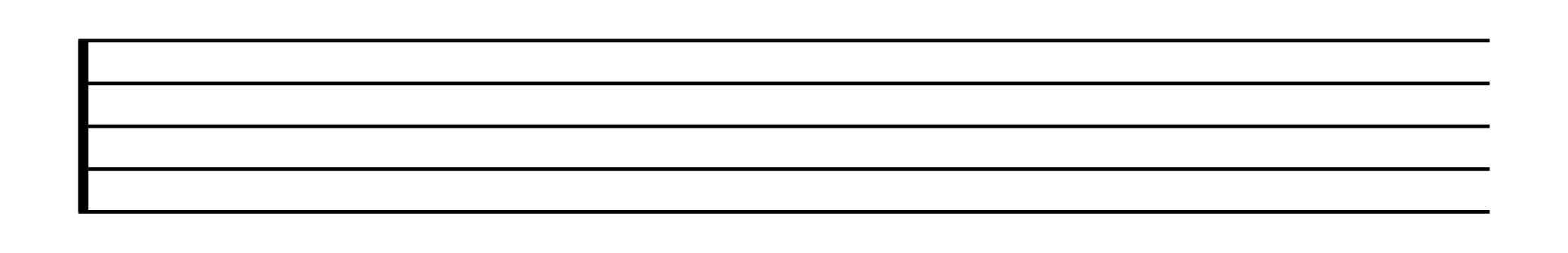 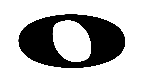 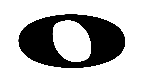 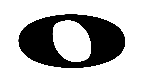 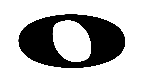 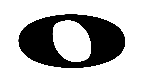 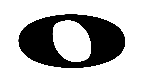 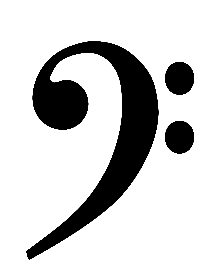 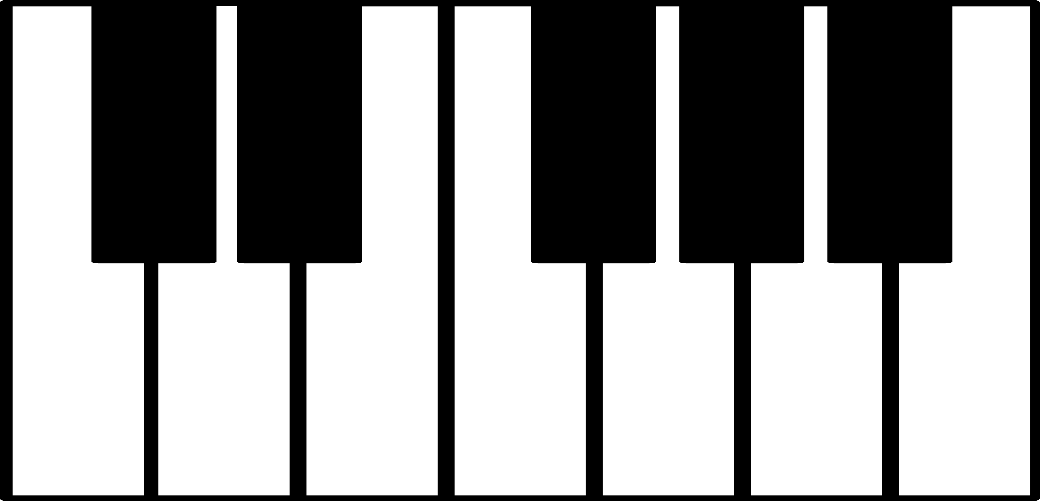 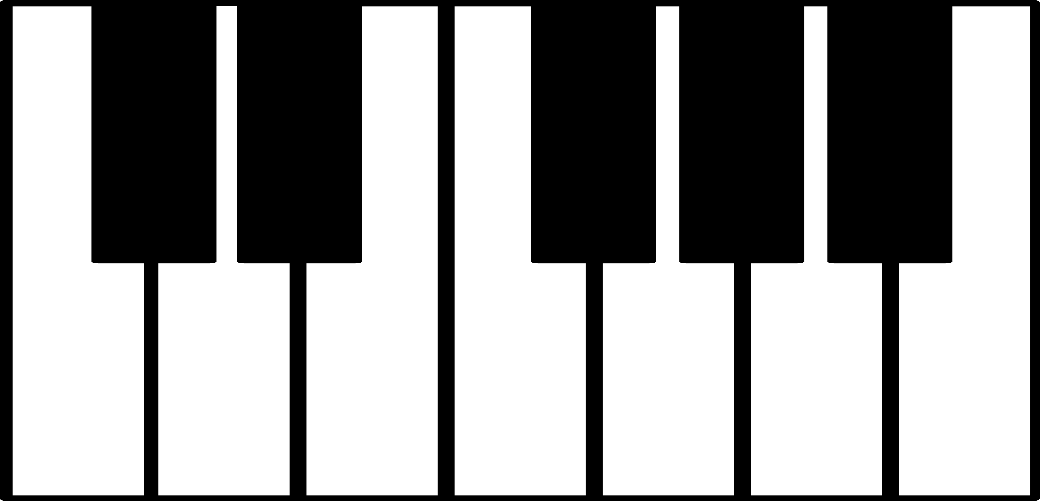 C
E
F
B
A
E
D
G
A
© Jamie Kraft 2015
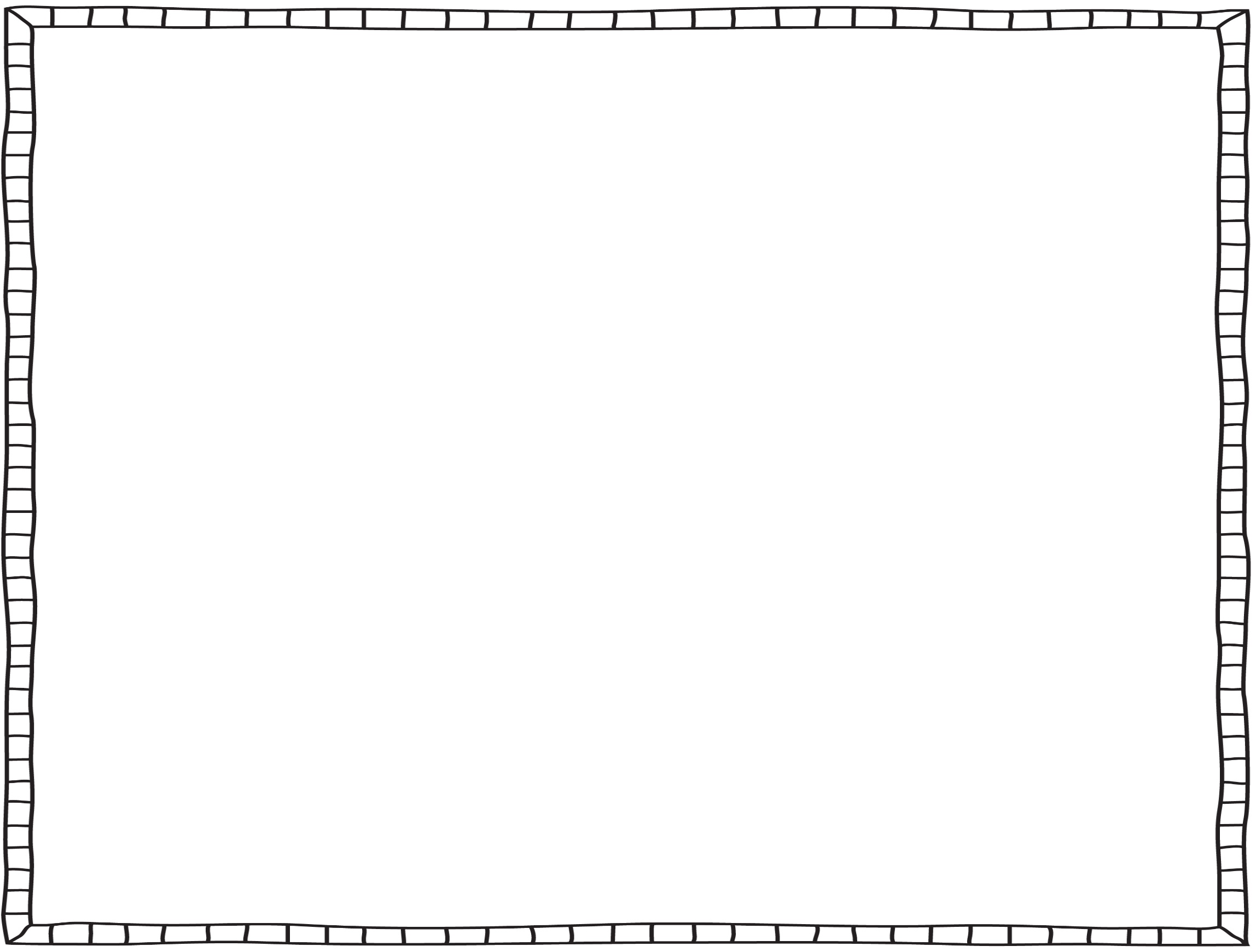 Lesson 2 Exercise Answers
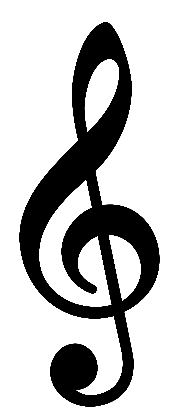 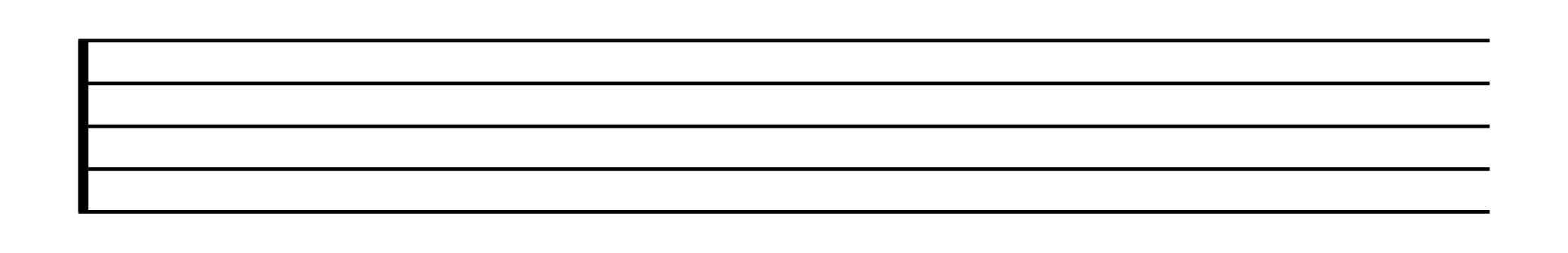 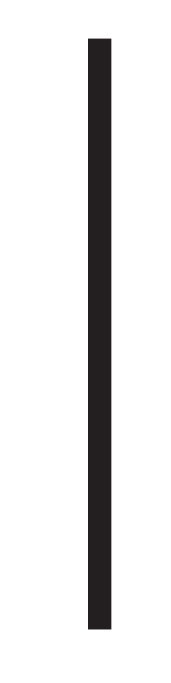 Directions: Write in the missing note names in the blank boxes. Use the musical alphabet A B C D E F G.
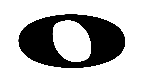 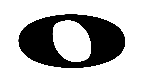 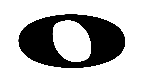 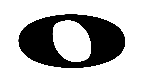 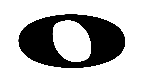 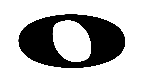 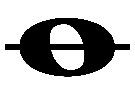 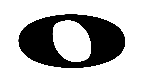 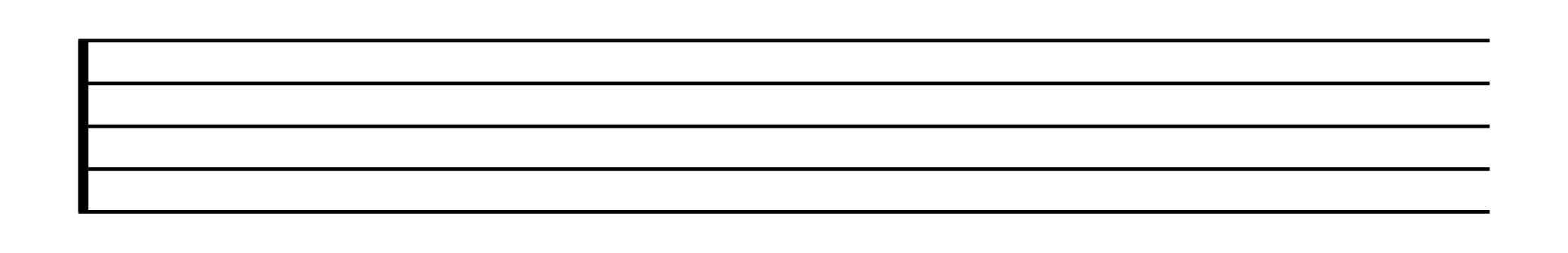 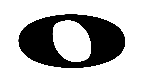 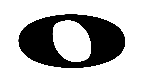 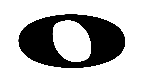 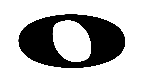 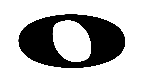 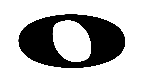 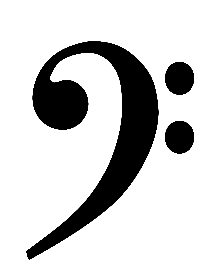 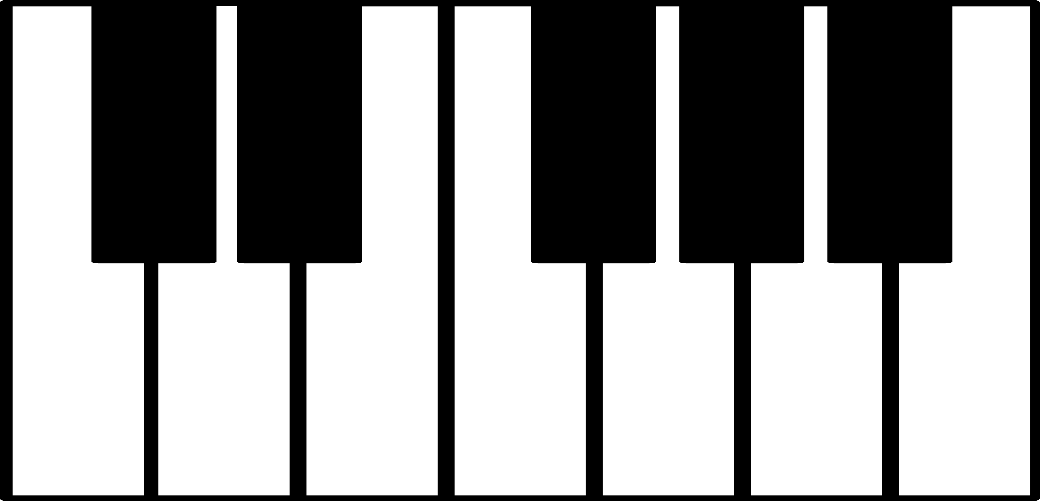 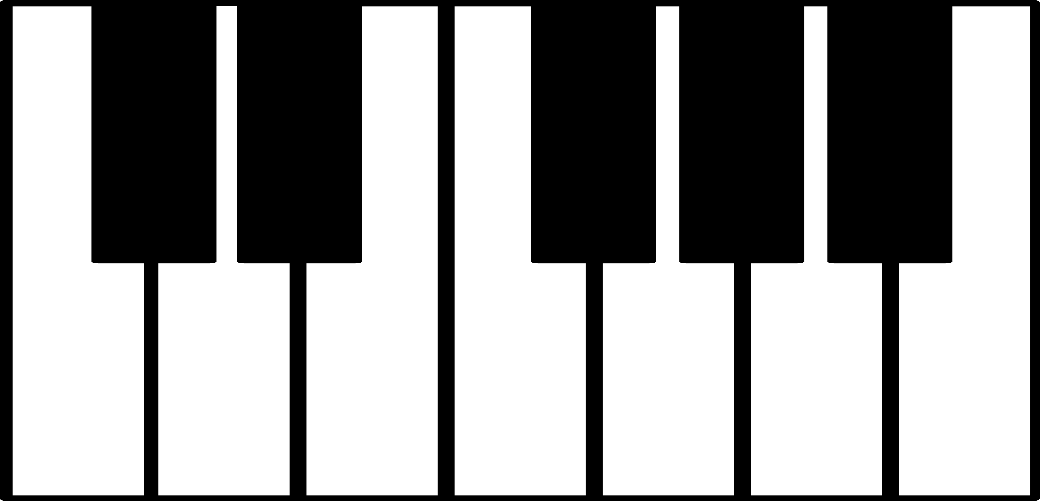 C
D
E
F
G
B
A
E
B
C
D
F
G
A
© Jamie Kraft 2015
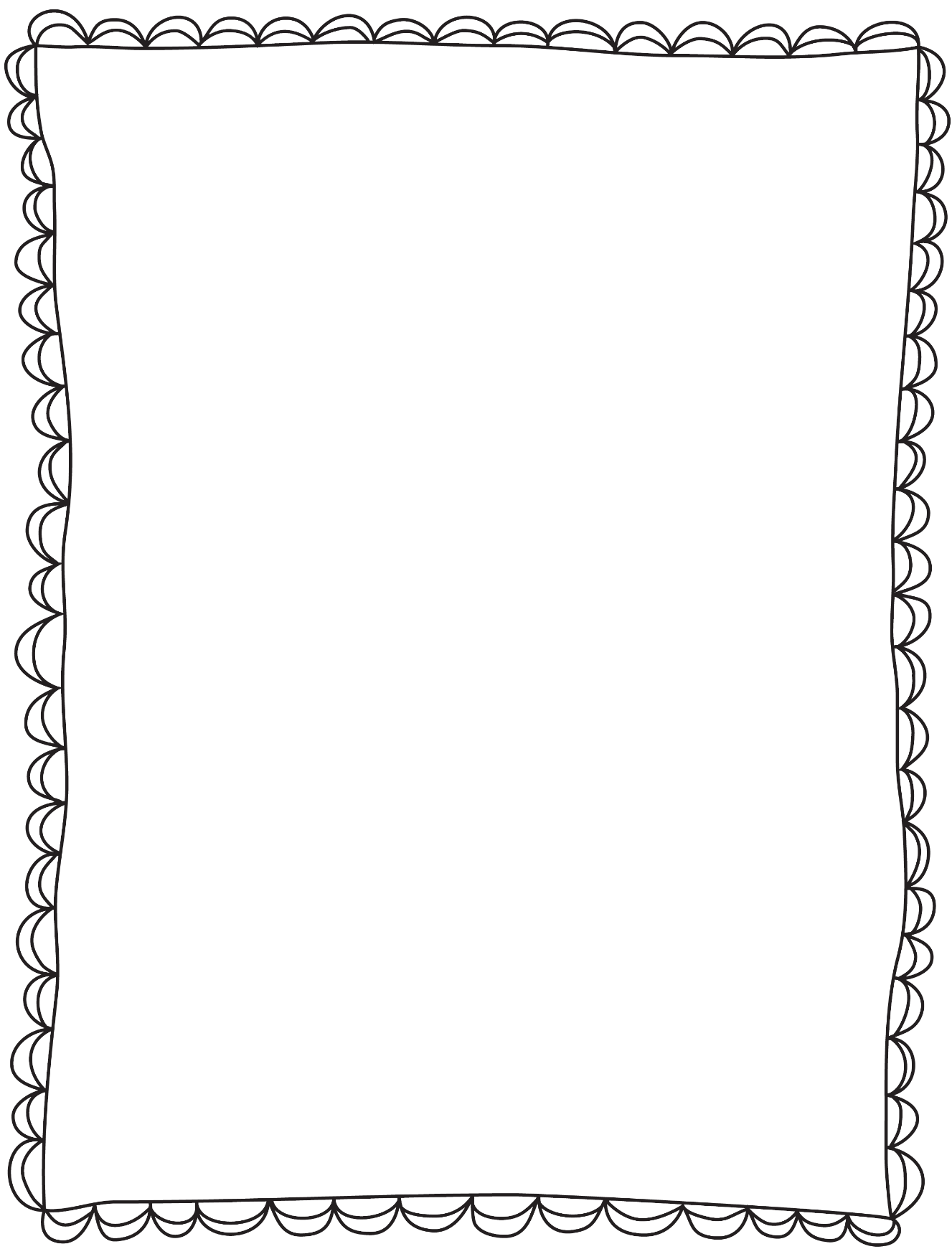 Lesson 3: Types Of Notes
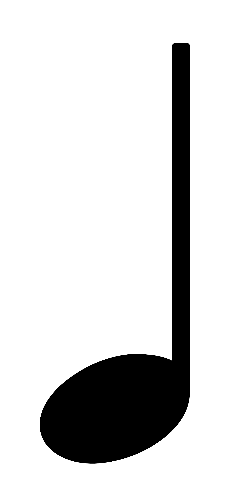 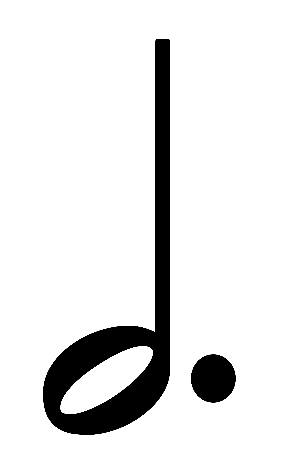 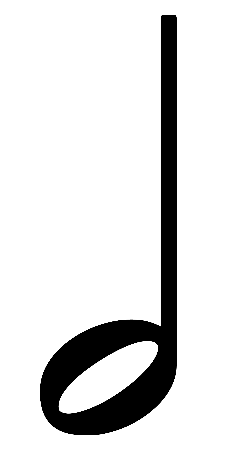 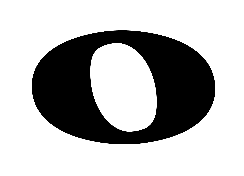 © Jamie Kraft 2015
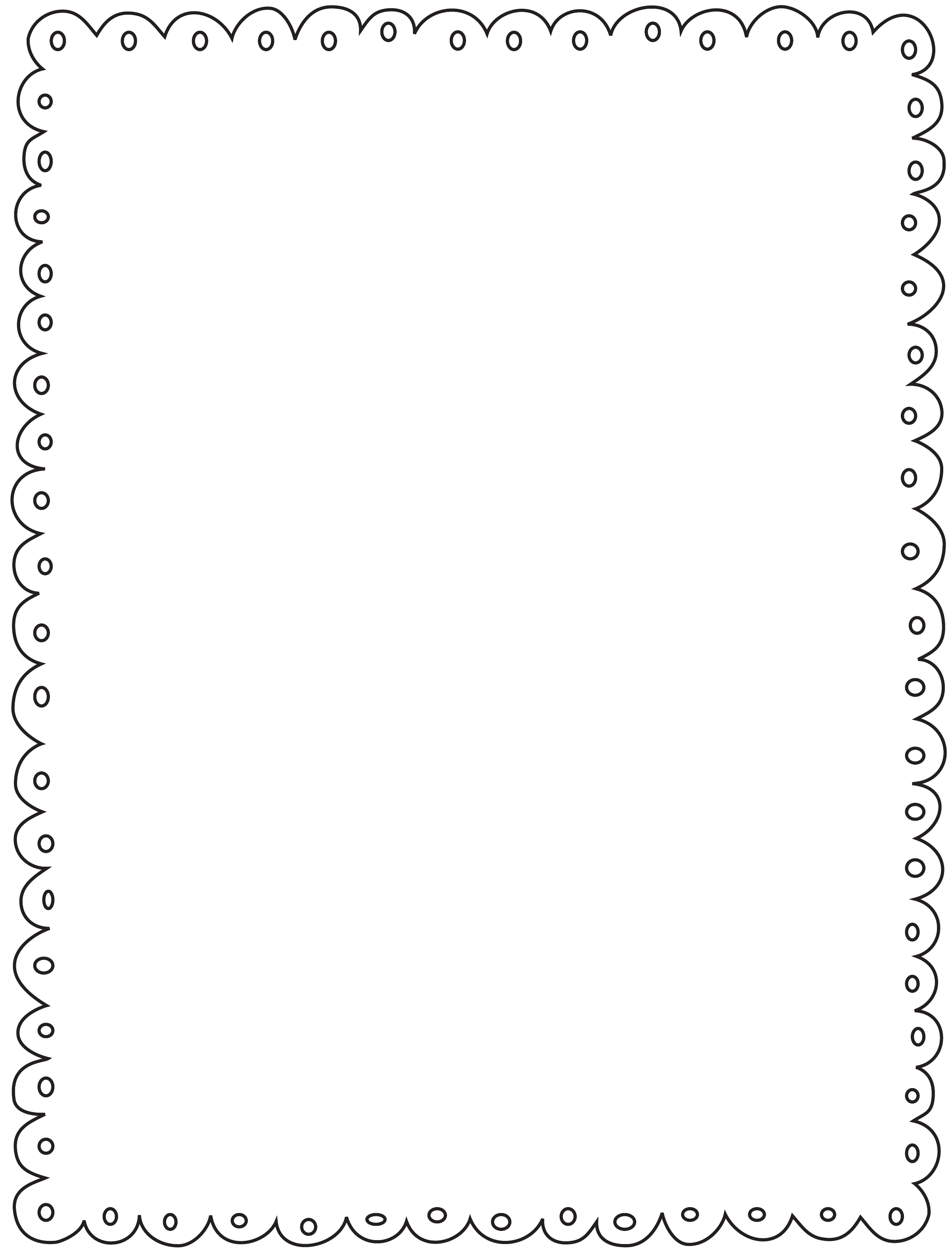 Quarter Note
A quarter note gets one beat.
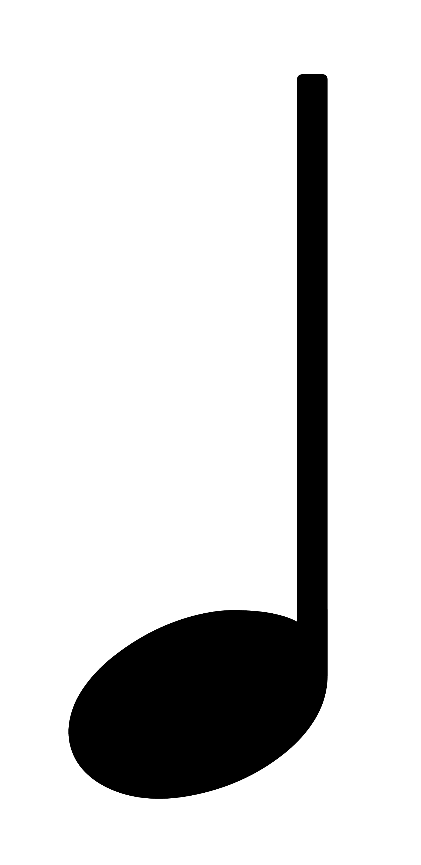 © Jamie Kraft 2015
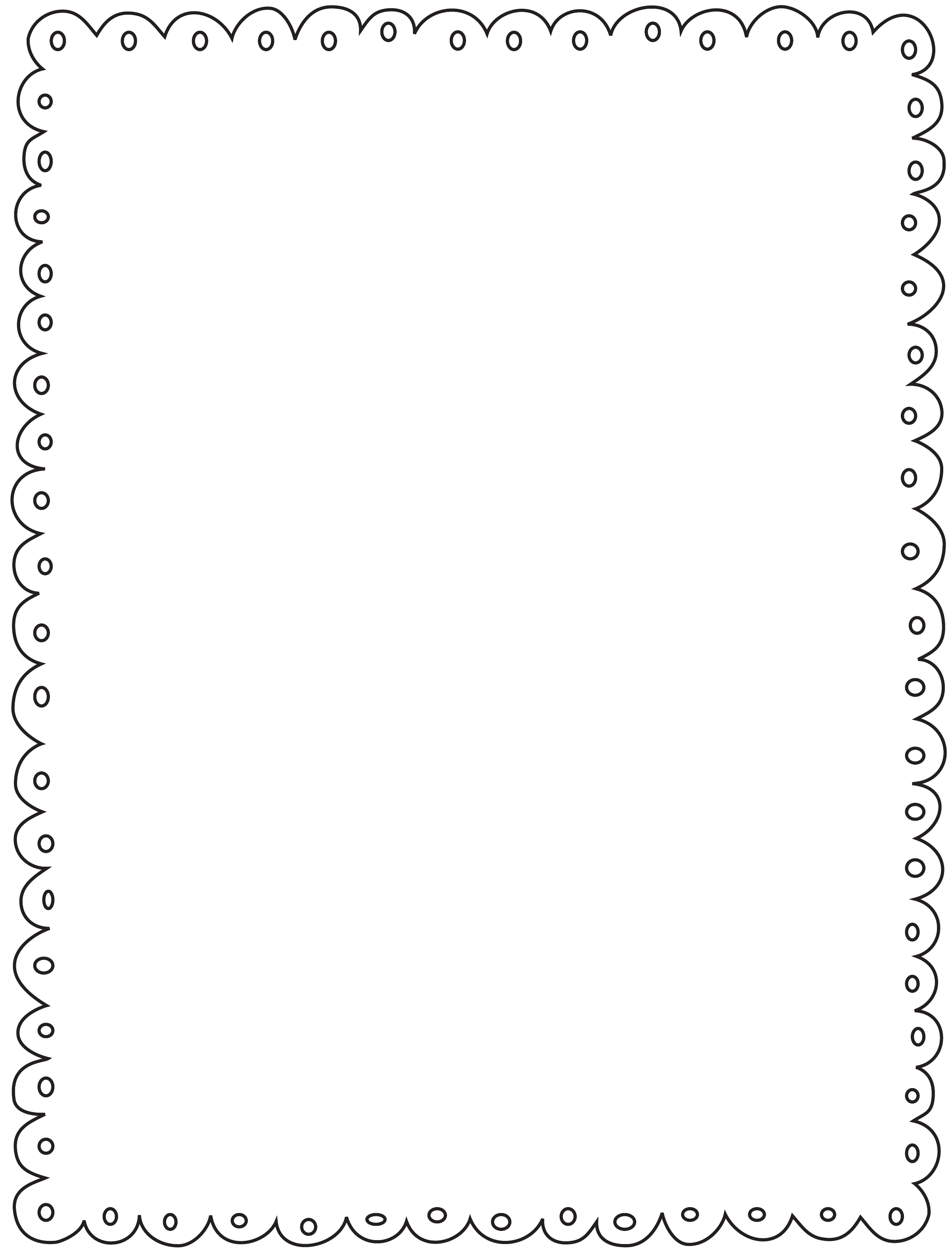 Quarter Note
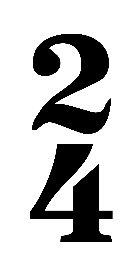 When using the meter signature               there are 2 beats in each measure.  This means that there can be 2 quarter notes per measure.
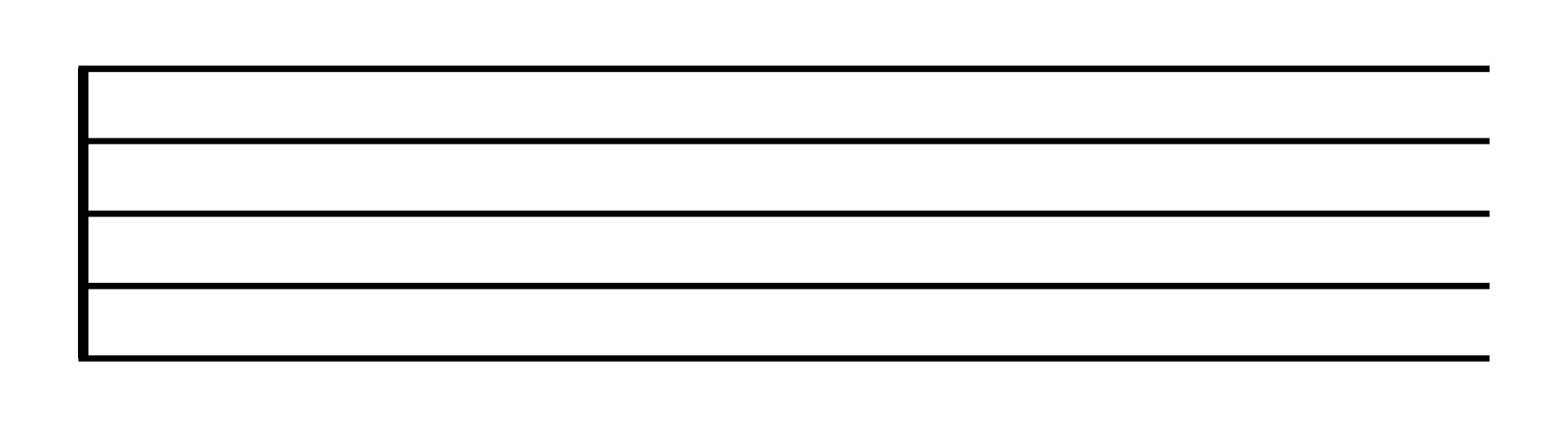 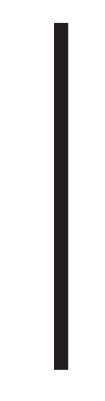 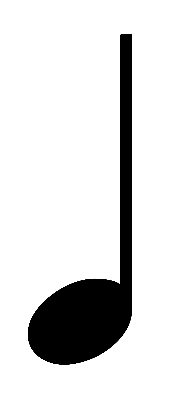 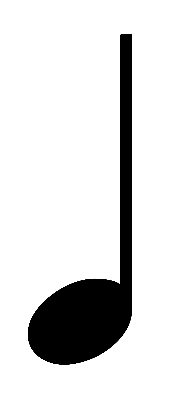 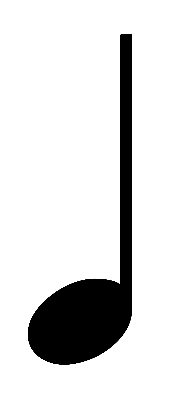 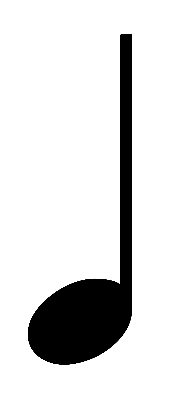 © Jamie Kraft 2015
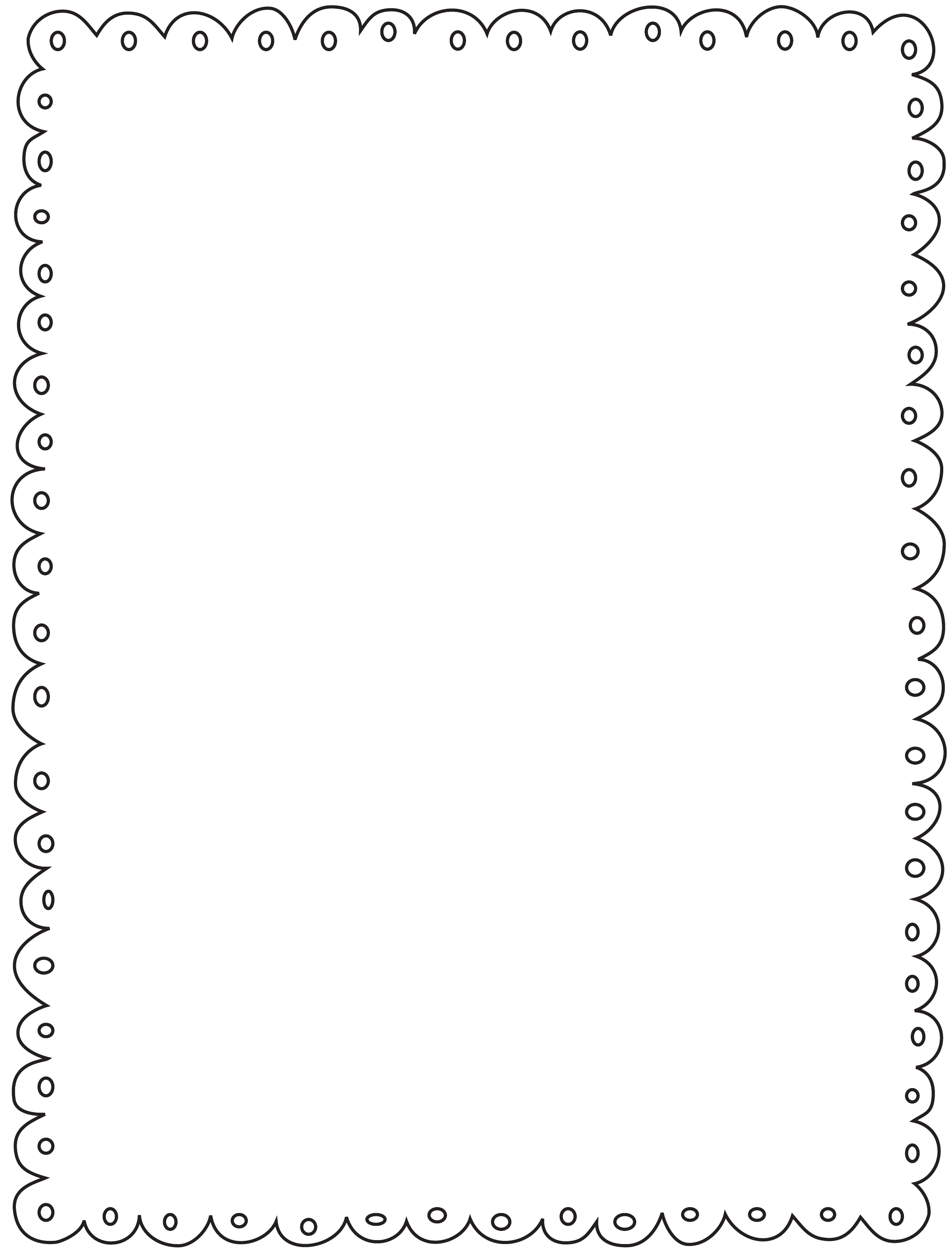 Half Note
A half note gets two beats.
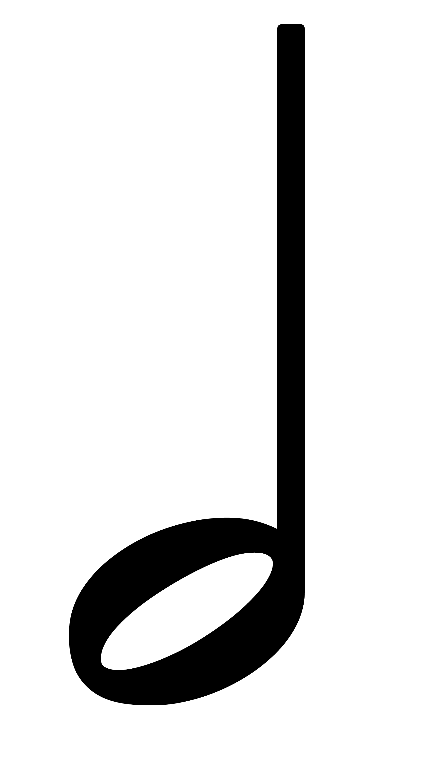 © Jamie Kraft 2015
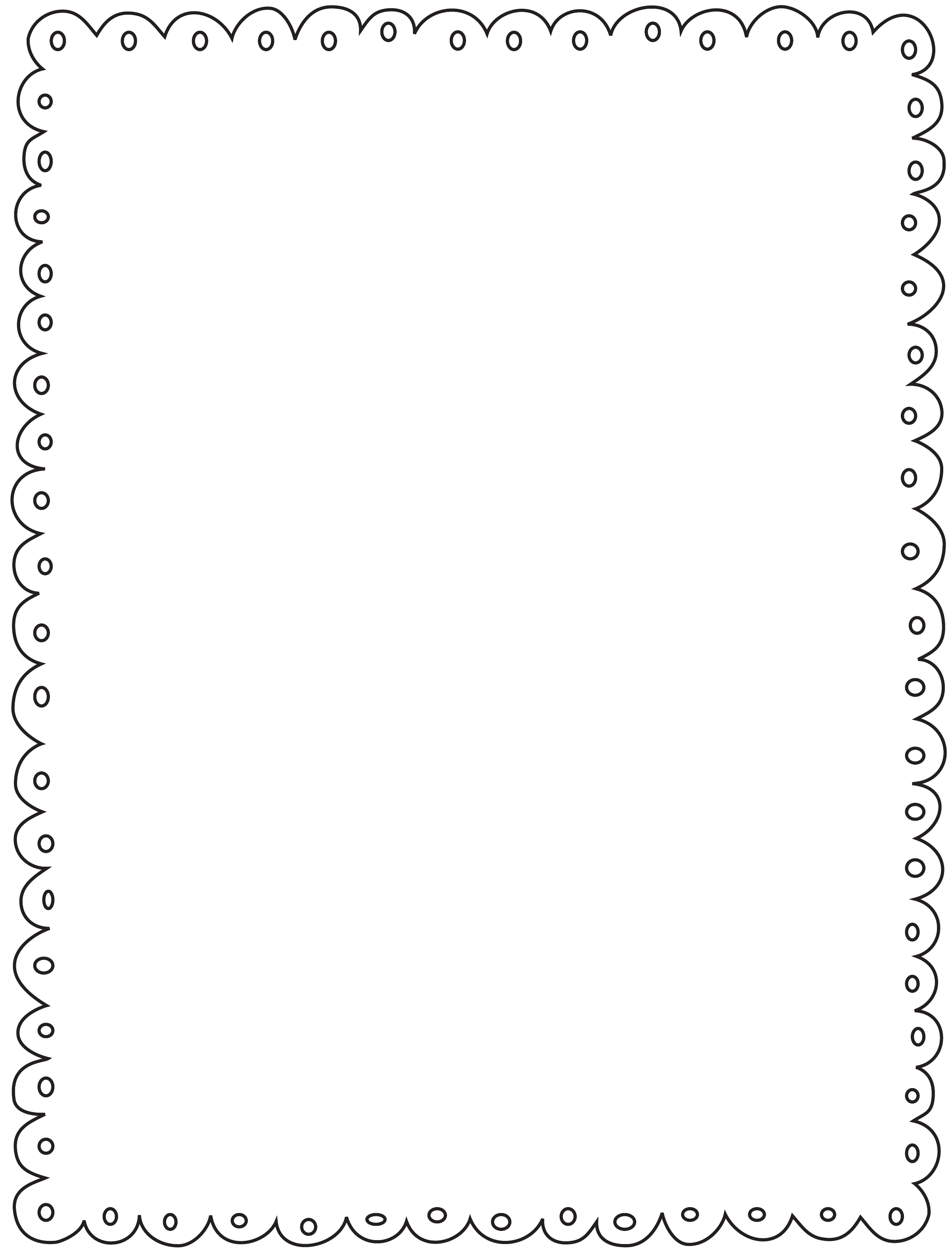 Half Note
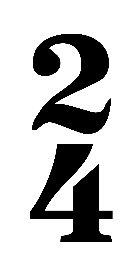 When using the meter signature               there are 2 beats in each measure.  This means that there can be 1 half note per measure.
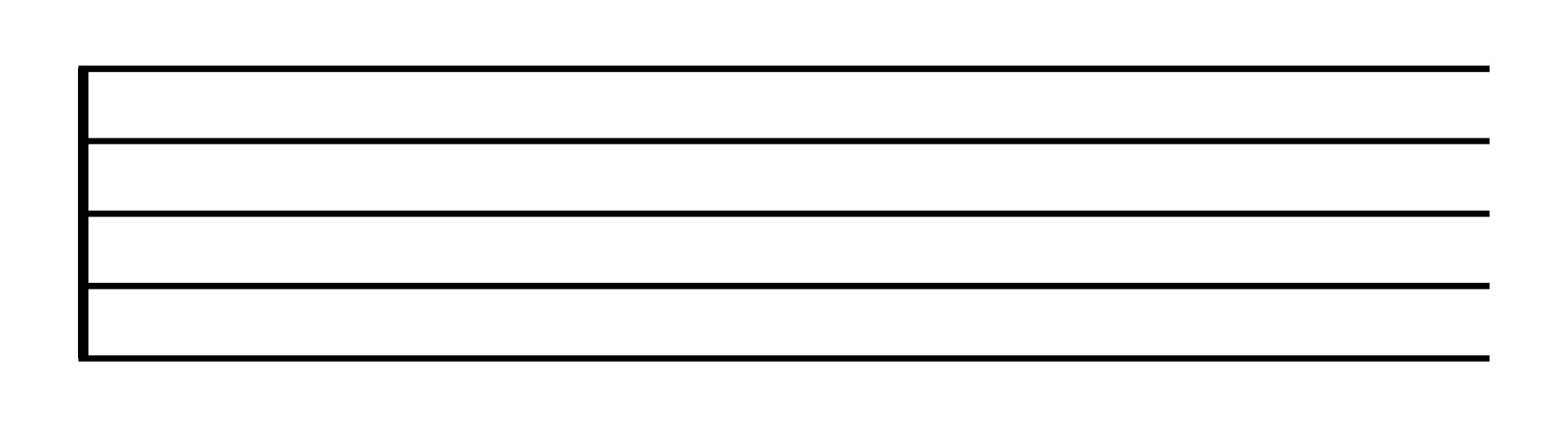 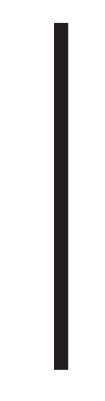 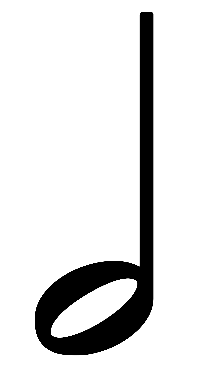 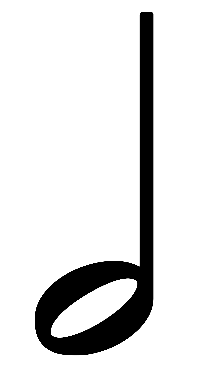 © Jamie Kraft 2015
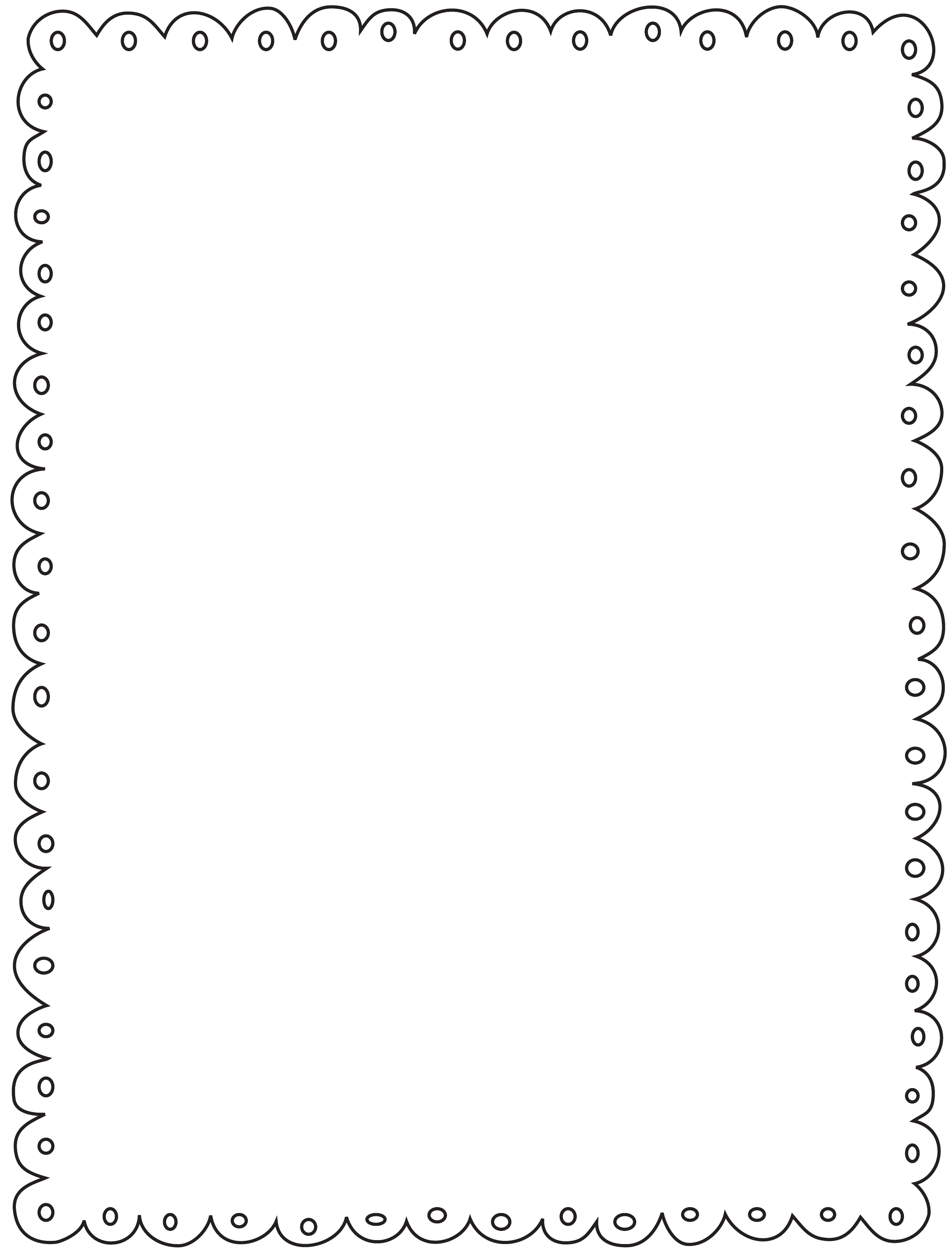 Dotted Half Note
A  dotted half note gets three beats.
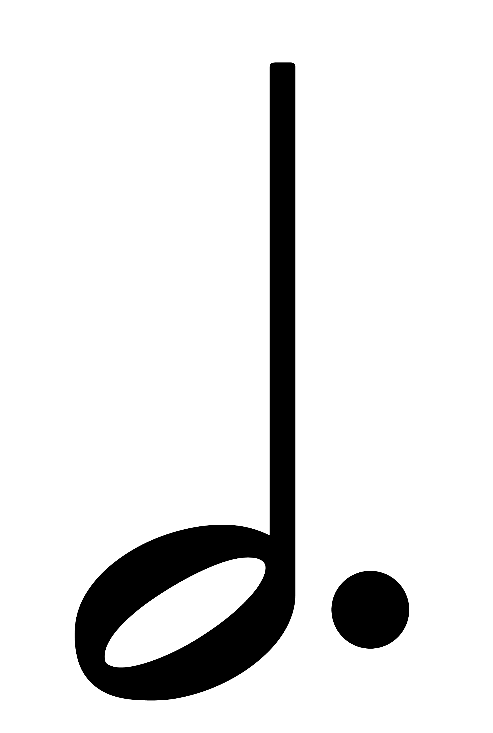 © Jamie Kraft 2015
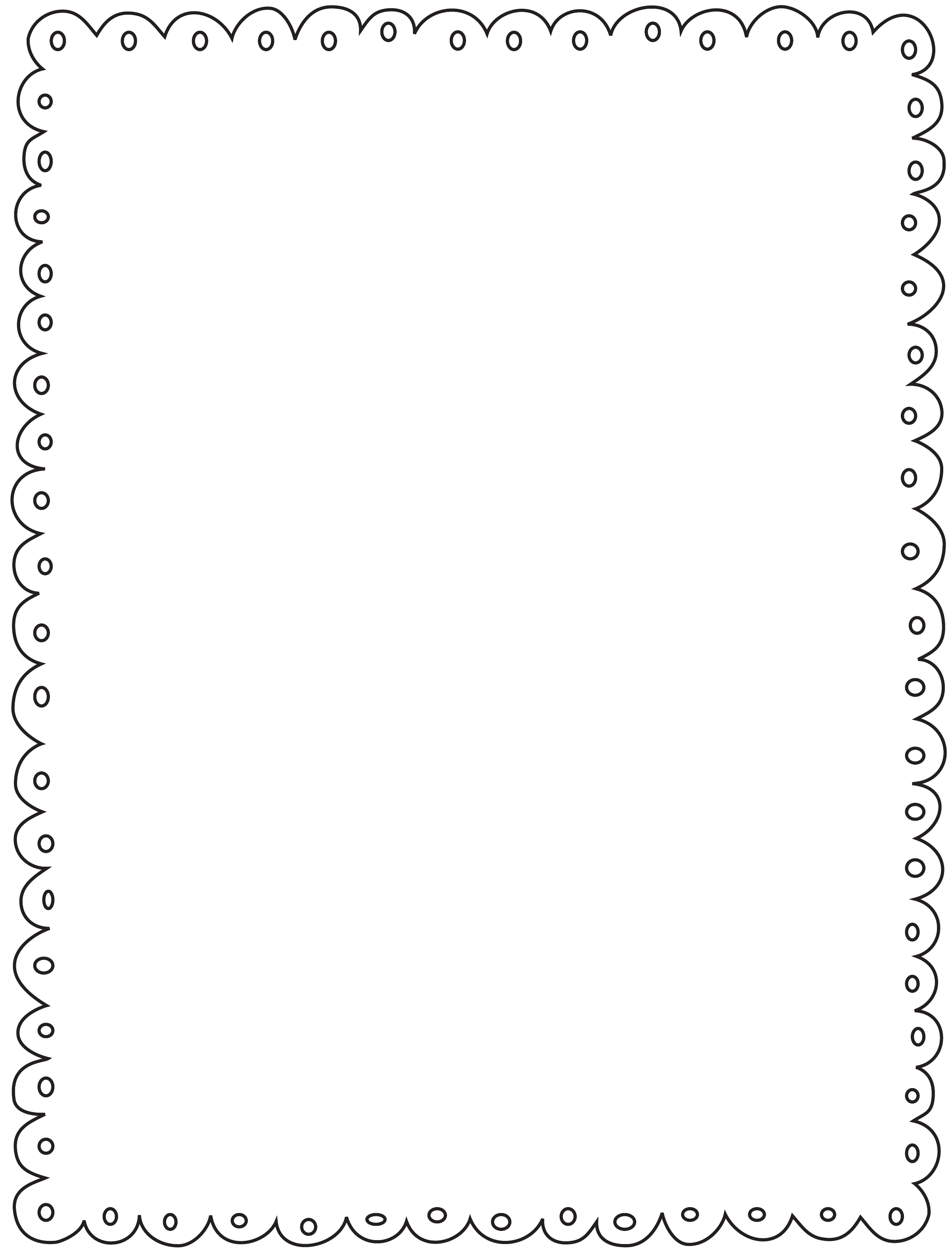 Dotted Half Note
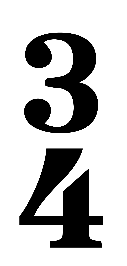 When using the meter signature               there are 3 beats in each measure.  This means that there can be 1 dotted half note per measure.
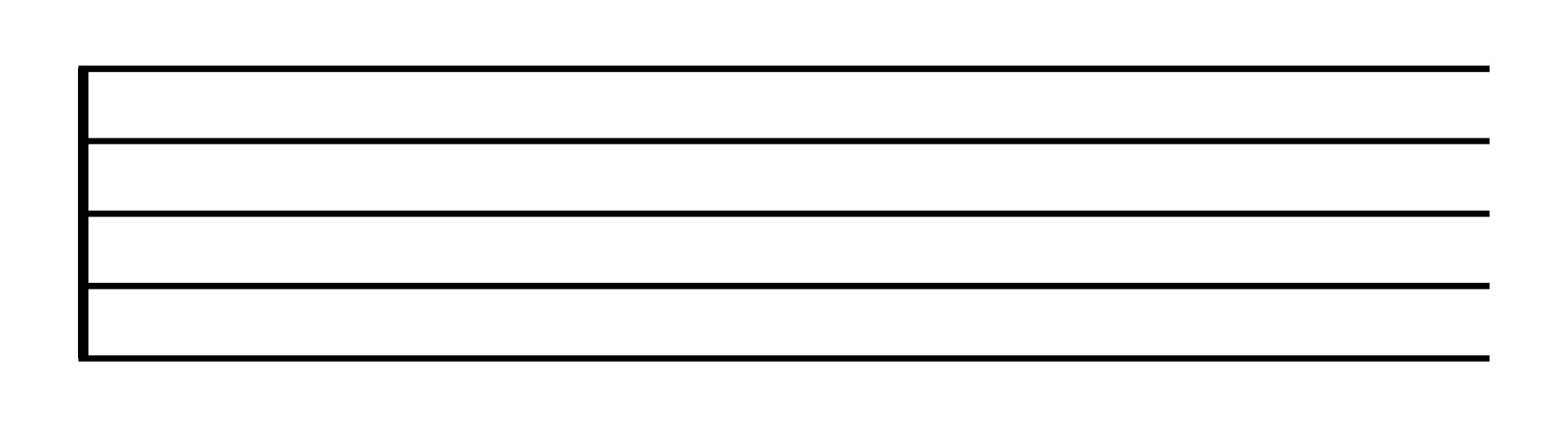 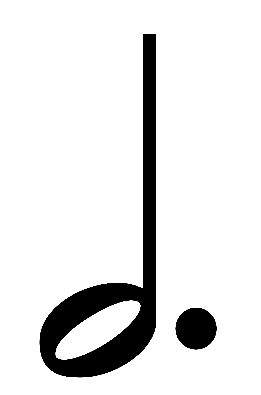 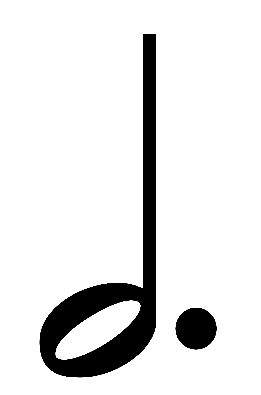 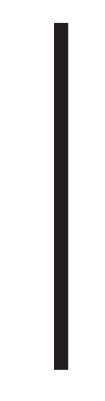 © Jamie Kraft 2015
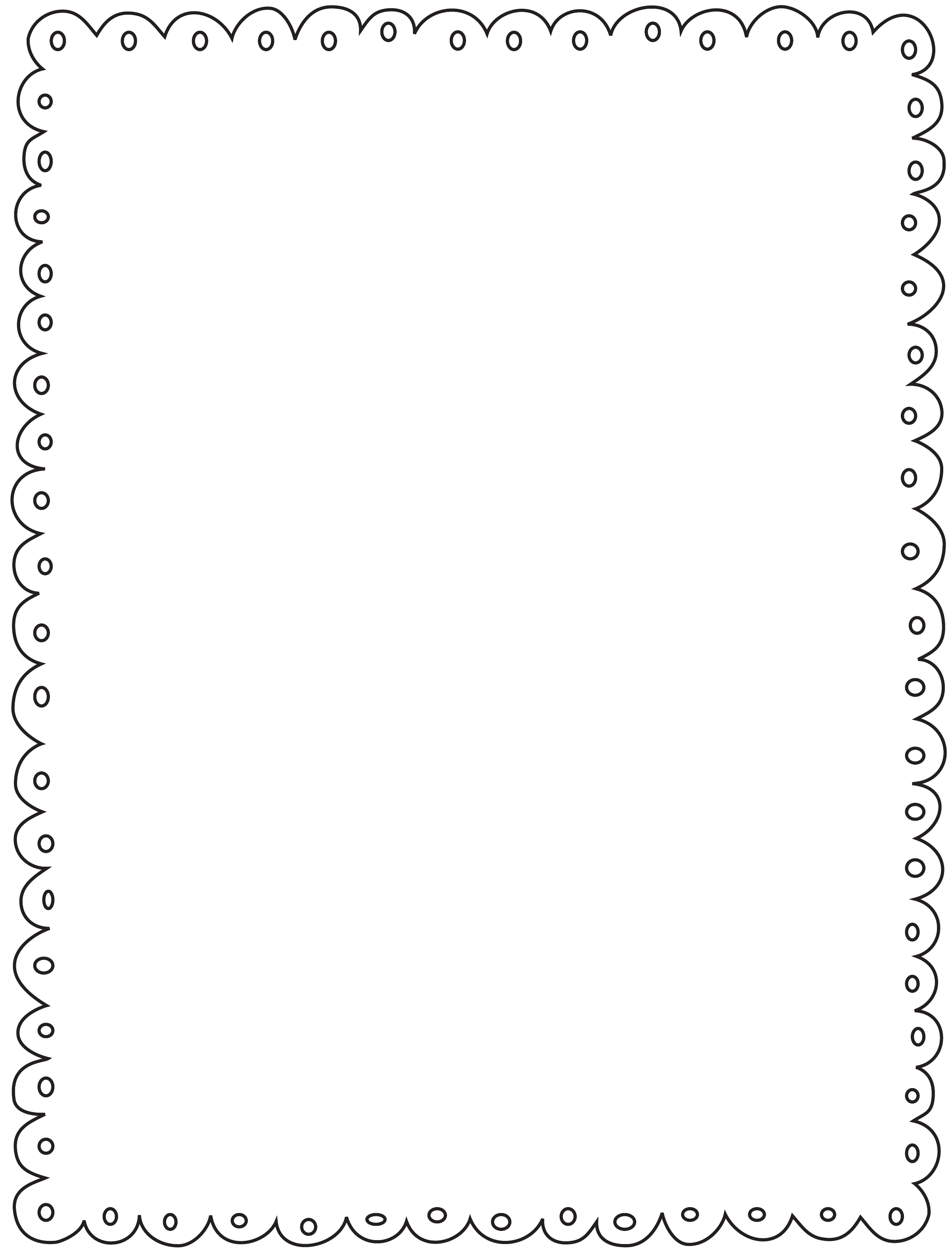 Whole Note
A whole note gets four beats.
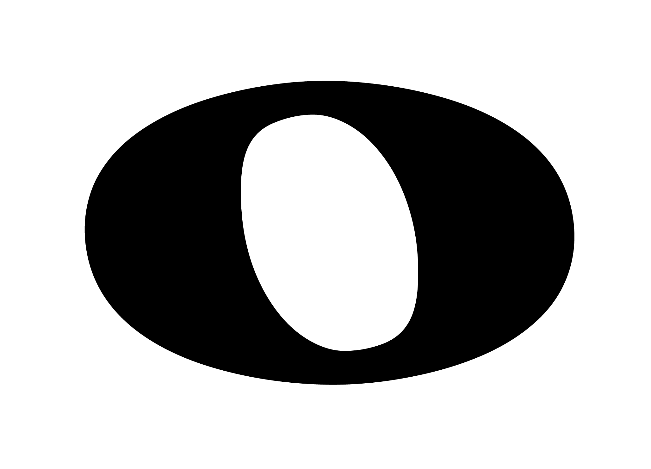 © Jamie Kraft 2015
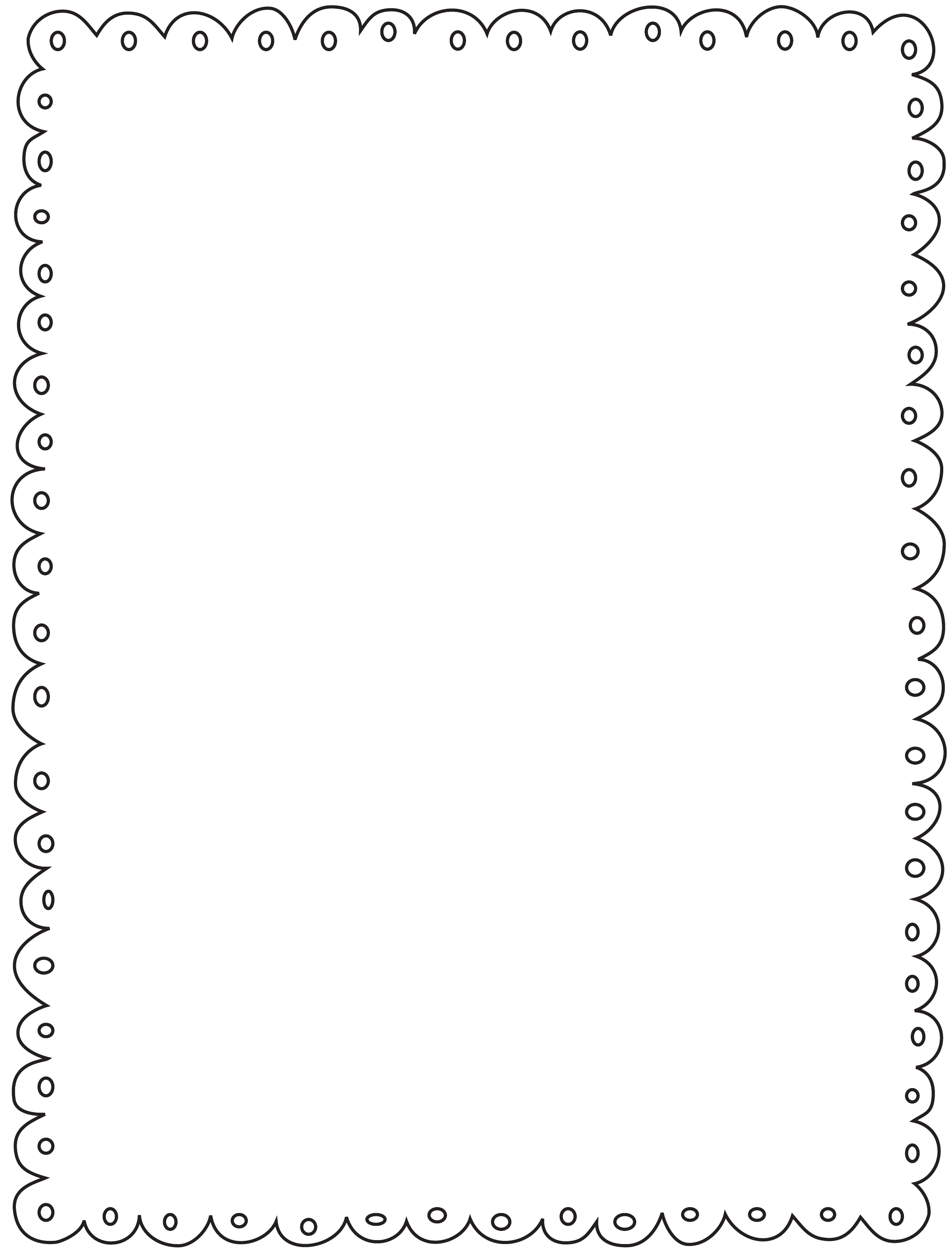 Whole Note
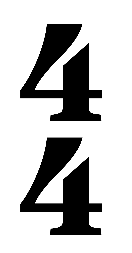 When using the meter signature               there are 4 beats in each measure.  This means that there can be 1 whole note per measure.
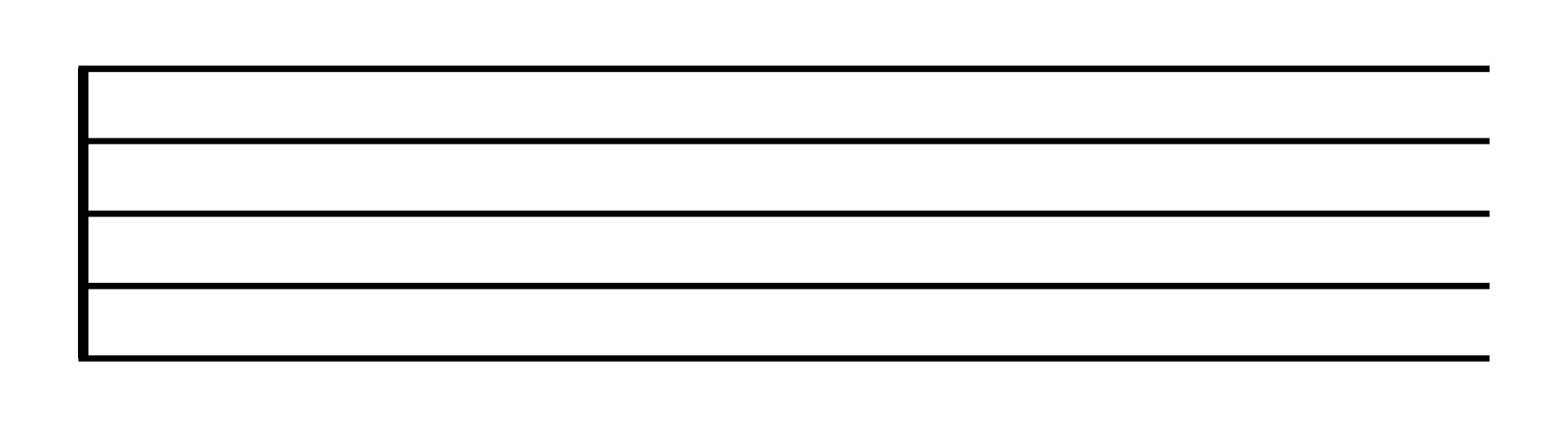 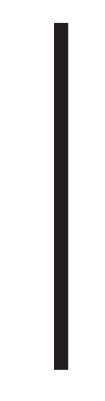 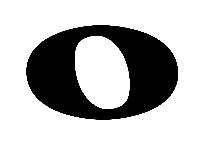 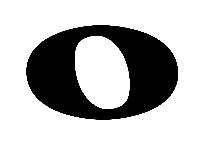 © Jamie Kraft 2015
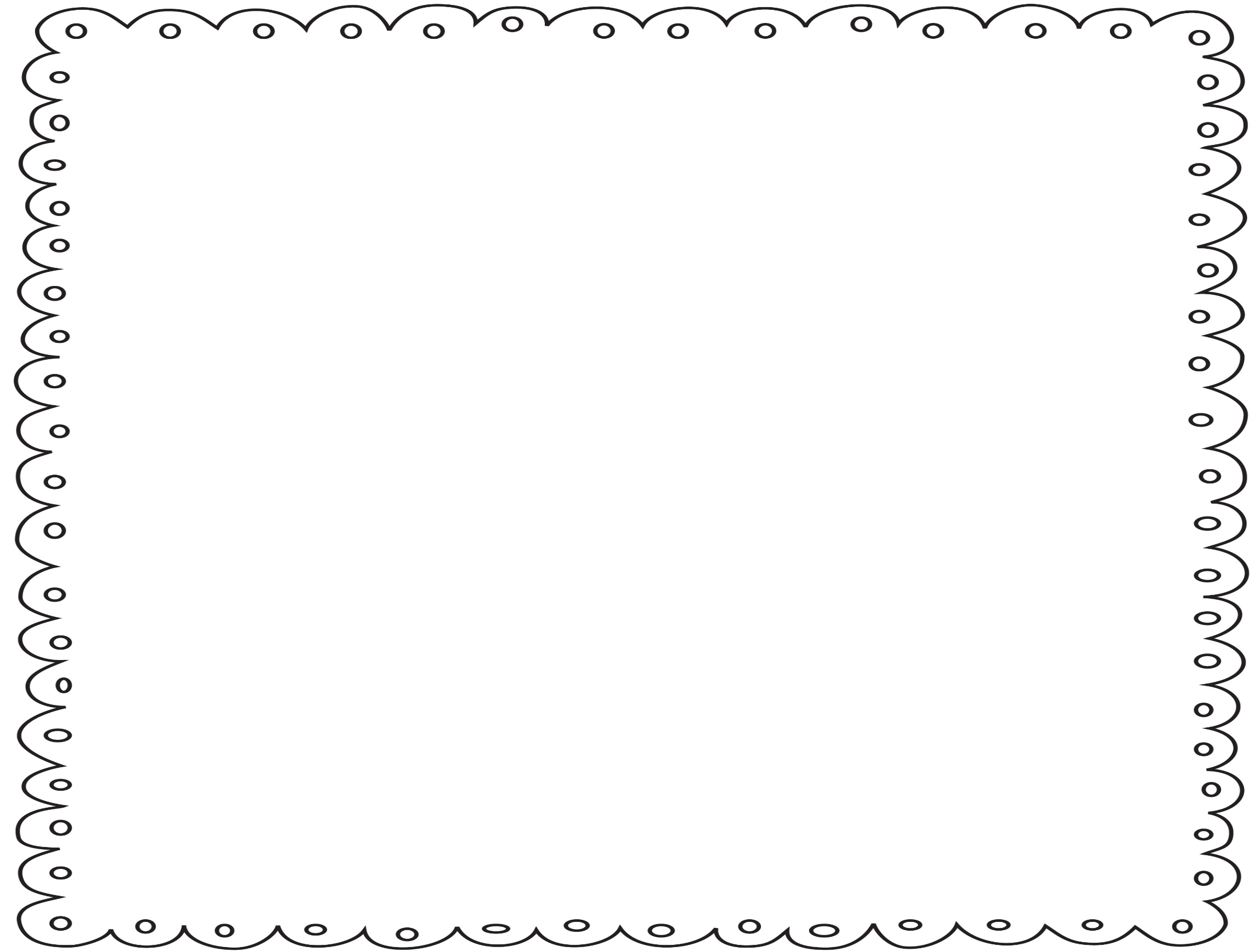 Lesson 3 Review
How many beats does a quarter note get?
How many beats does a half note get?
How many beats does a dotted half note get?
How many beats does a whole note get?
If there are 2 beats per measure, how many quarter notes can there be per measure? 
If there are 2 beats per measure, how many half notes can there be per measure?
If there are 3 beats per measure, how many dotted half notes can there be per measure?
If there are 4 beats per measure, how many whole notes can there be per measure?
© Jamie Kraft 2015
Lesson 3 Review
How many beats 
does a quarter note get?
1
Lesson 3 Review
2. How many beats 
does a half note get?
2
Lesson 3 Review
3. How many beats 
does a dotted half note get?
3
Lesson 3 Review
4. How many beats 
does a whole note get?
4
Lesson 3 Review
5. If there are 2 beats per 
measure, how many quarter 
notes can there be 
per measure?
2
Lesson 3 Review
6. If there are 2 beats per 
measure, how many half 
notes can there be 
per measure?
1
Lesson 3 Review
7. If there are 3 beats 
per measure, how many 
dotted half notes can there 
be per measure?
1
Lesson 3 Review
8. If there are 4 beats 
per measure, how many 
whole notes can there 
be per measure?
1
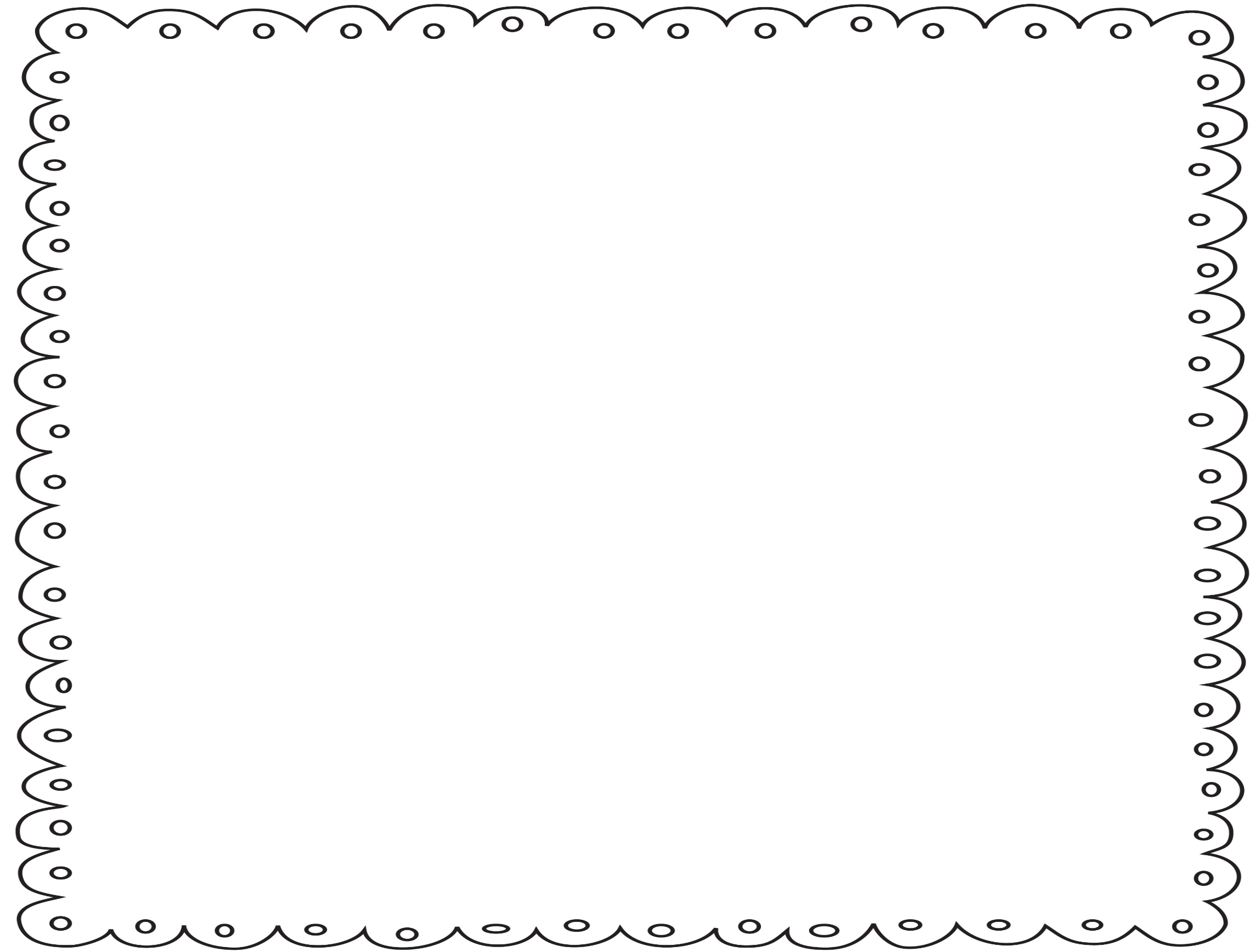 Lesson 3 Exercise
Directions: Draw a line from the meter signature to the correct beats on the staff.
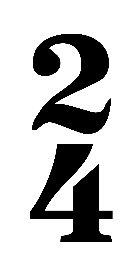 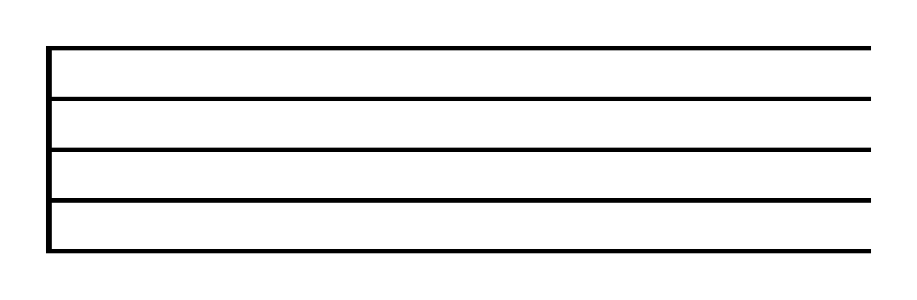 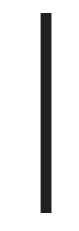 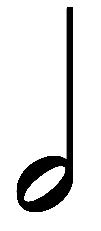 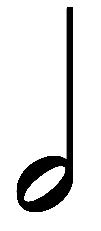 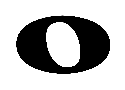 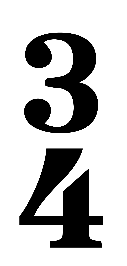 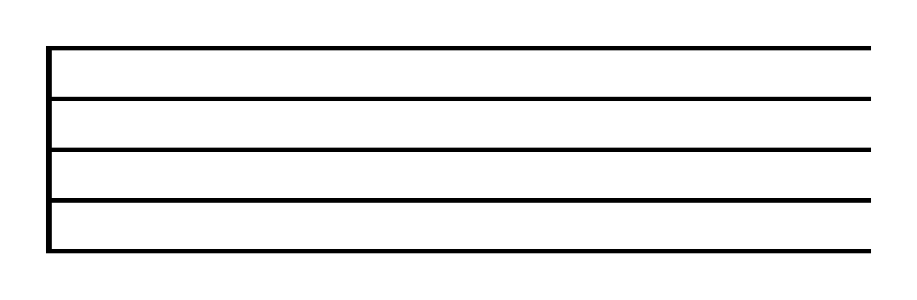 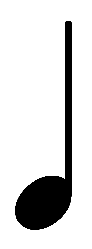 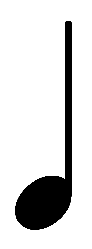 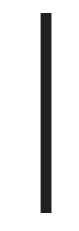 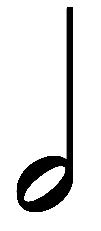 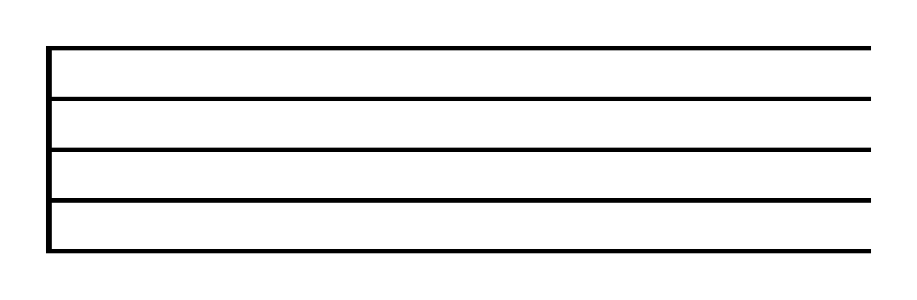 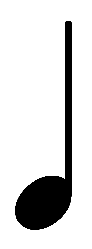 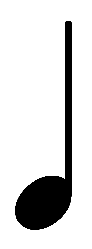 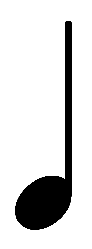 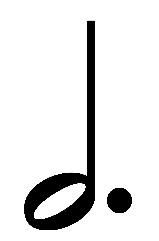 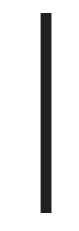 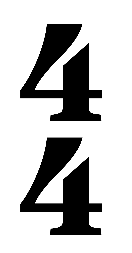 © Jamie Kraft 2015
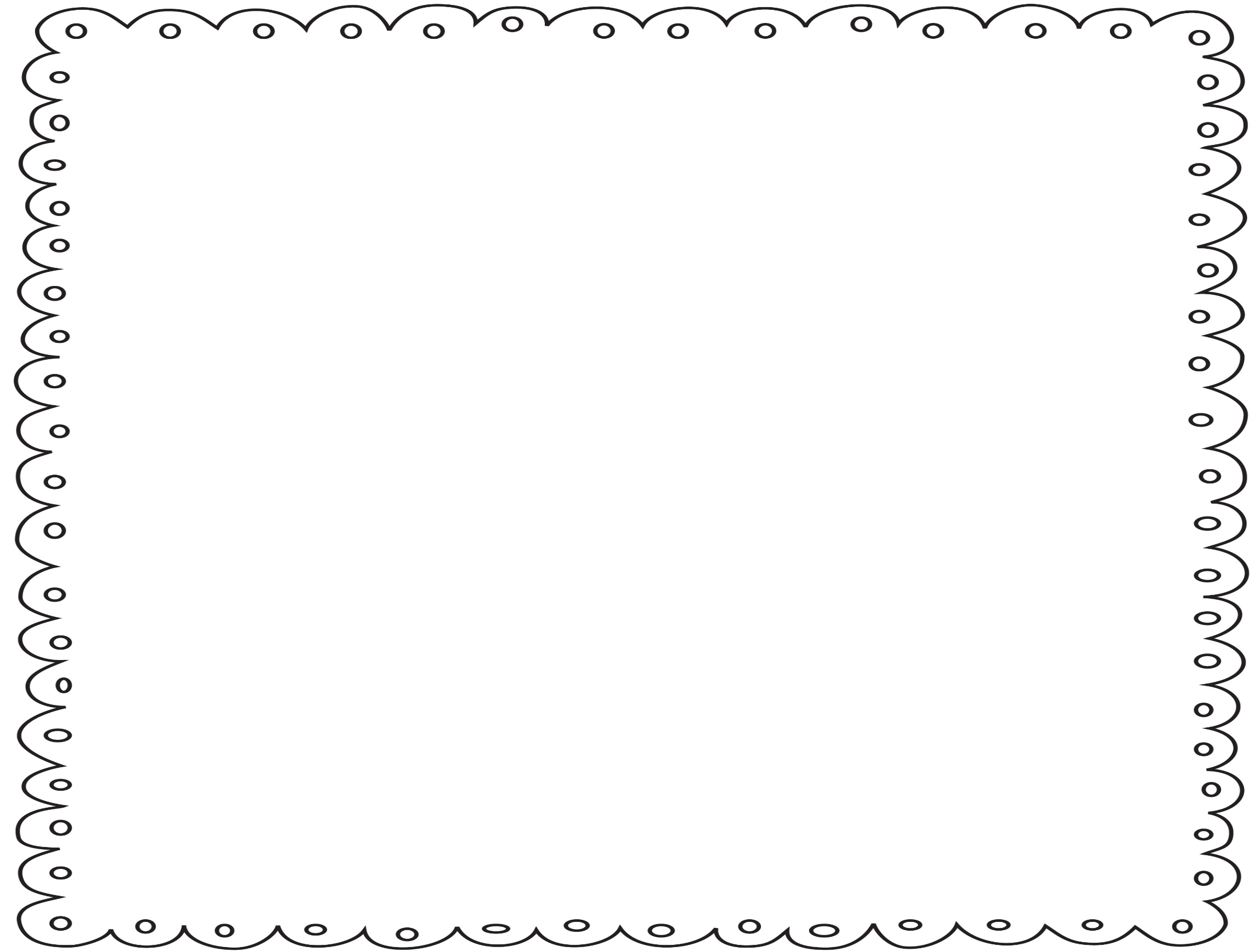 Lesson 3 Exercise Answers
Directions: Draw a line from the meter signature to the correct beats on the staff.
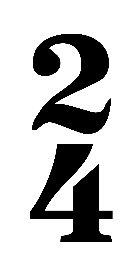 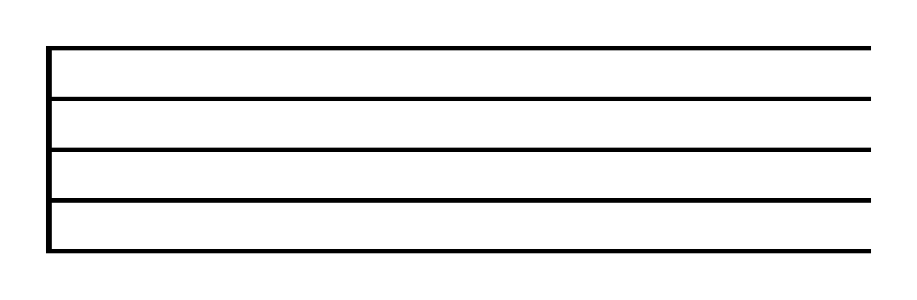 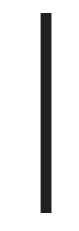 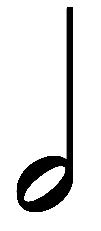 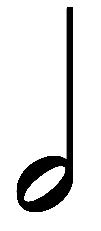 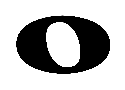 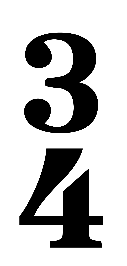 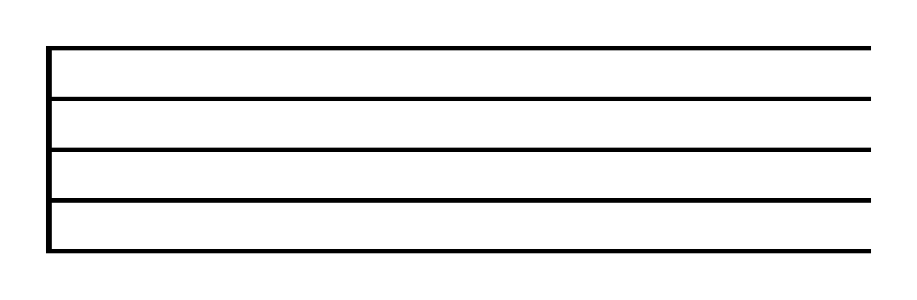 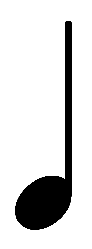 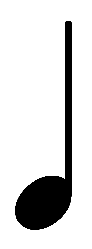 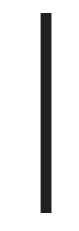 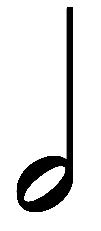 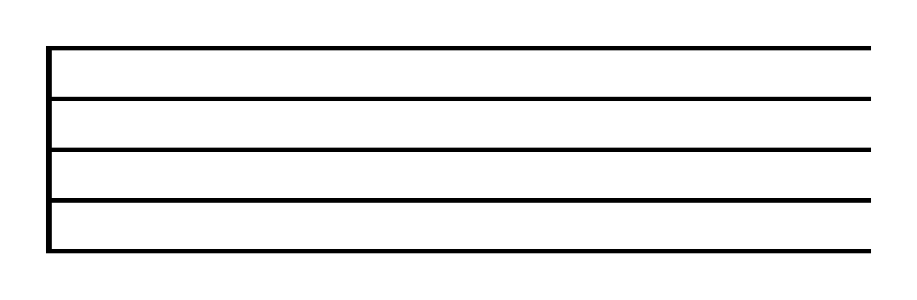 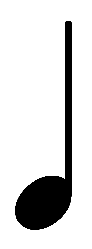 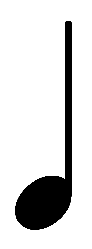 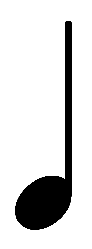 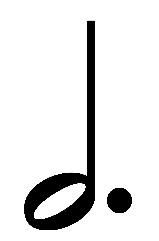 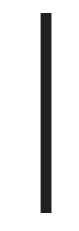 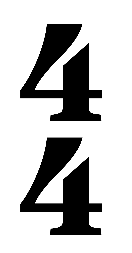 © Jamie Kraft 2015
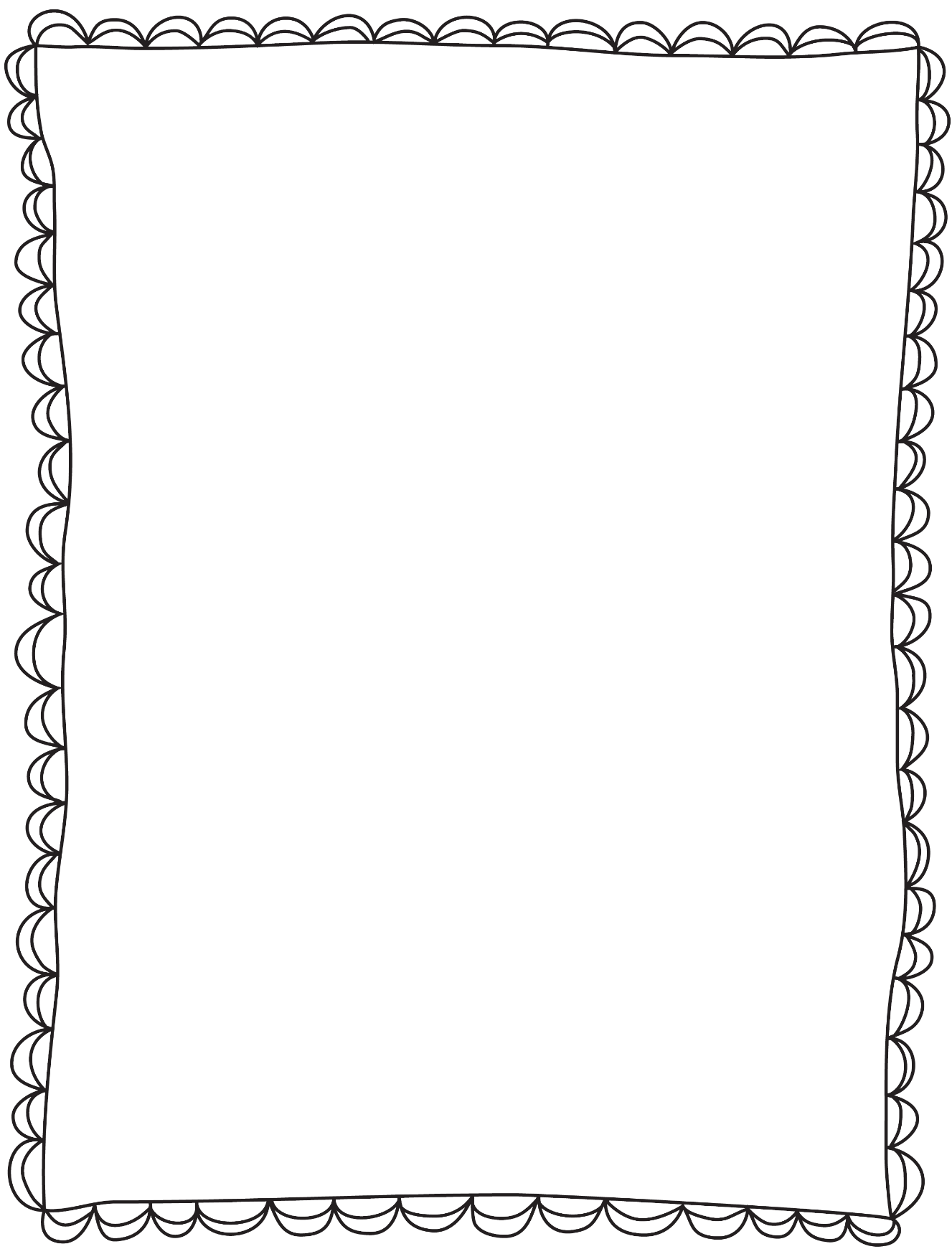 Overview Of Rests
For each type of note, there is a complementary rest. A rest indicates silence for a certain number of beats
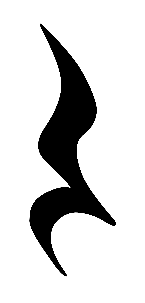 Quarter Rest                 1 beat

Half Rest                       2 beats

Dotted Half Rest          3 beats

Whole Rest                   4 beats
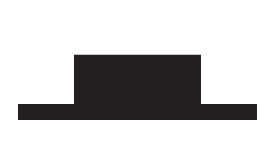 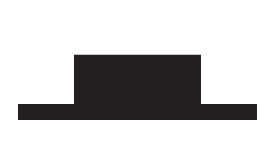 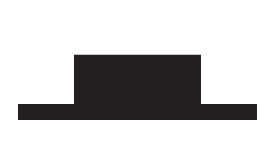 © Jamie Kraft 2015
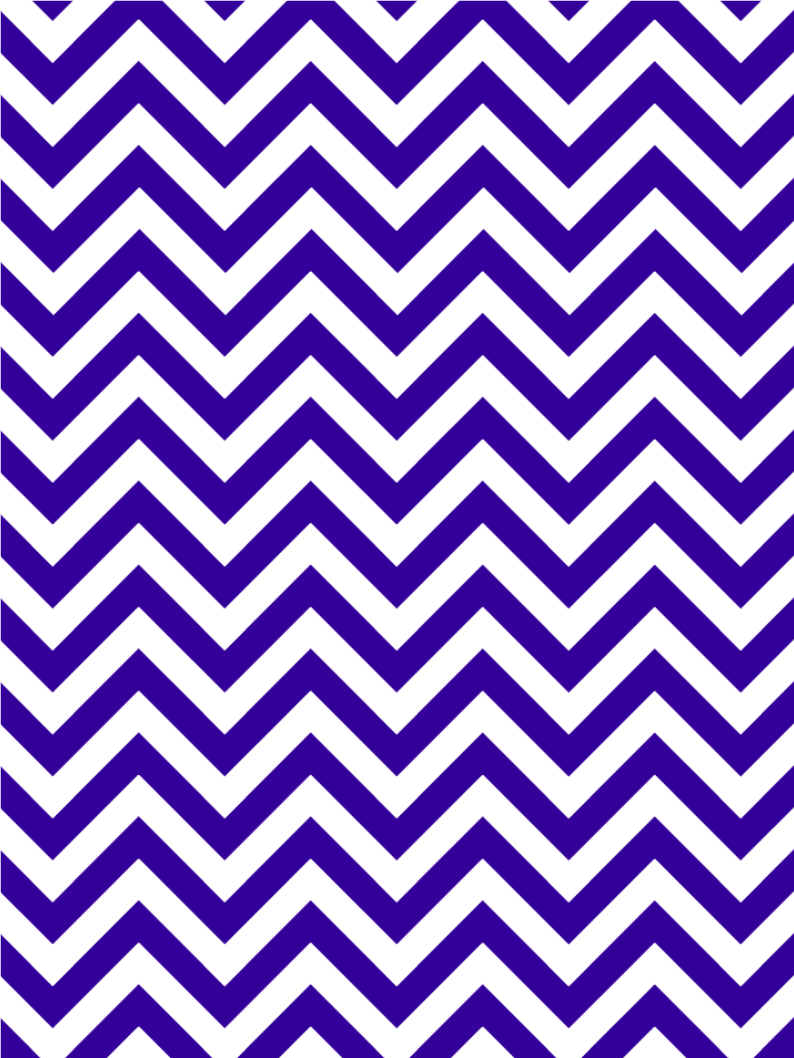 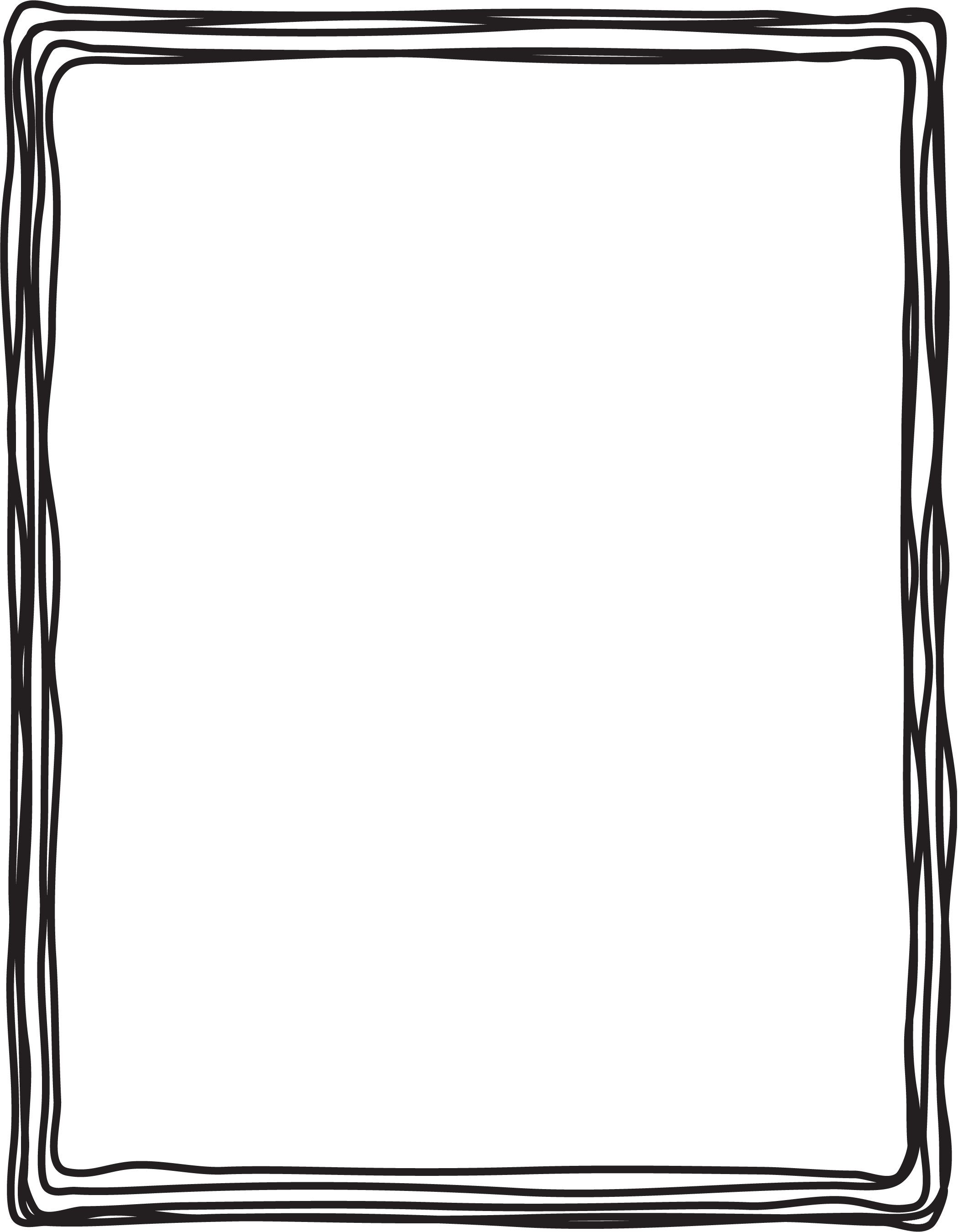 Music Theory
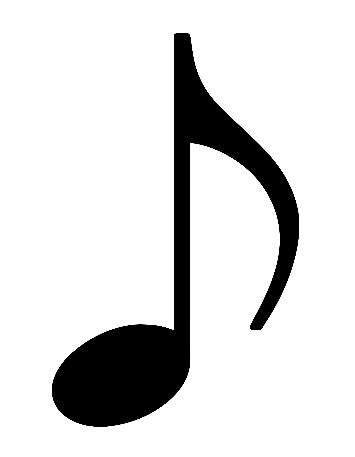 Lessons 
for the 
Classroom
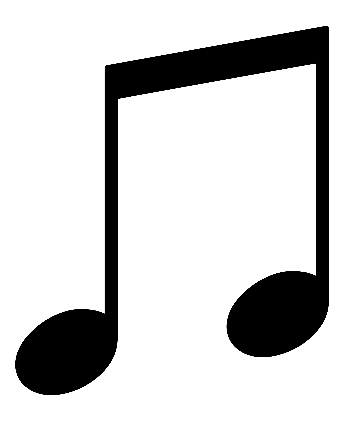 Created by Jamie Kraft
© Jamie Kraft 2015
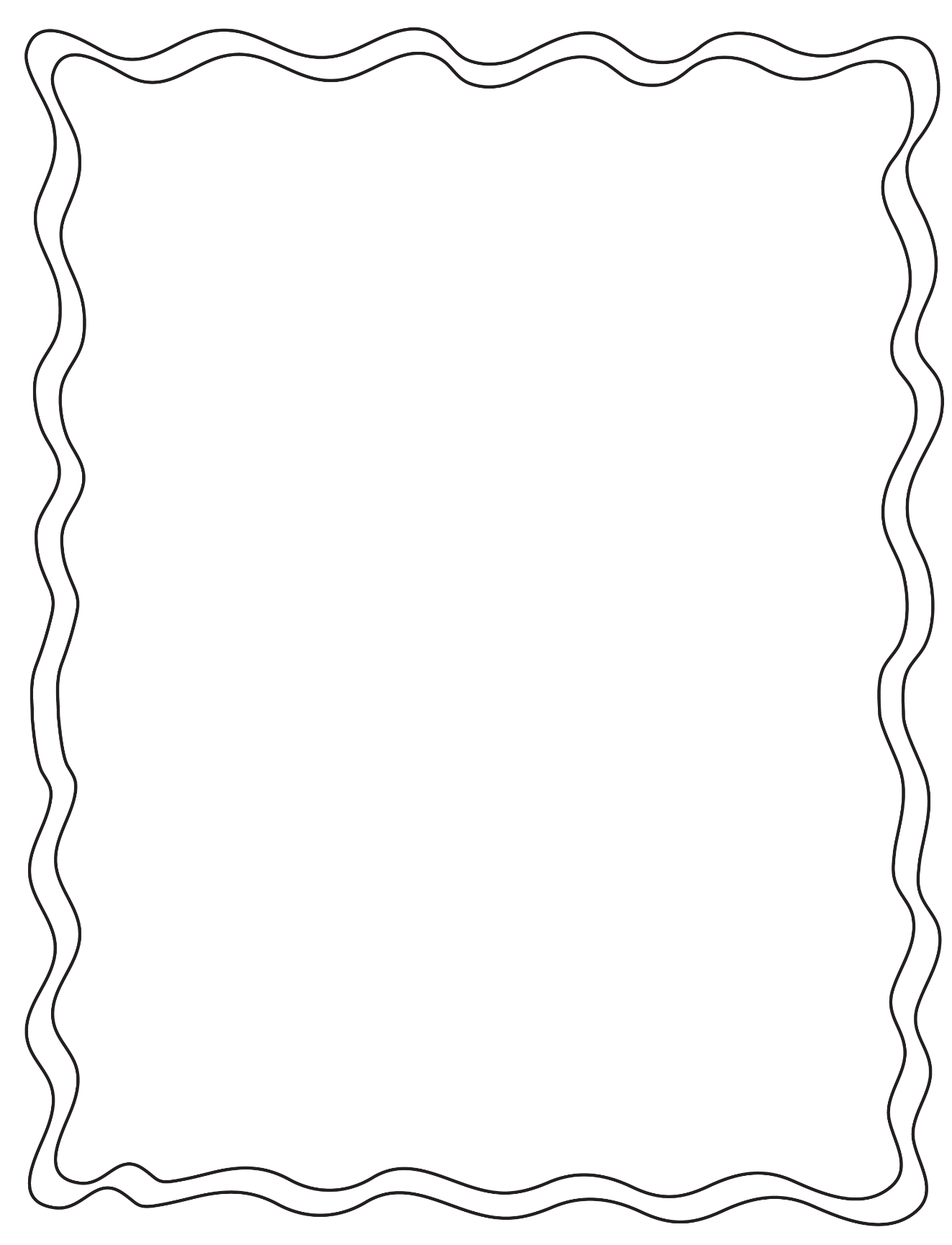 Terms Of Use

If you would like to share this product with other educators, please purchase additional licenses.











Thank you so much for your purchases. You are very appreciated! Leave feedback and ratings after your purchase and earn TpT credits!
Click HERE for more of my products.

Follow me on PINTEREST

Subscribe to my BLOG

Images and Graphics credited to Scrappin Doodles
© Copyright 2015 Jamie Kraft. All rights reserved. Permission is granted to copy pages specifically designed for student or teacher use by the original purchaser or licensee. The reproduction of any other part of this product is strictly prohibited. Copying any part of this product and placing it on the Internet in any form (even a personal/classroom website) is strictly forbidden. Doing so makes it possible for an internet search to make the document available on the internet, free of charge, and is a violation of the Digital Millennium Copyright Act (DMCA).
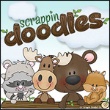 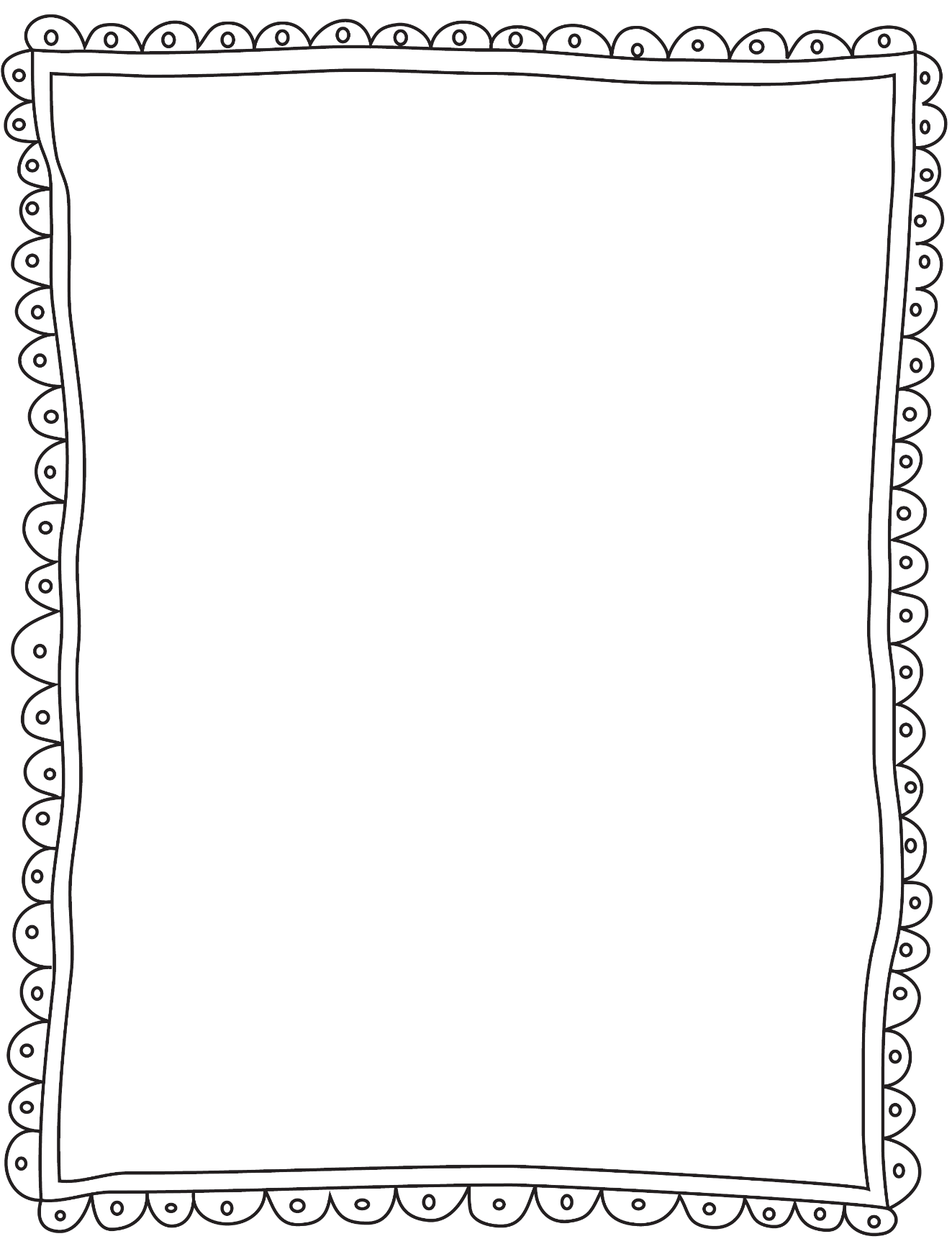 Music Theory Bundle Includes:

Lesson One				Lesson Three
      Music				      Quarter note
      Staff				      Half note
      Pitch				      Dotted half note	
      Duration				      Whole note
      Dynamics			      Quarter notes and meter signatures
      Measures			      Half notes and meter signatures
      Bar Lines			      Dotted half notes and meter signatures
      Meter Signatures			      Whole notes and meter signatures
      Treble Clef			      Lesson 3 Review
      Bass Clef				      Lesson 3 Exercise
      Lesson 1 Review            
				Overview of Rests
Lesson Two
      Note names on the treble clef
      Note names on the treble clef spaces Note names on the treble clef lines
      Note names on the bass clef spaces
      Note names on the bass clef lines
      The grand staff
      Ledger lines
      Pitches on the piano keyboard
      Lesson 2 Review
      Lesson 2 Exercise
© Jamie Kraft 2015